CS1033 Assignment 1 Slide Show (Group 1)
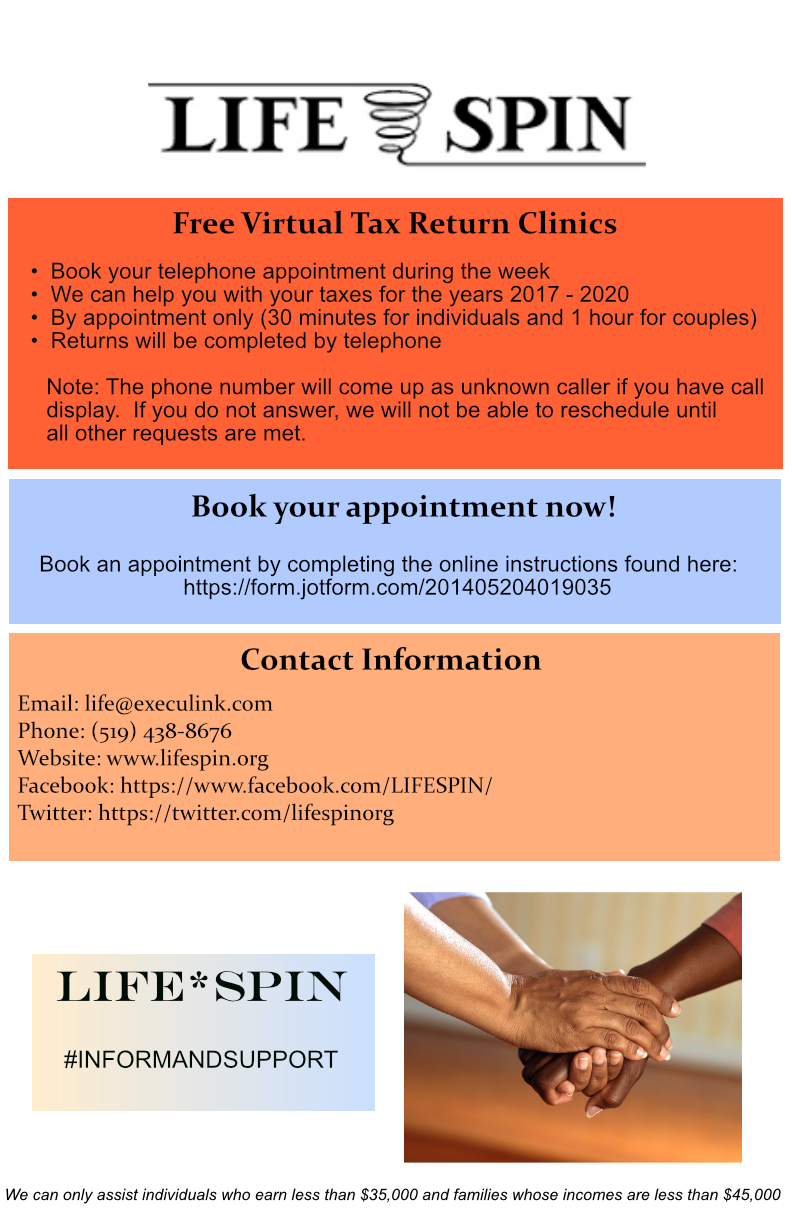 2/130
[Speaker Notes: zbliss2_poster.jpg]
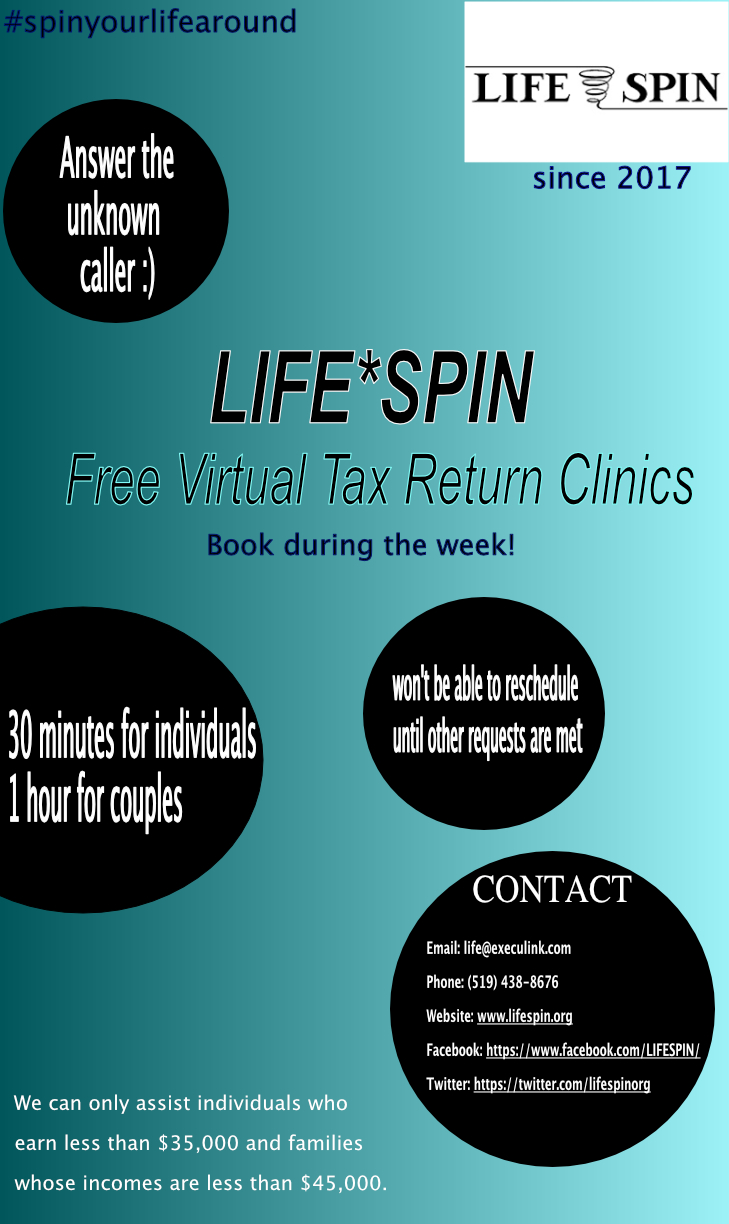 3/130
[Speaker Notes: zaly_poster.jpg]
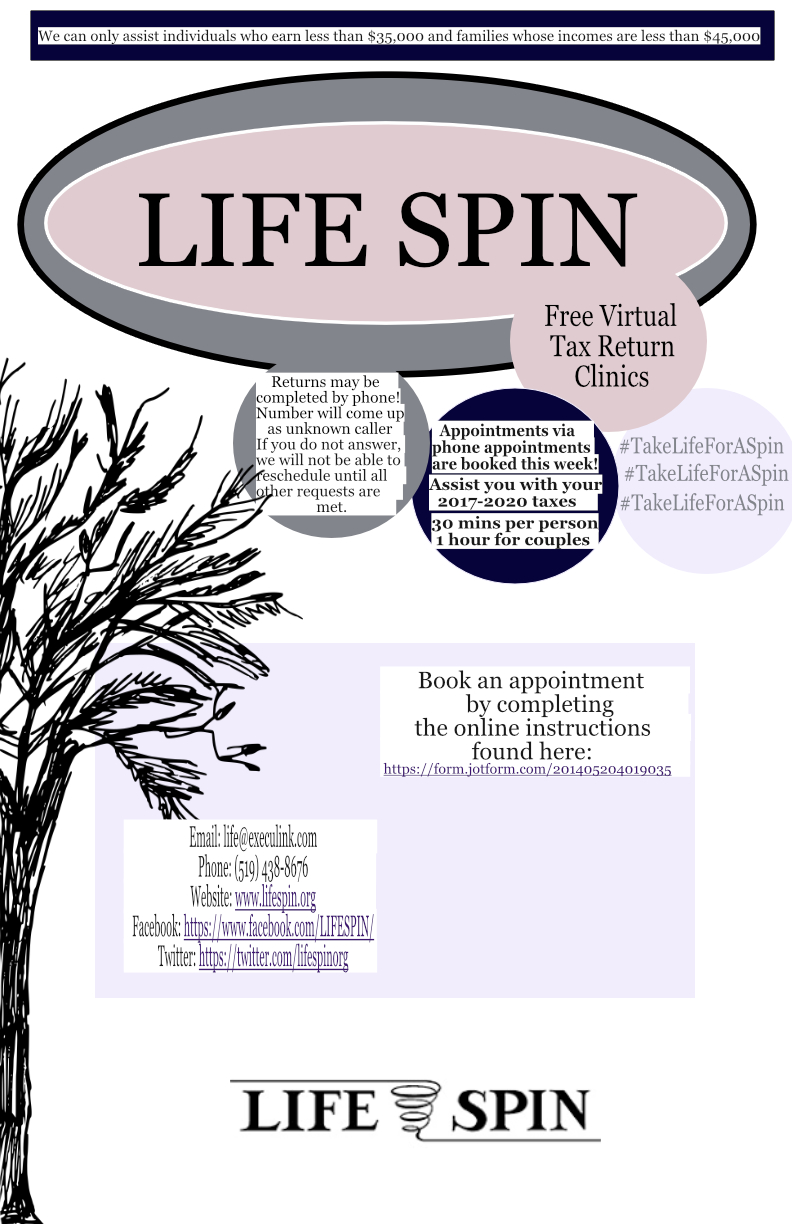 4/130
[Speaker Notes: zalmoshe_poster.jpg]
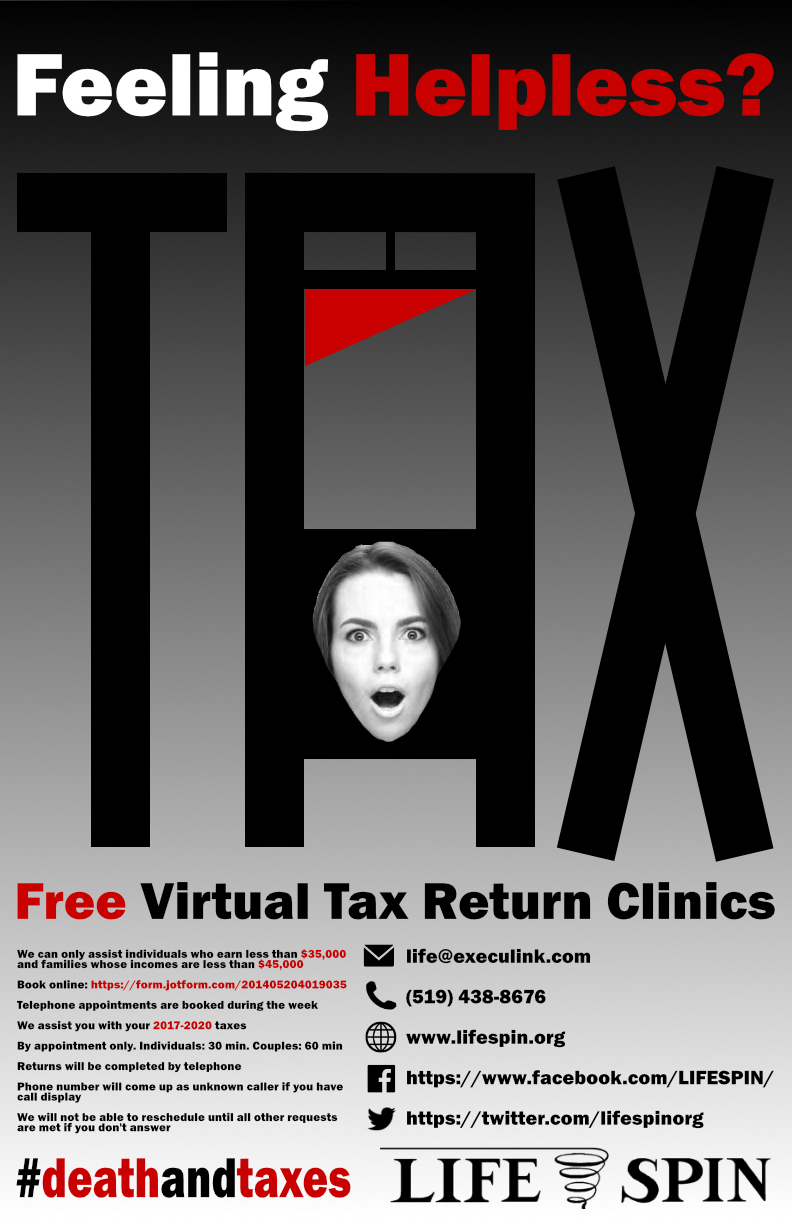 5/130
[Speaker Notes: yche865_poster.jpg]
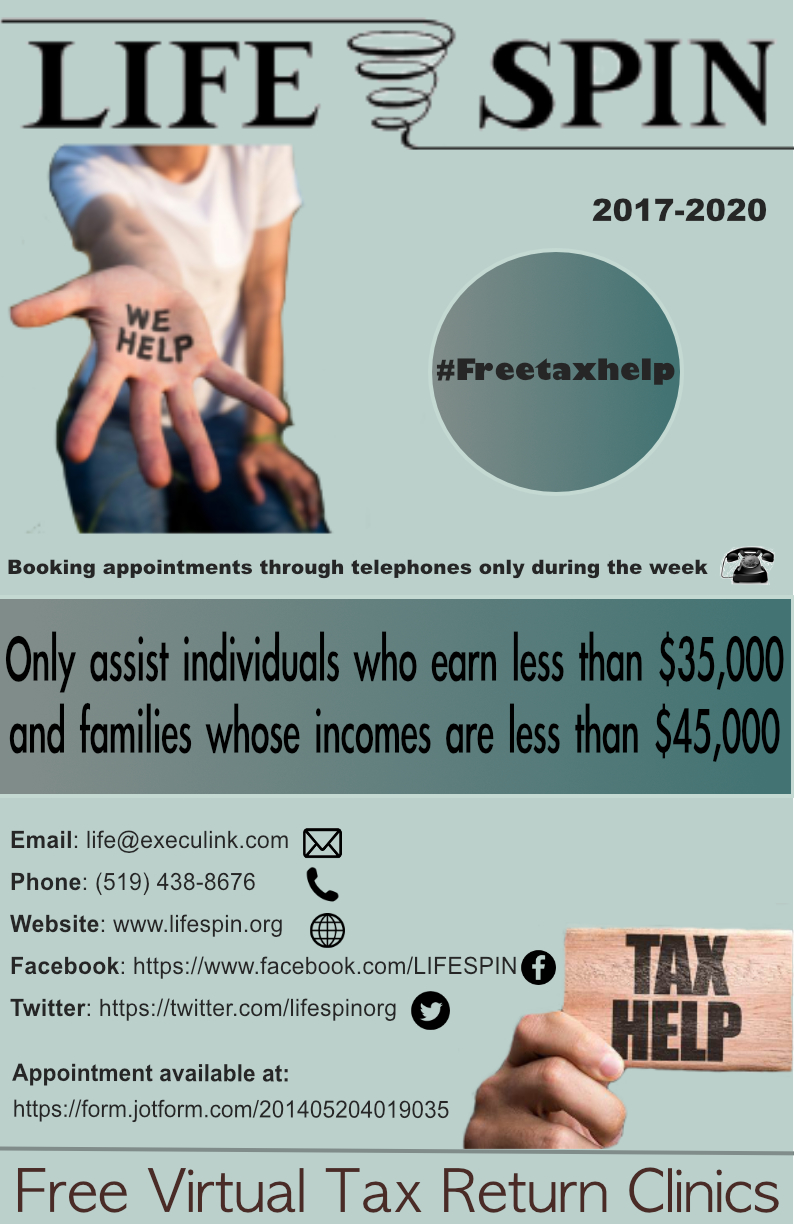 6/130
[Speaker Notes: ycai295_poster.jpg]
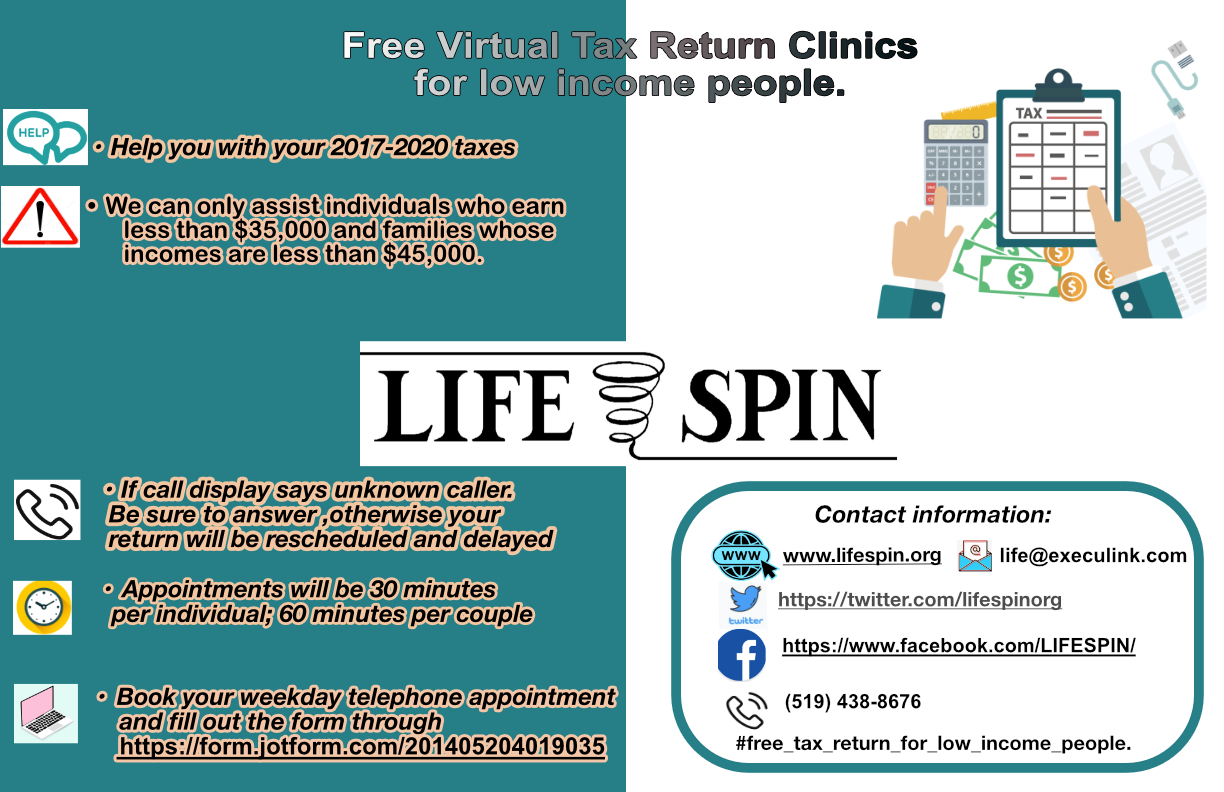 7/130
[Speaker Notes: yamin3_poster.jpg]
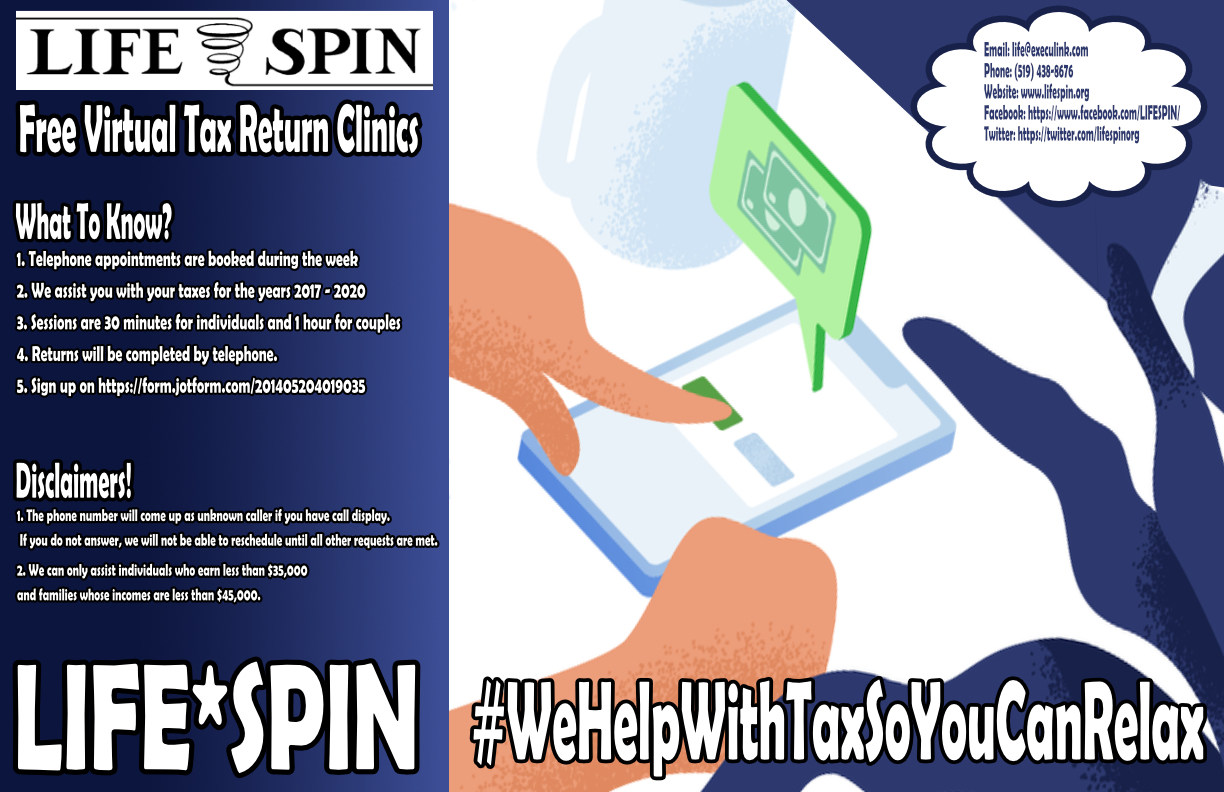 8/130
[Speaker Notes: yalazraq_poster.jpg]
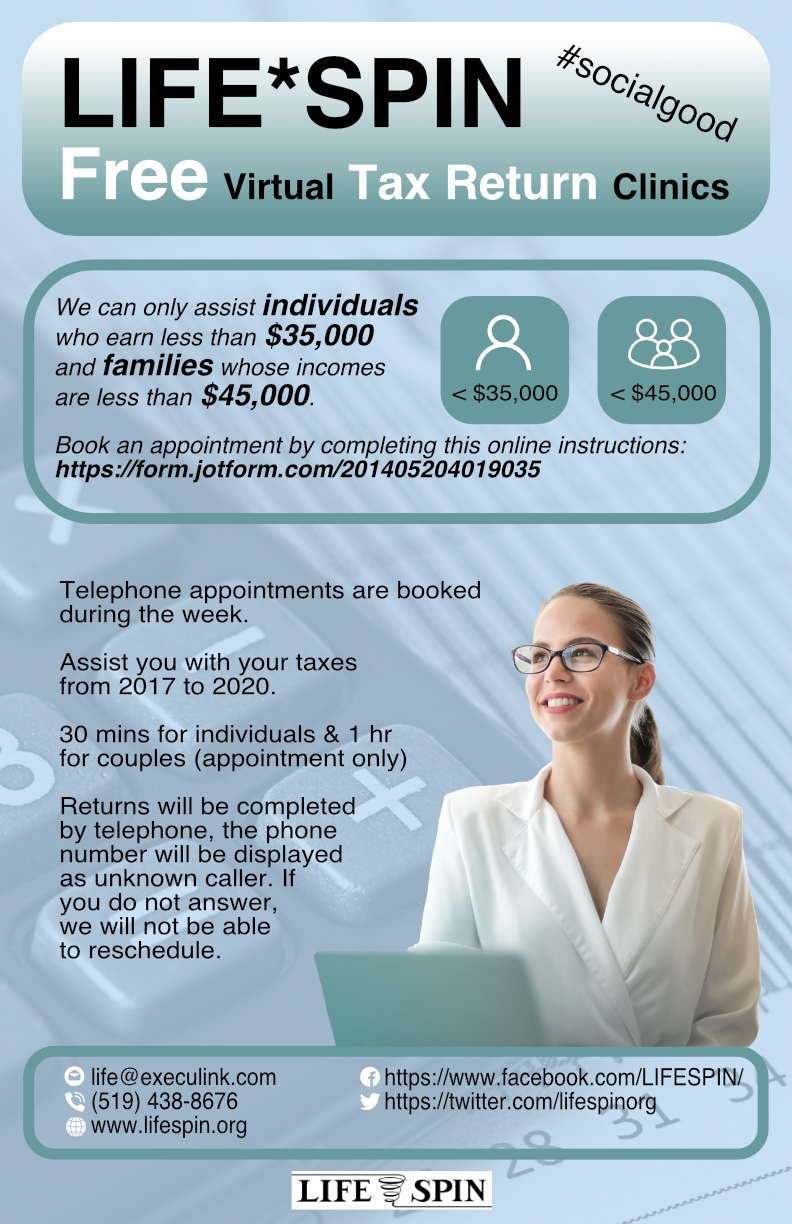 9/130
[Speaker Notes: xbian7_poster.jpg]
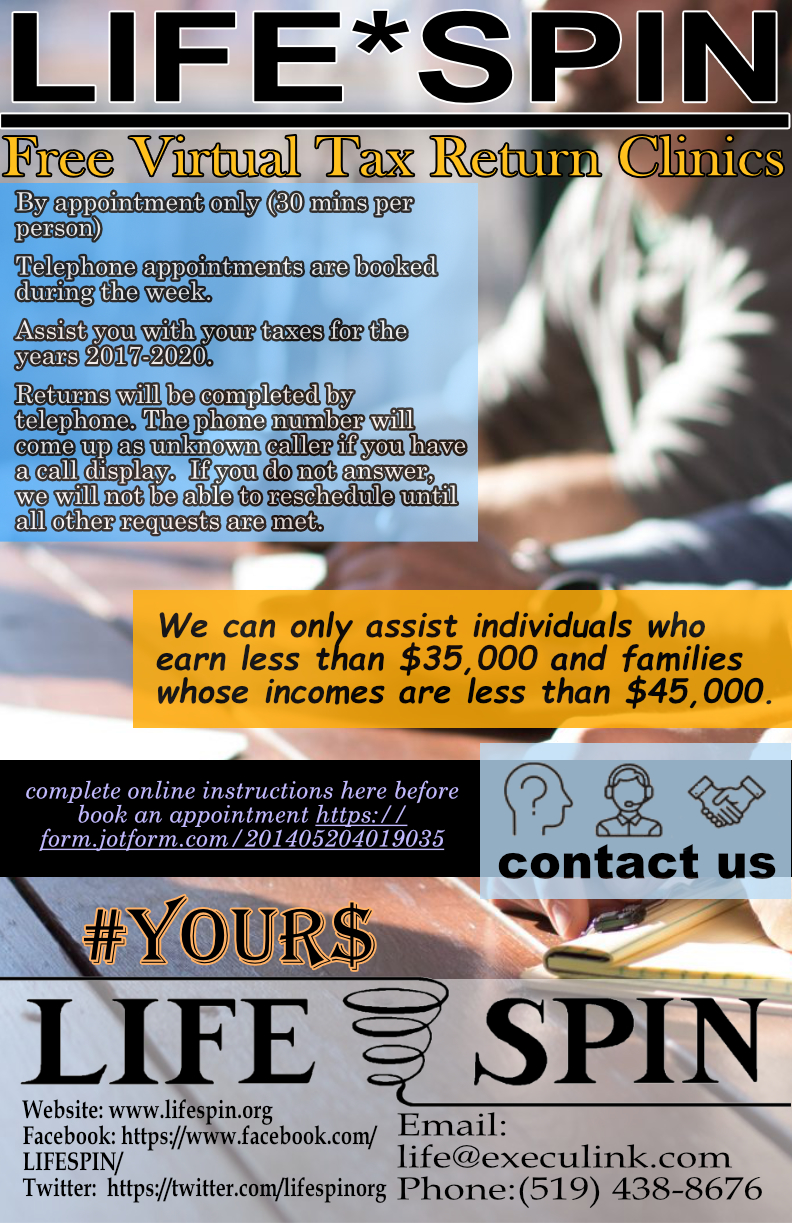 10/130
[Speaker Notes: xbai82_poster.jpg]
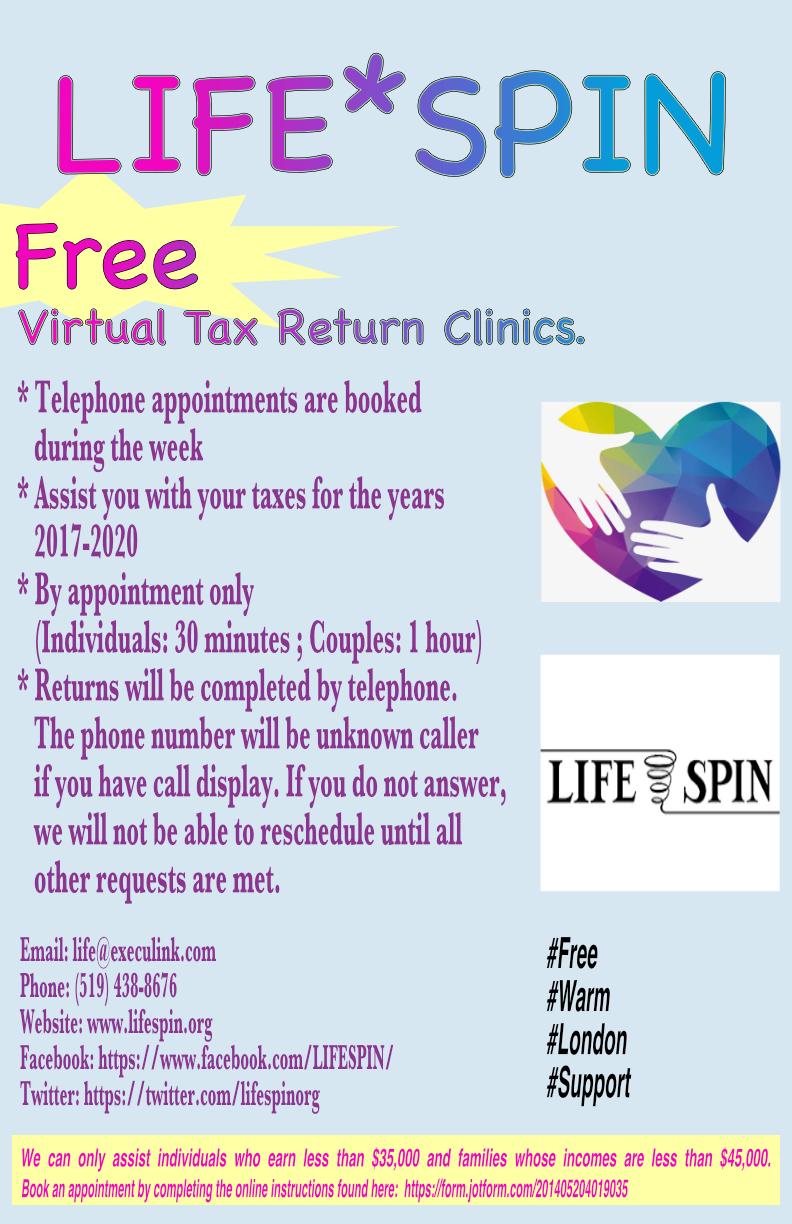 11/130
[Speaker Notes: wcui45_poster.jpg]
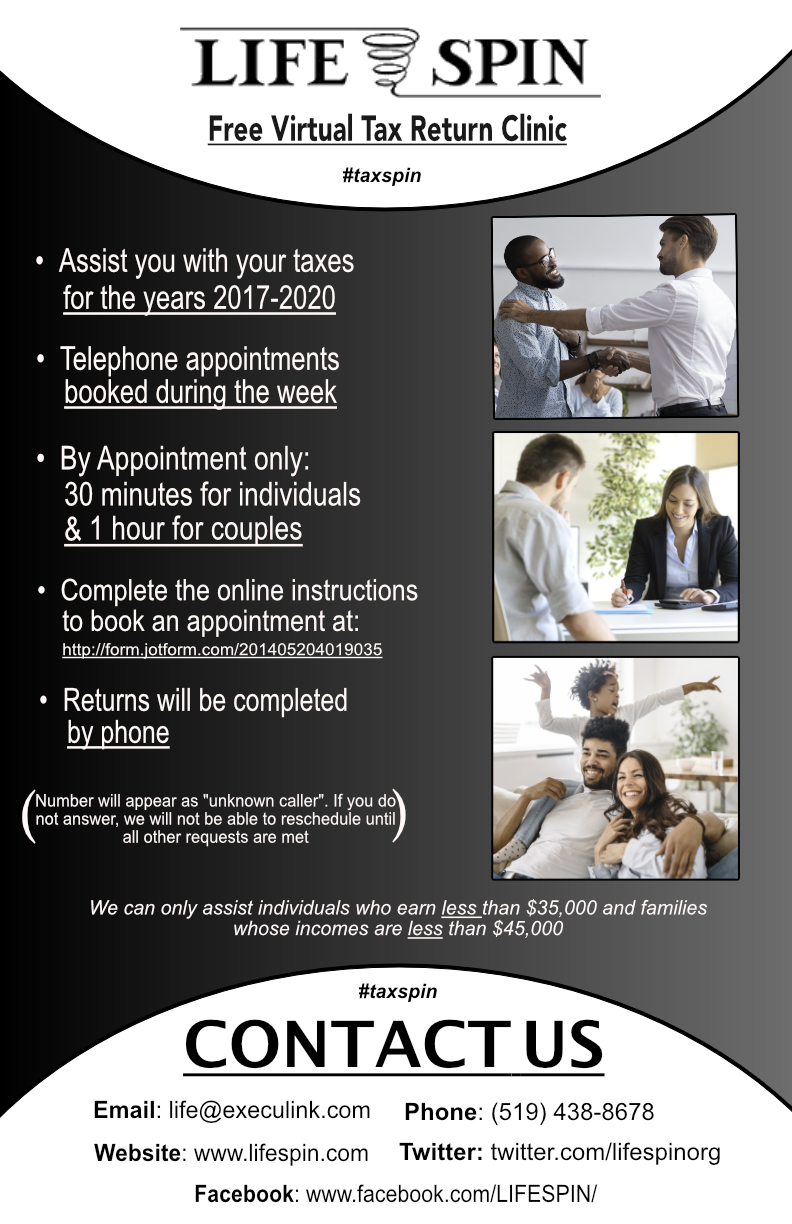 12/130
[Speaker Notes: wberry2_poster.jpg]
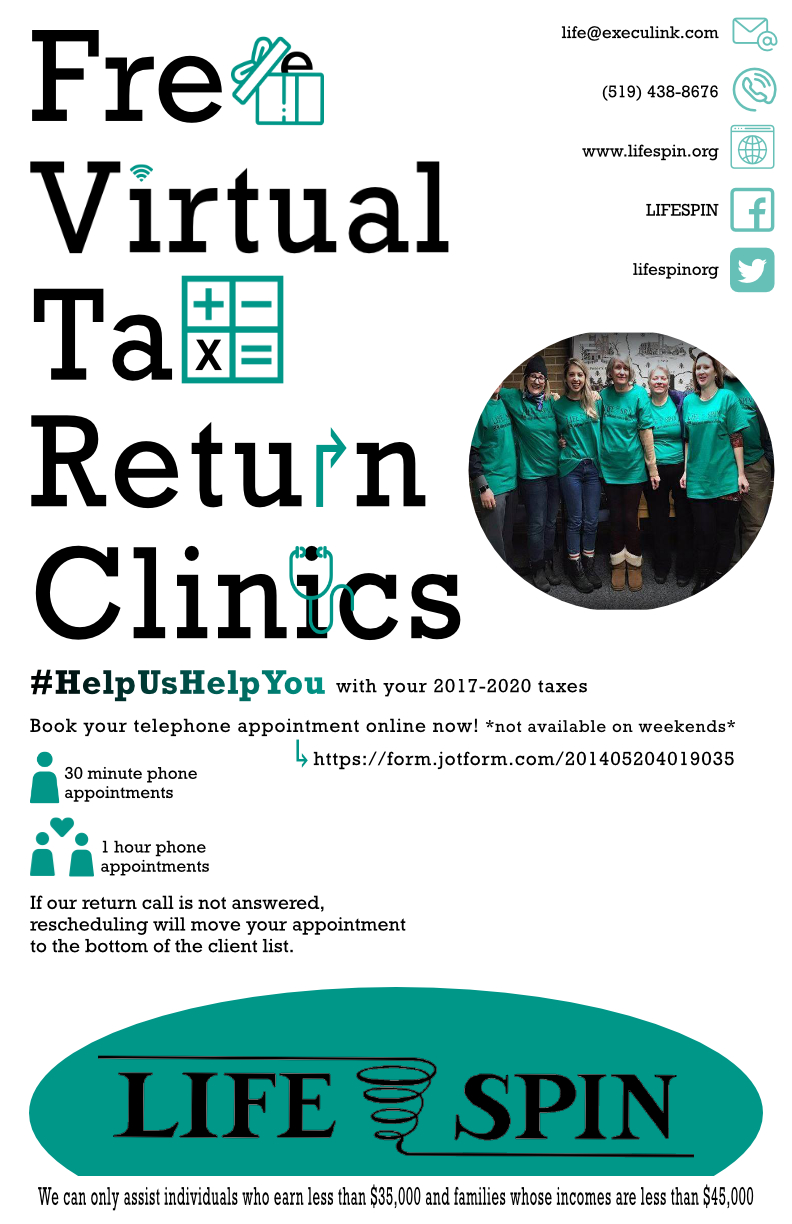 13/130
[Speaker Notes: tdallal_poster.jpg]
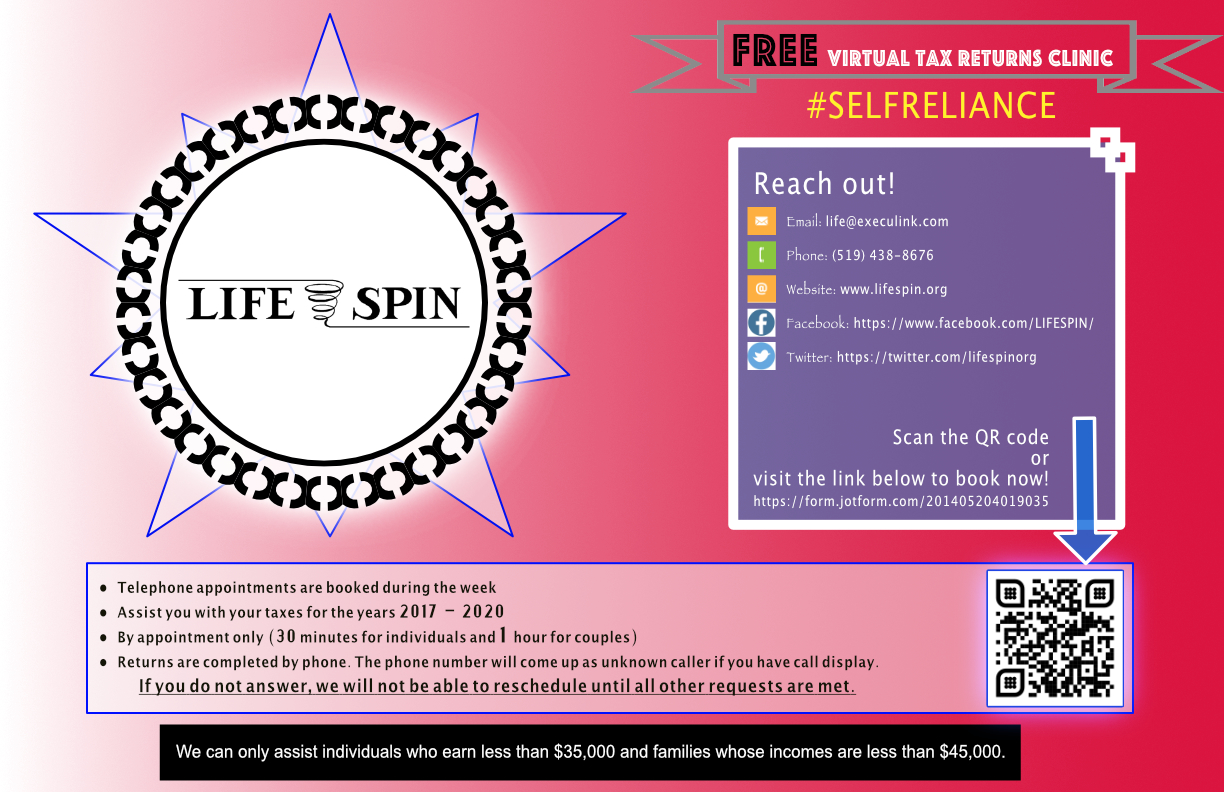 14/130
[Speaker Notes: tcontram_poster.jpg]
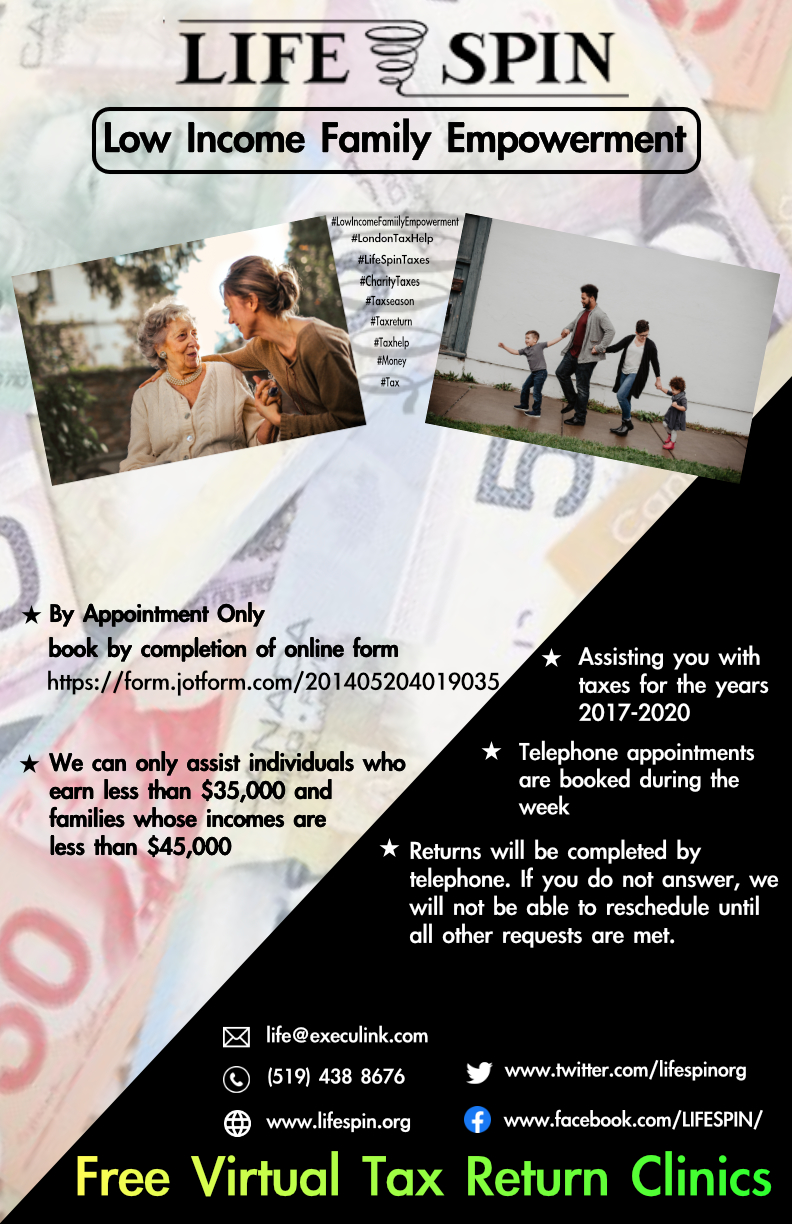 15/130
[Speaker Notes: tamira_poster.jpg]
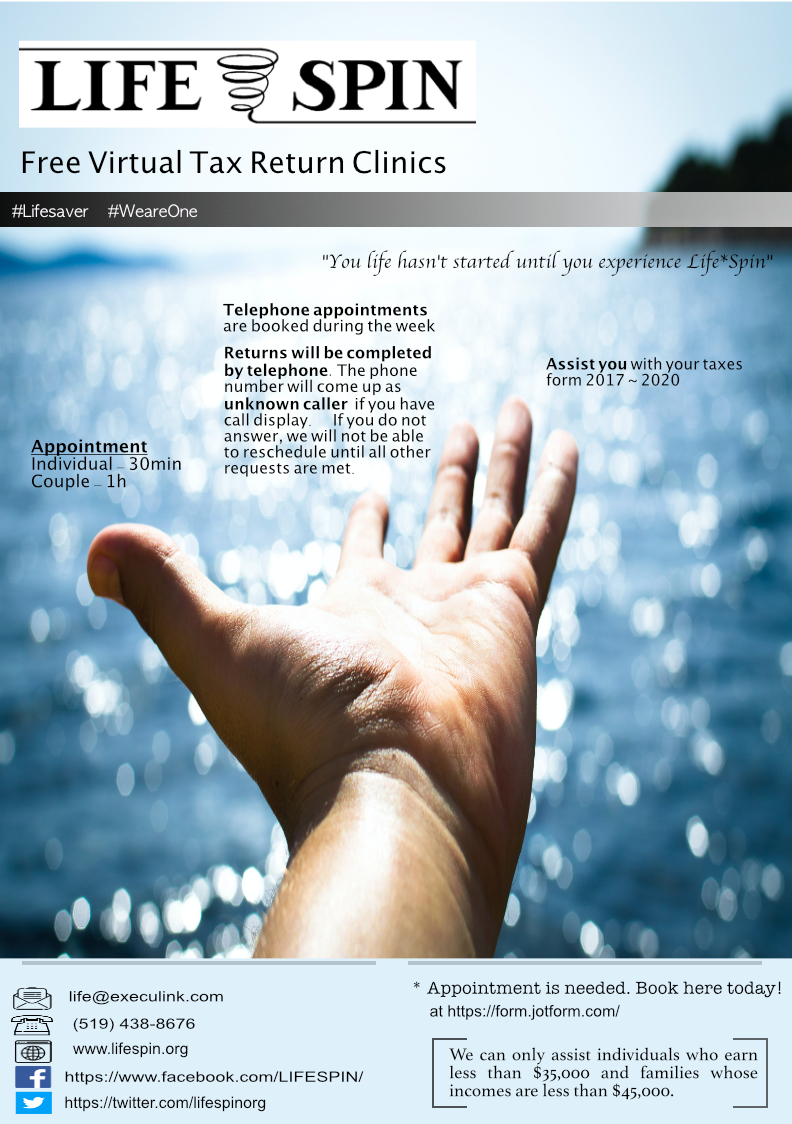 16/130
[Speaker Notes: tahn8_poster.jpg]
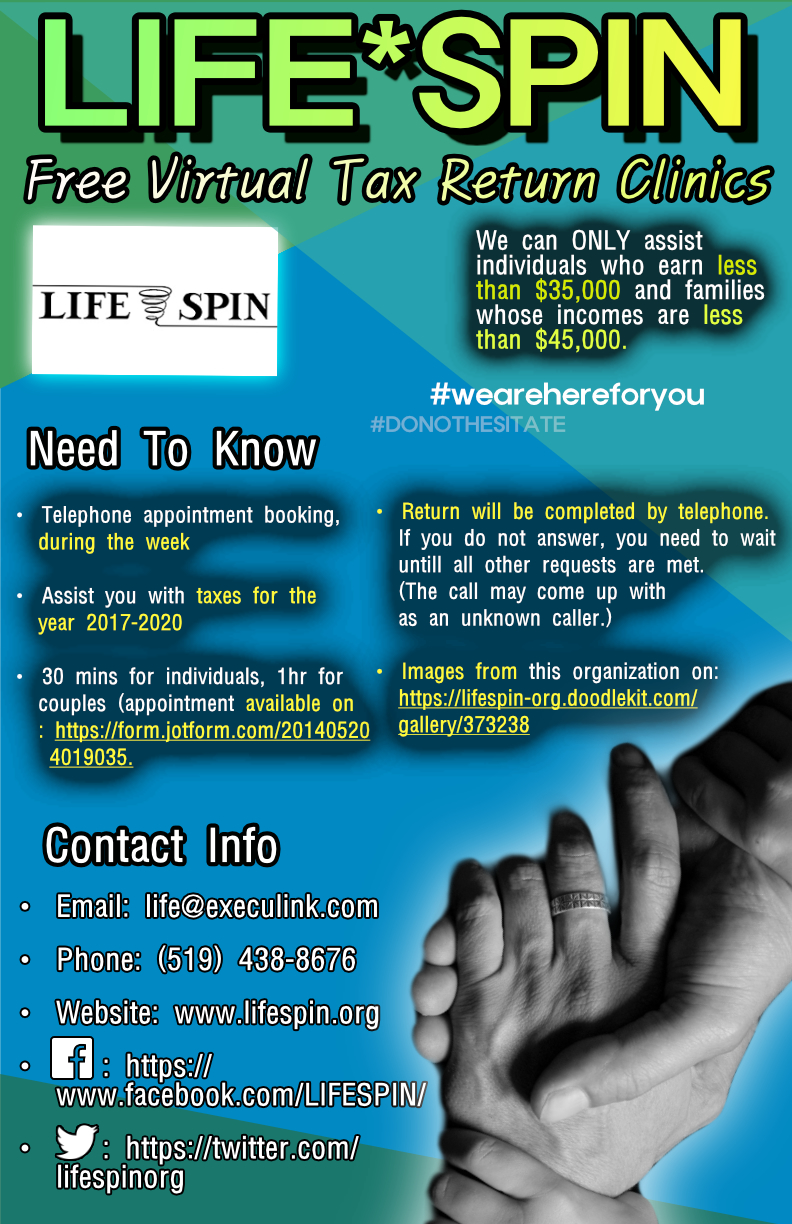 17/130
[Speaker Notes: scho267_poster.jpg]
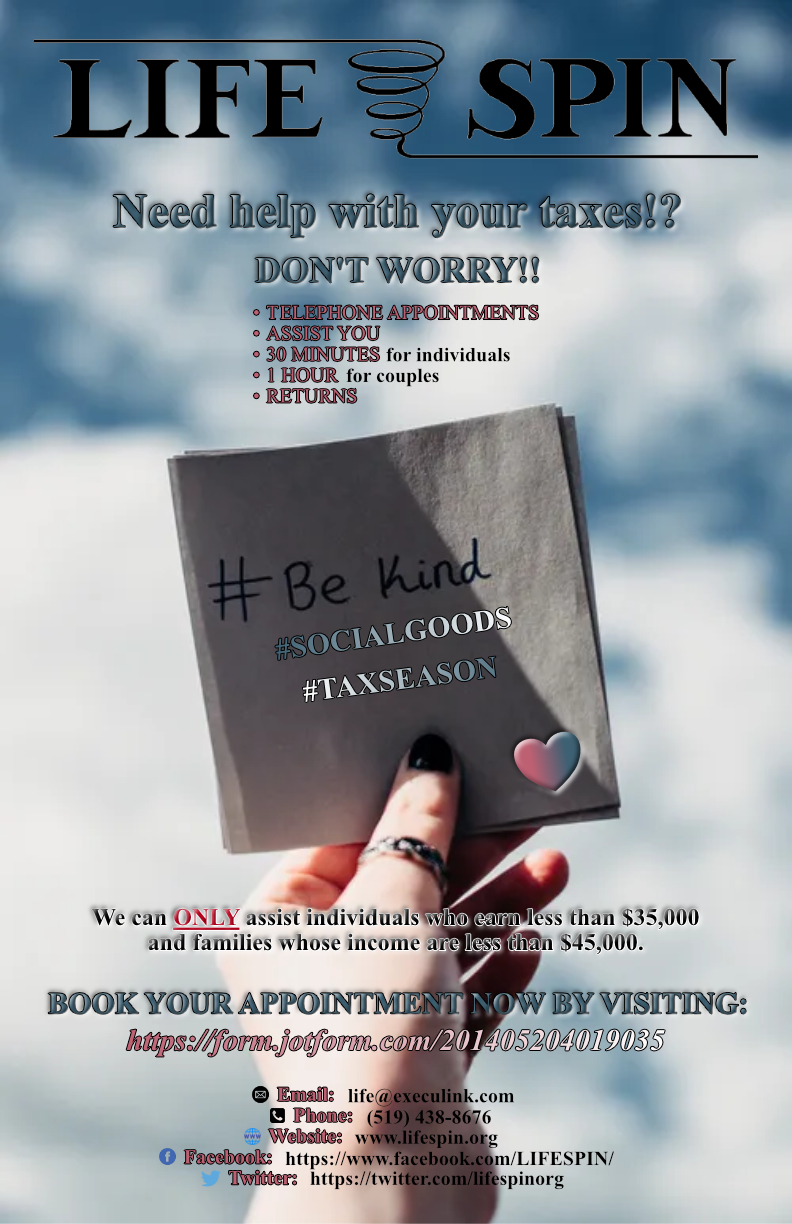 18/130
[Speaker Notes: schenna_poster.jpg]
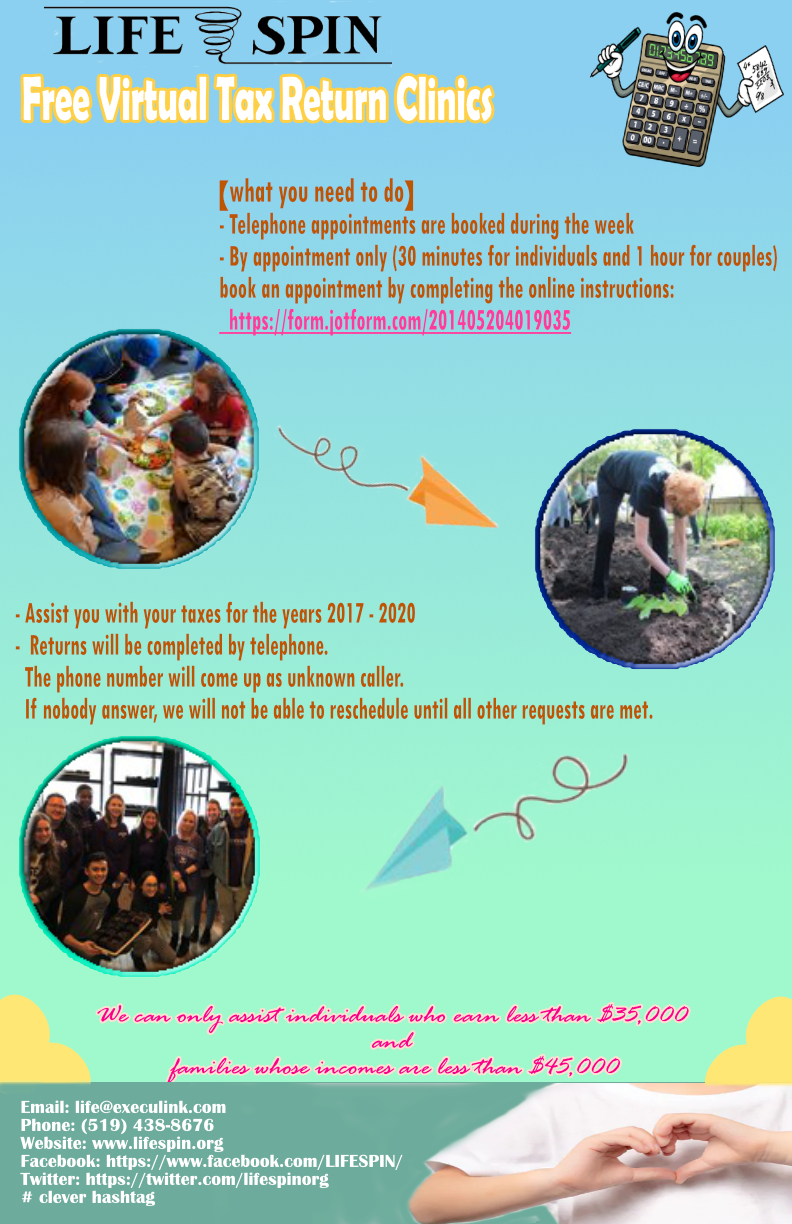 19/130
[Speaker Notes: schen973_poster.jpg]
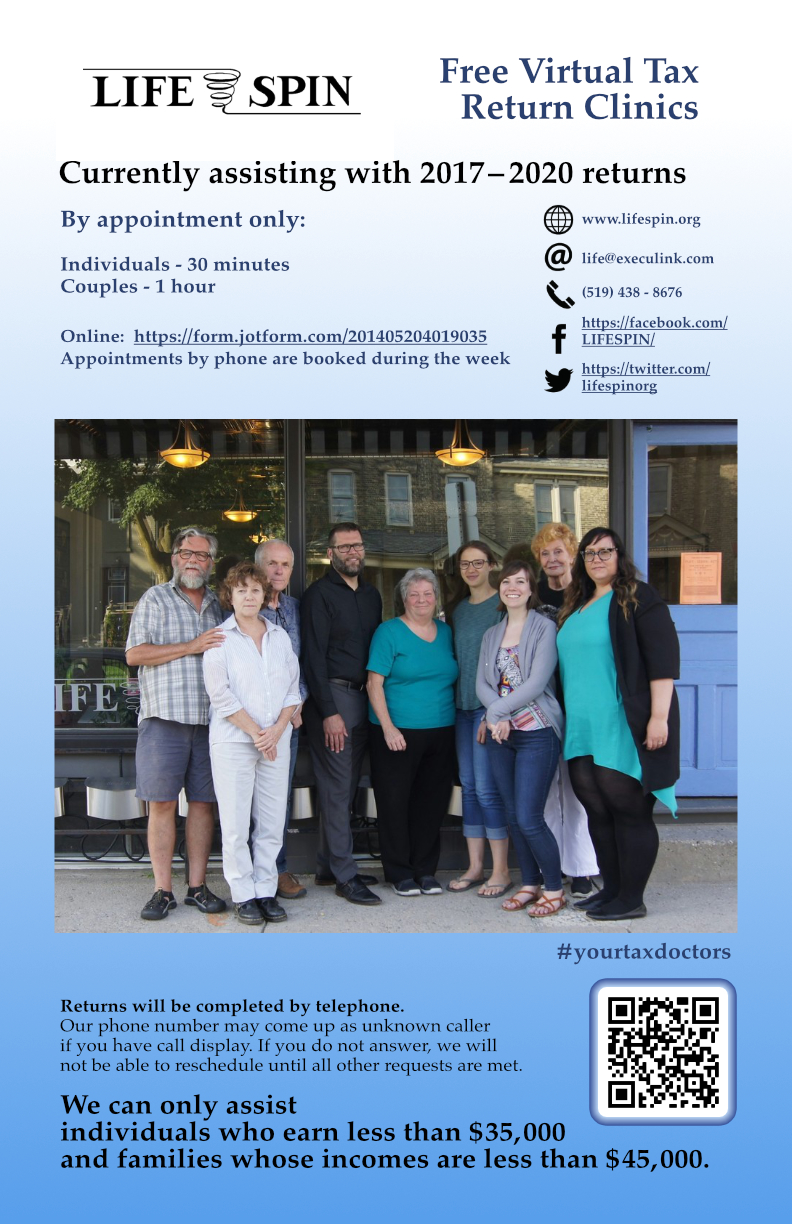 20/130
[Speaker Notes: schen927_poster.jpg]
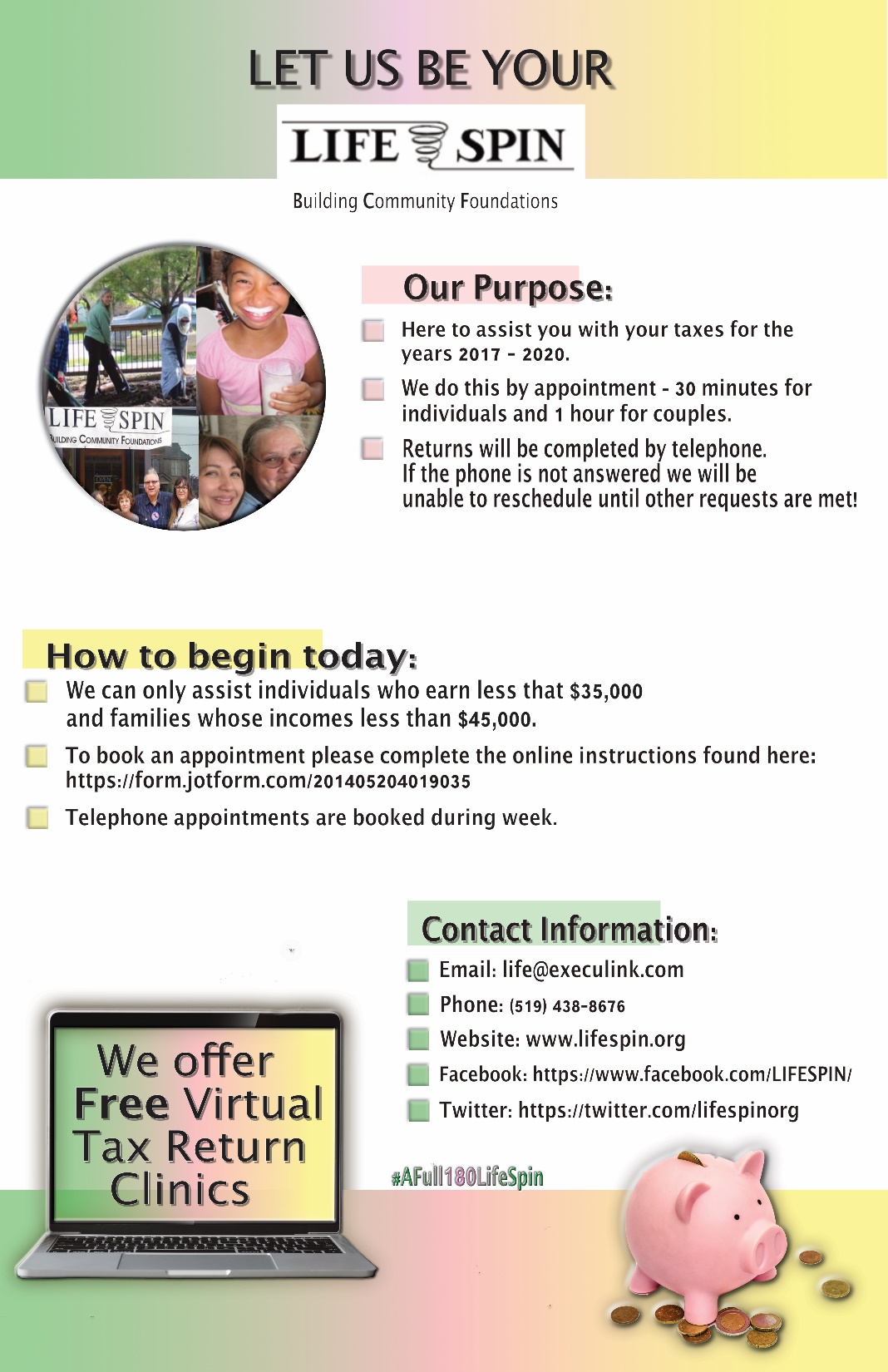 21/130
[Speaker Notes: scamp248_poster.jpg]
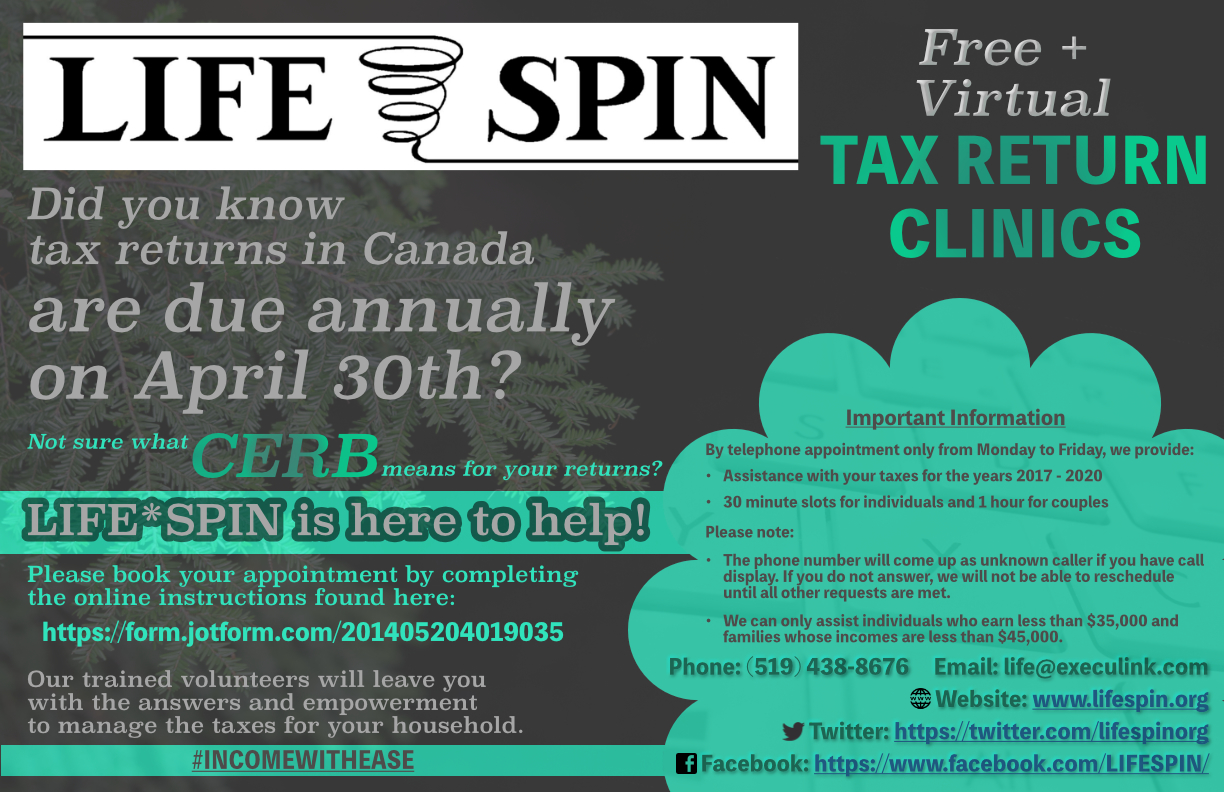 22/130
[Speaker Notes: sbubis_poster.jpg]
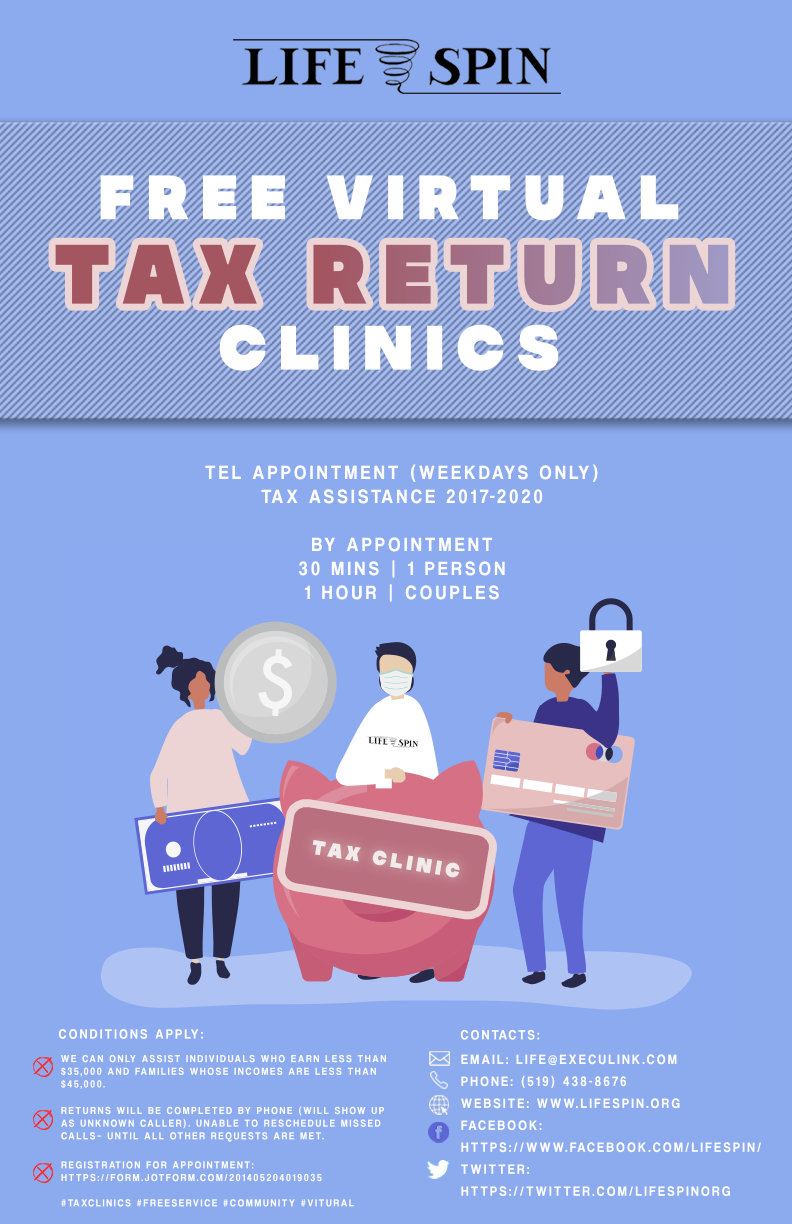 23/130
[Speaker Notes: sbao28_poster.jpg]
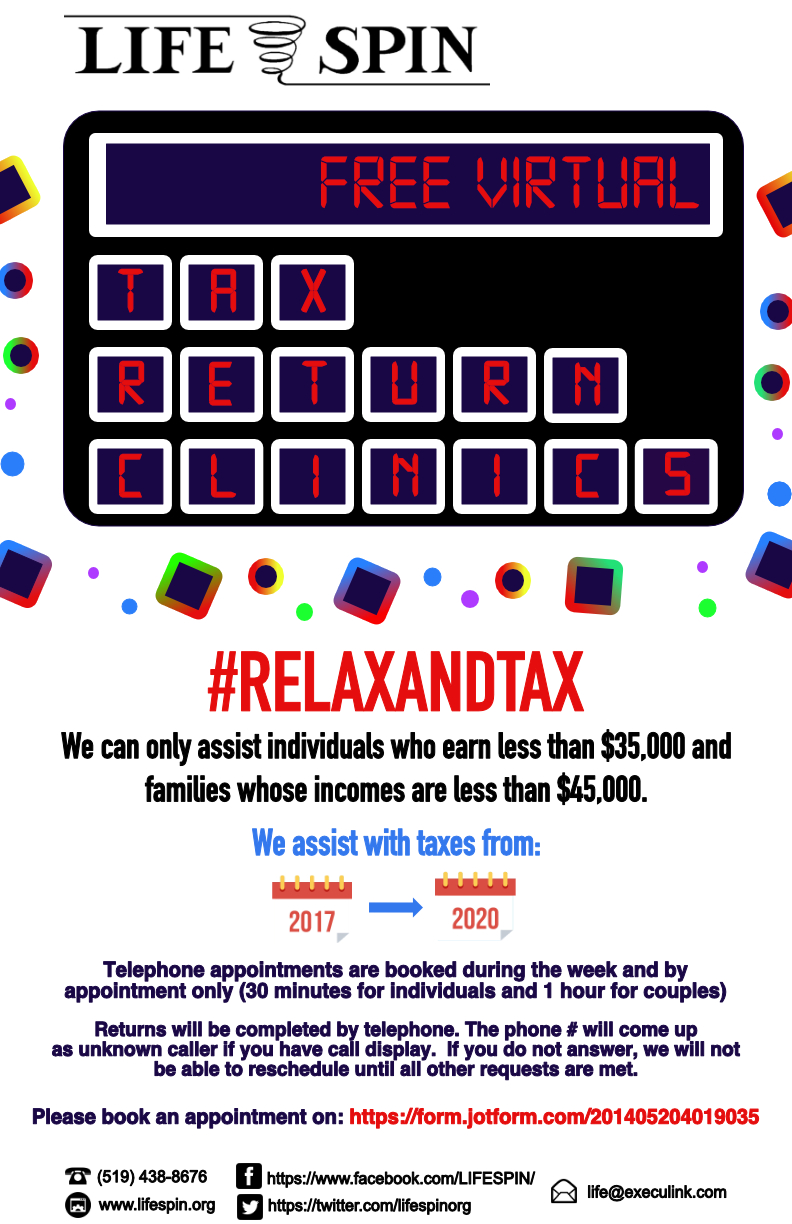 24/130
[Speaker Notes: sbakshi7_poster.jpg]
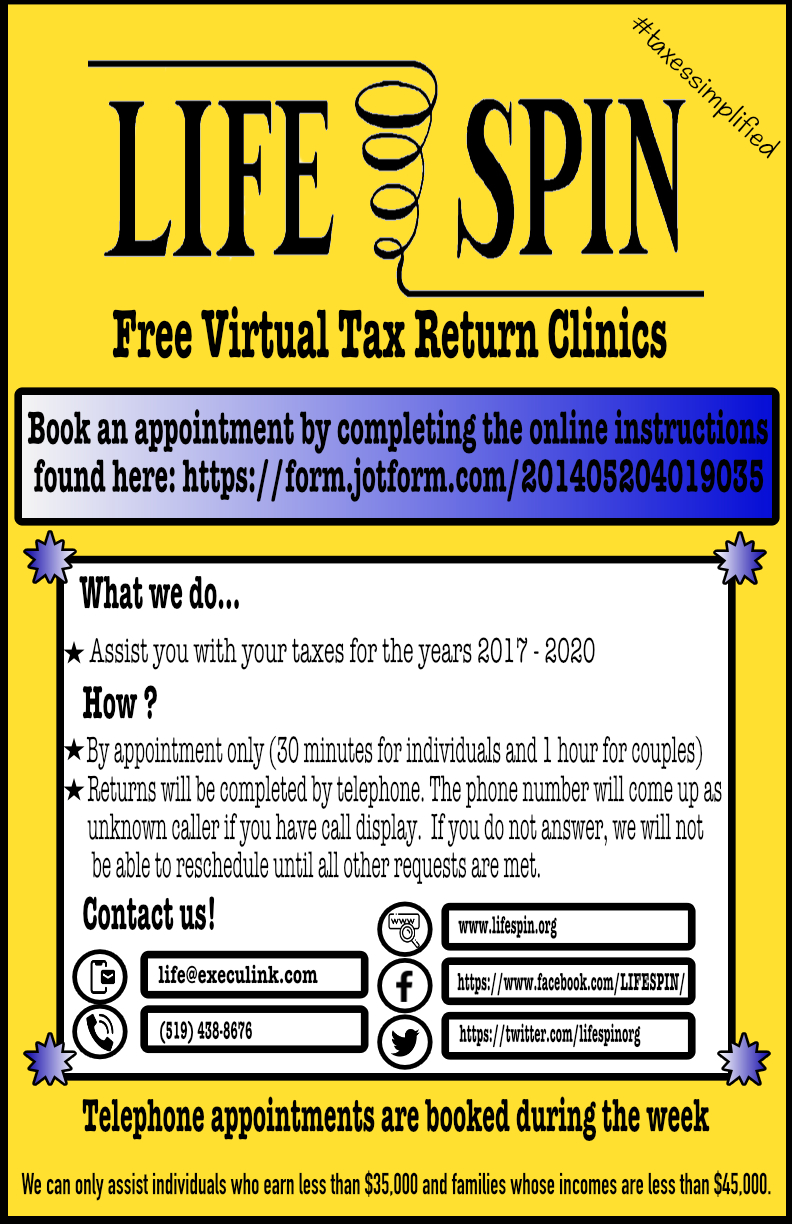 25/130
[Speaker Notes: sagassi_poster.jpg]
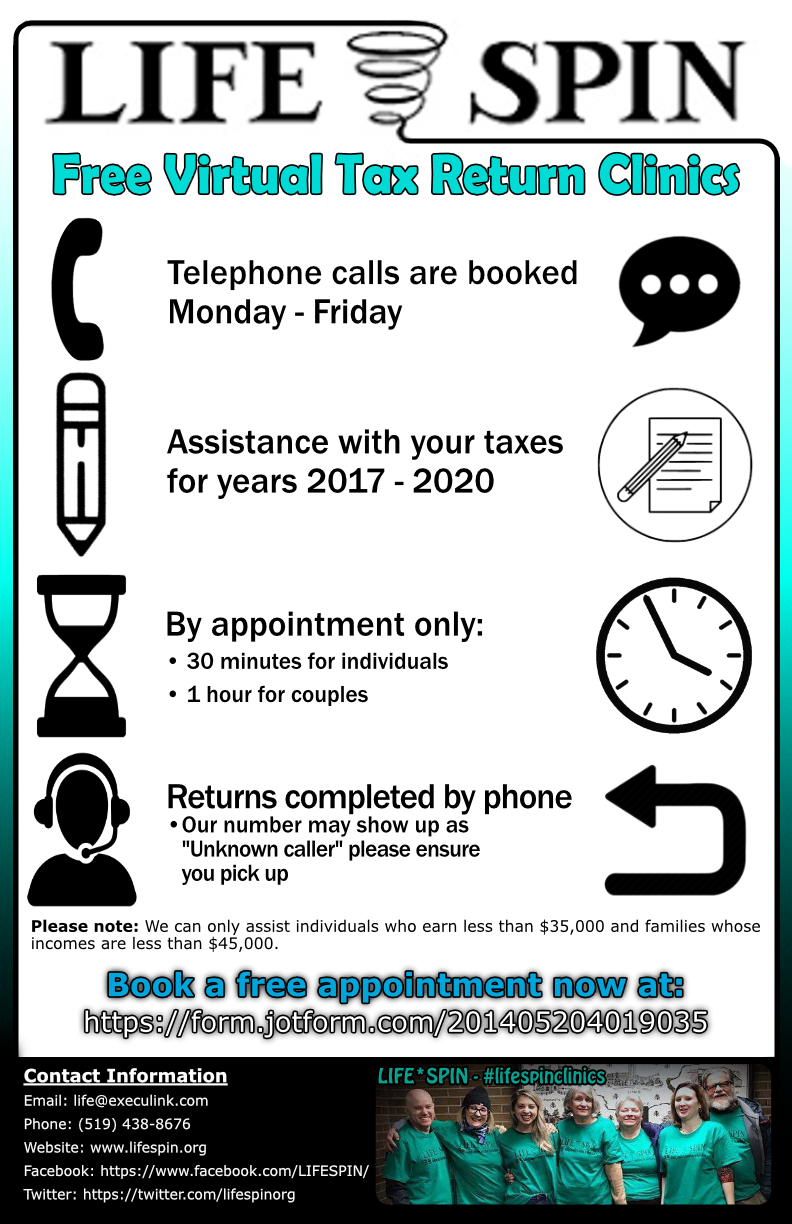 26/130
[Speaker Notes: rdaer2_poster.jpg]
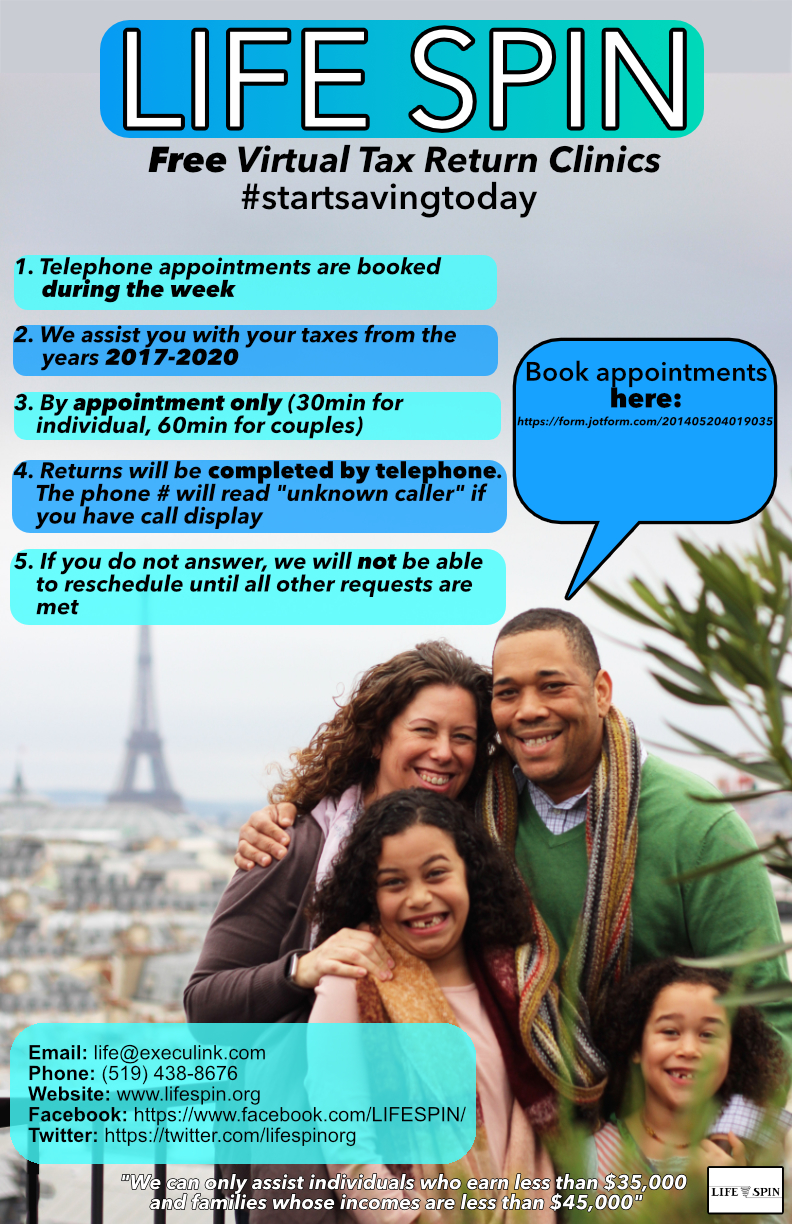 27/130
[Speaker Notes: rcohee_poster.jpg]
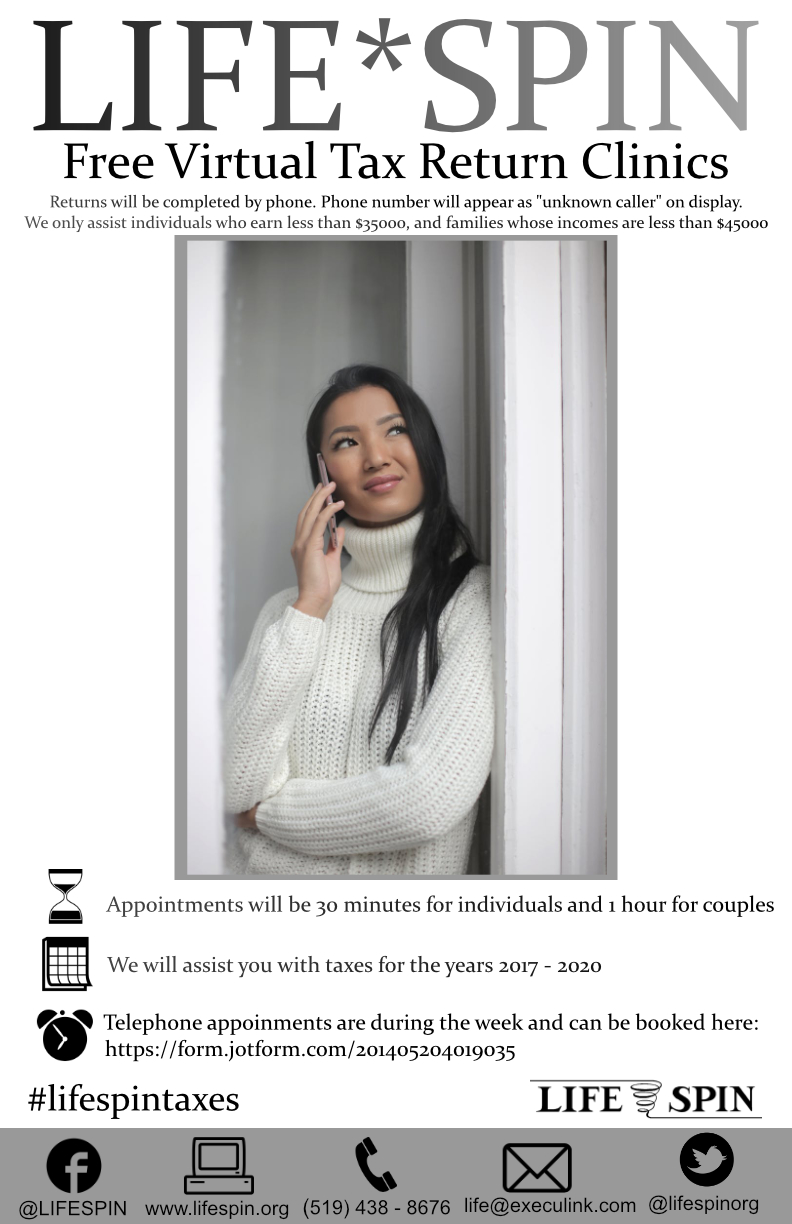 28/130
[Speaker Notes: rbrow92_poster.jpg]
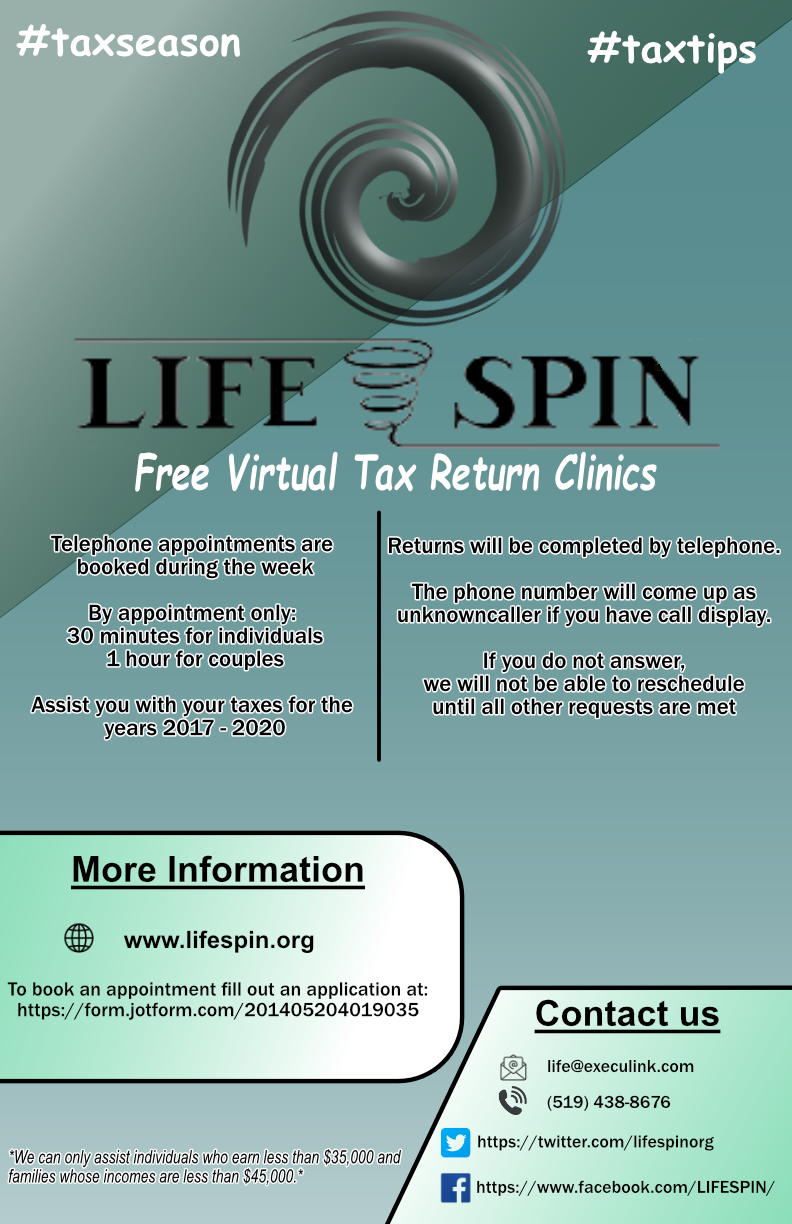 29/130
[Speaker Notes: rboles_poster.jpg]
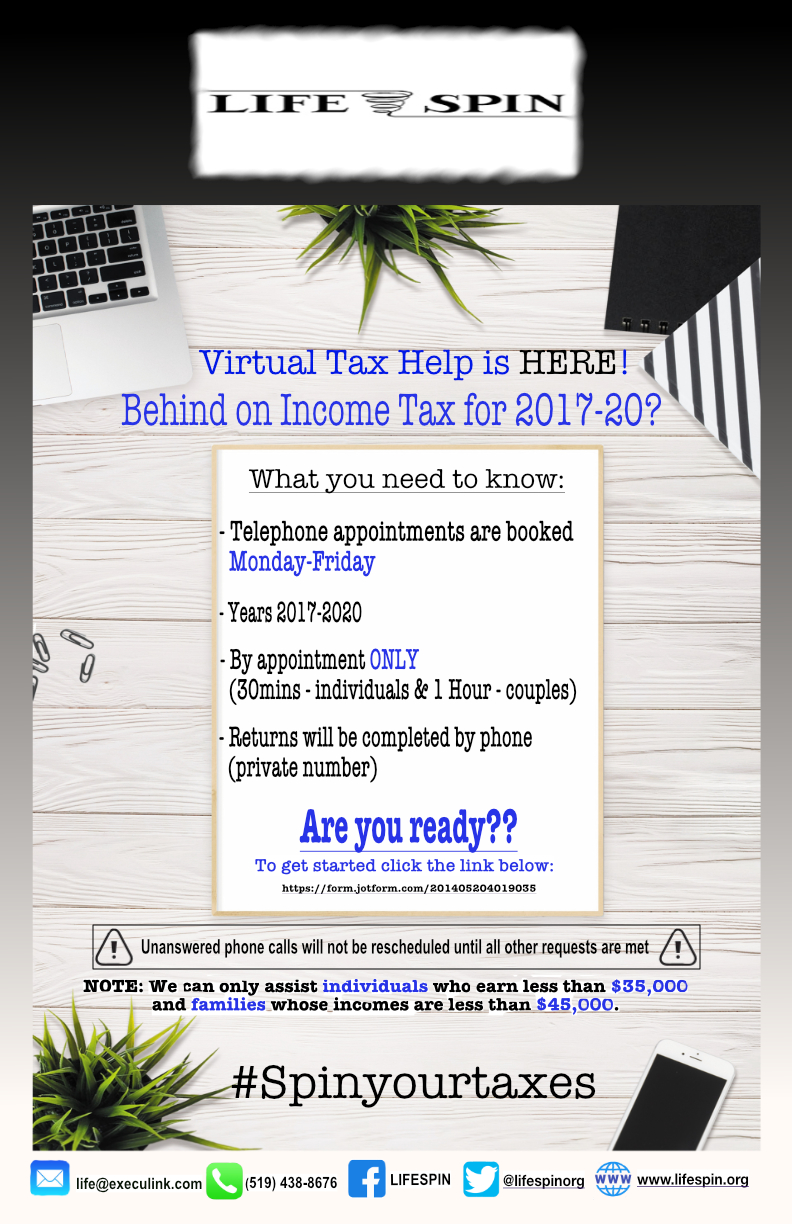 30/130
[Speaker Notes: rblois2_poster.jpg]
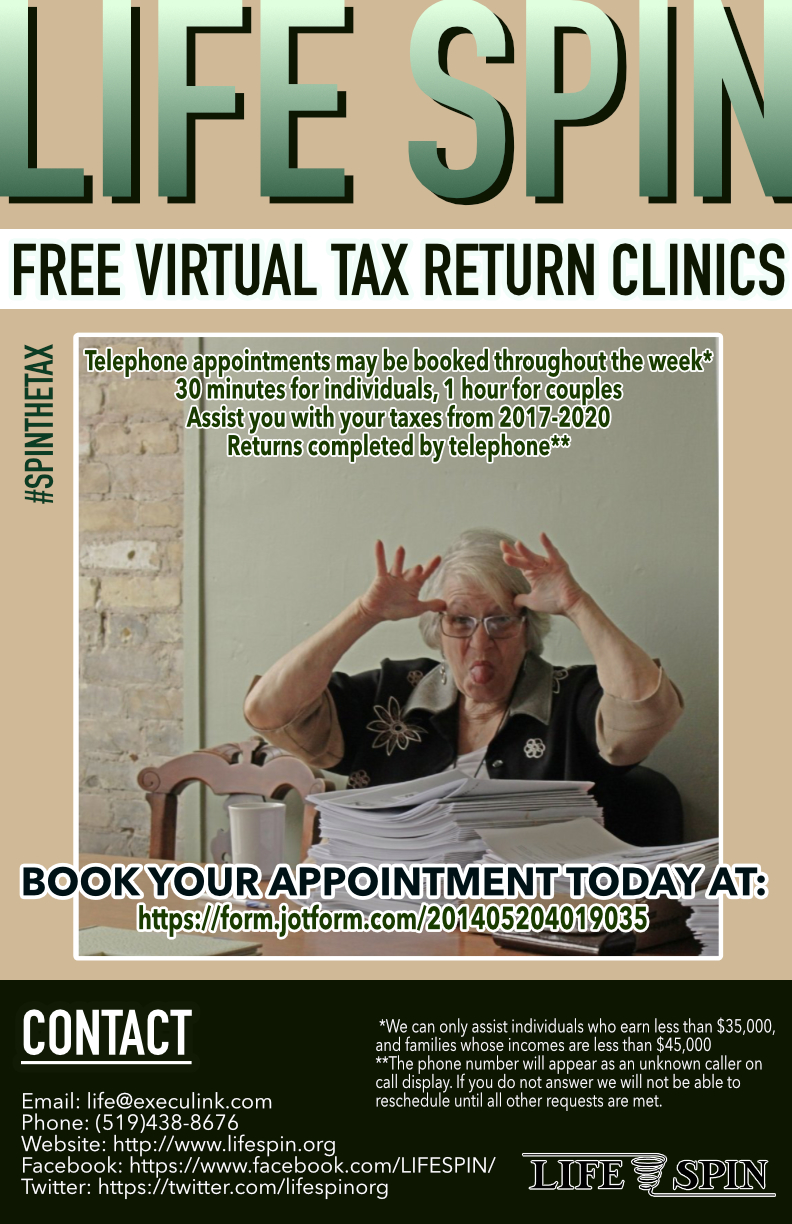 31/130
[Speaker Notes: rbhulla8_poster.jpg]
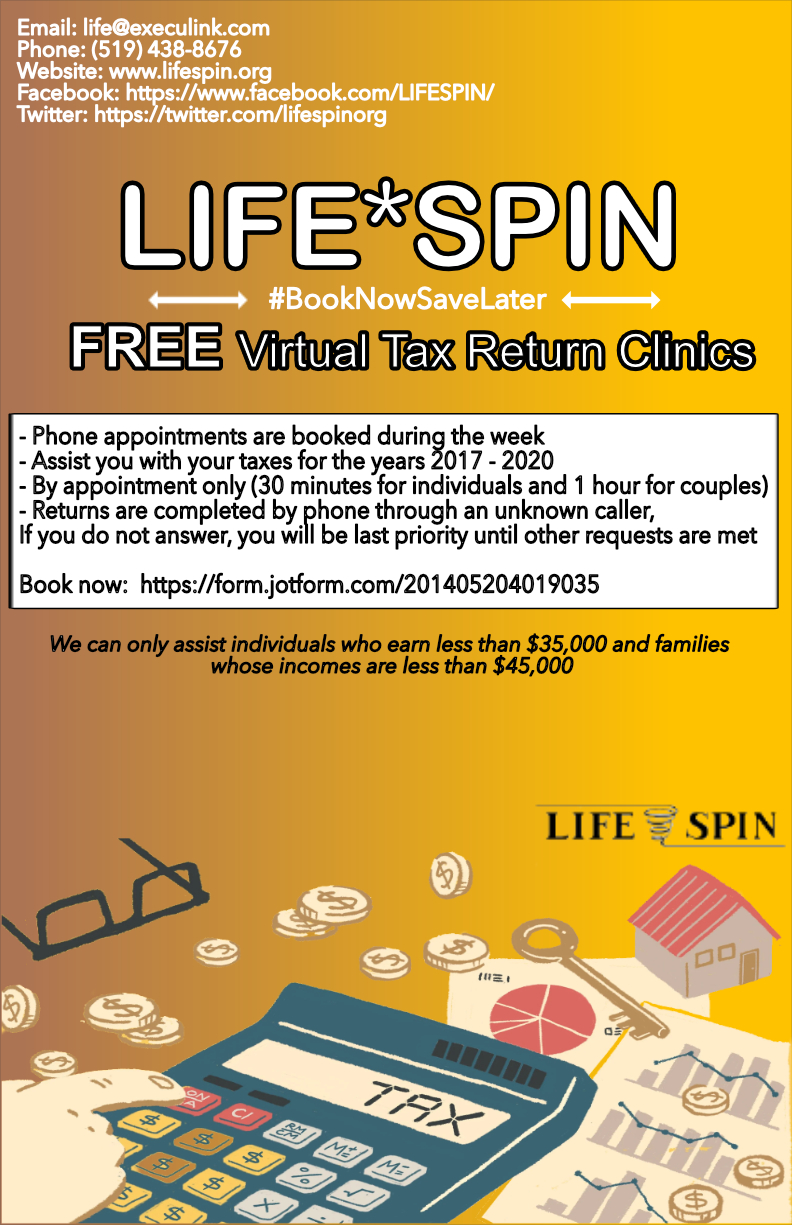 32/130
[Speaker Notes: ralbiraw_poster.jpg]
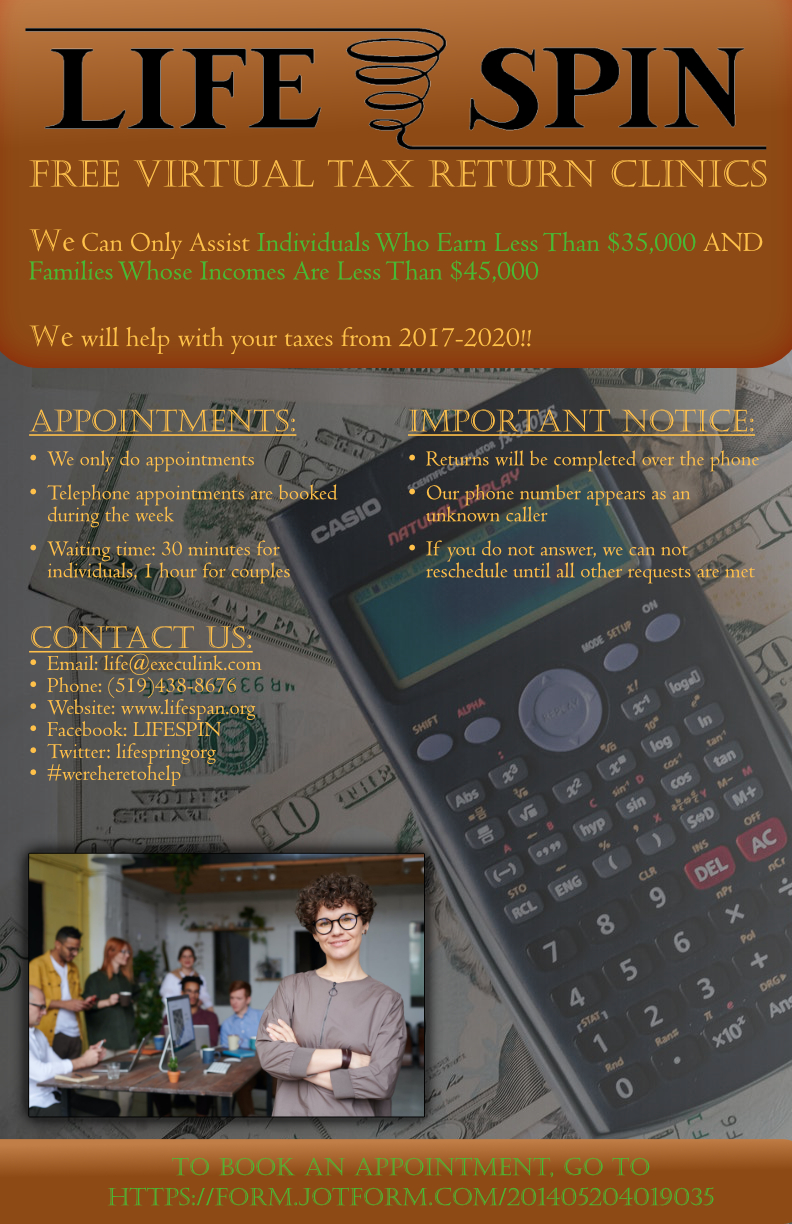 33/130
[Speaker Notes: pbanniga_poster.jpg]
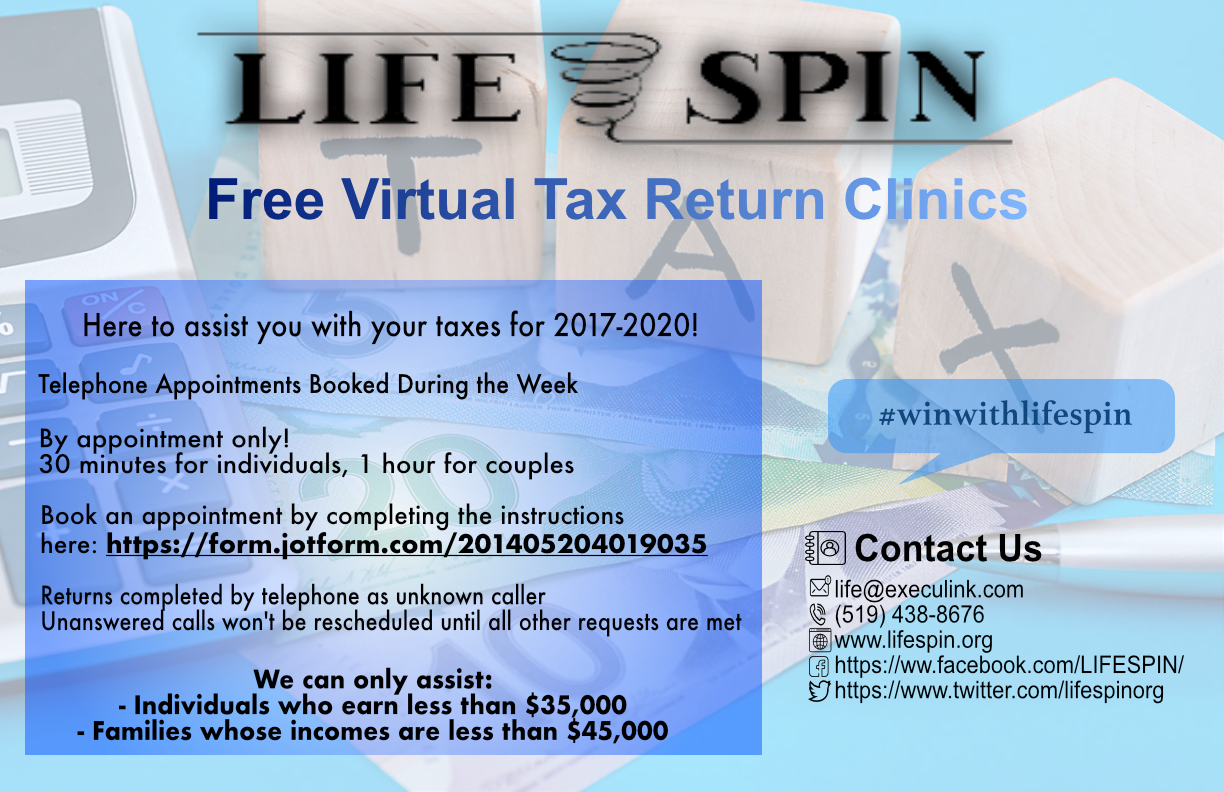 34/130
[Speaker Notes: ochong2_poster.jpg]
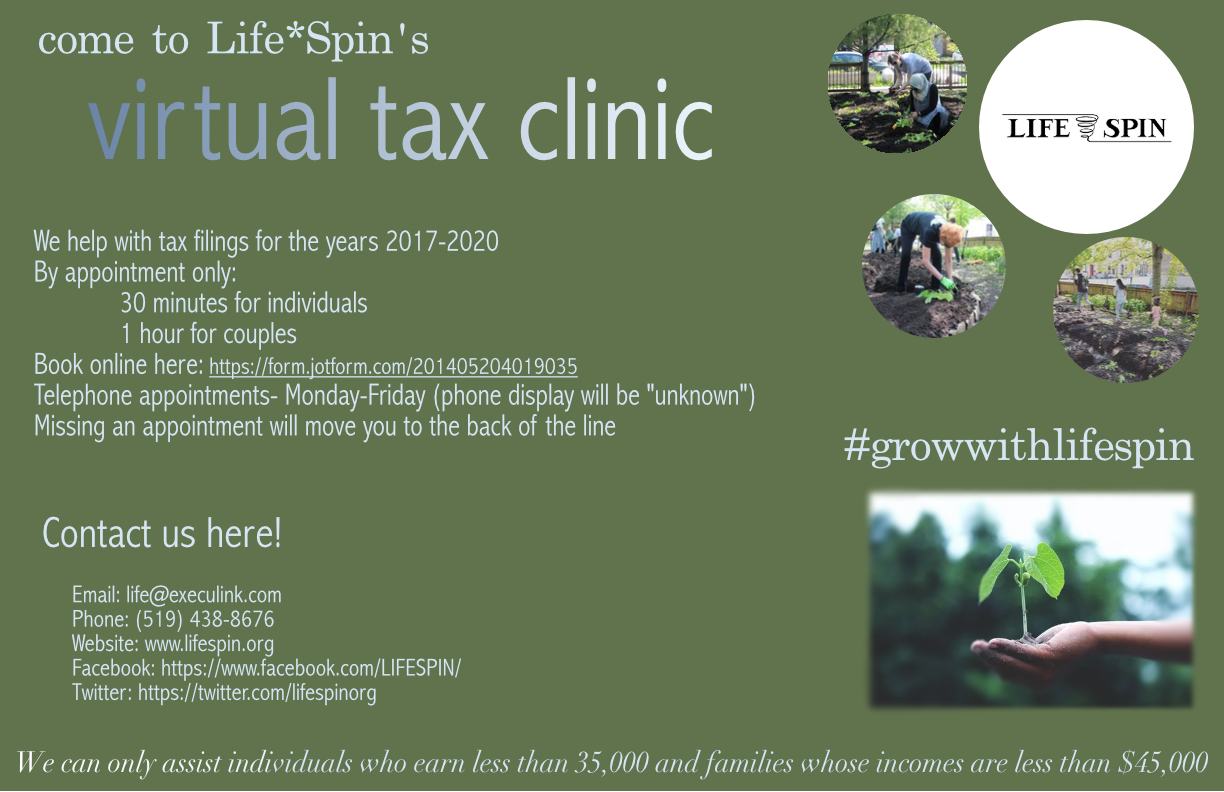 35/130
[Speaker Notes: obranch_poster.jpg]
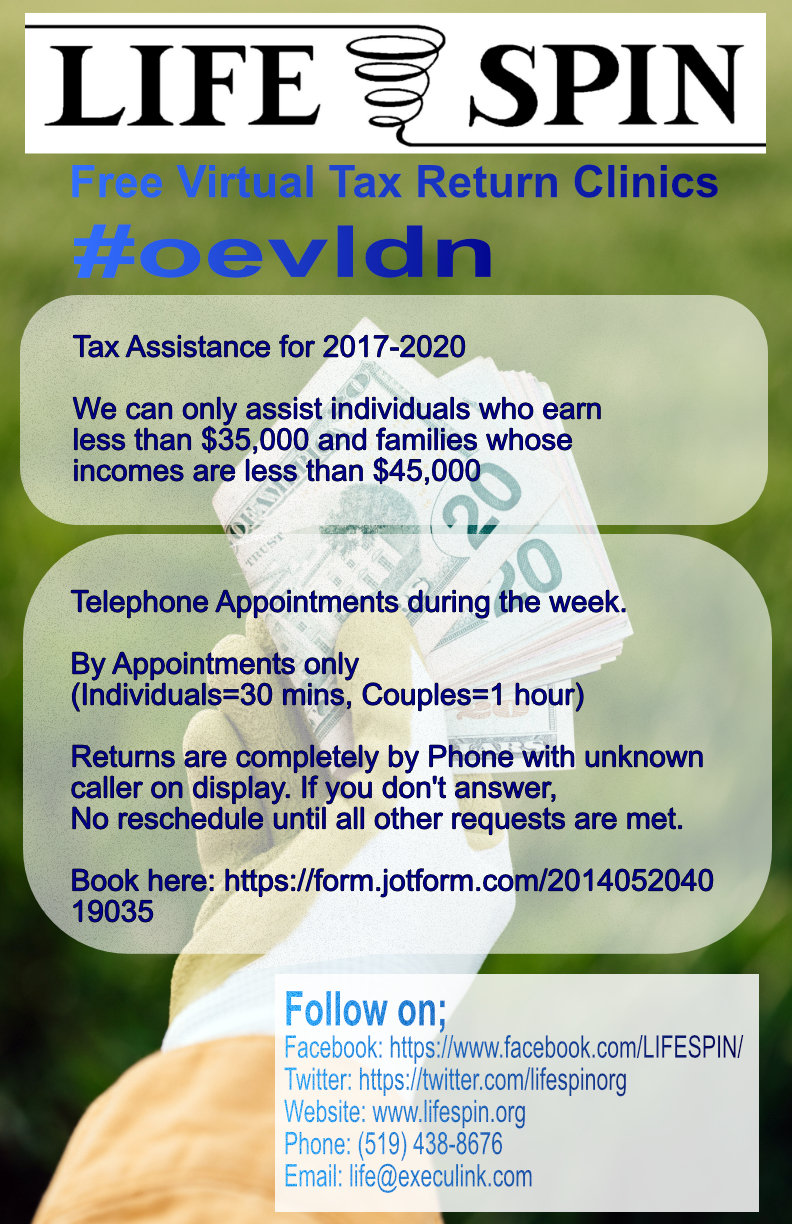 36/130
[Speaker Notes: oalihira_poster.jpg]
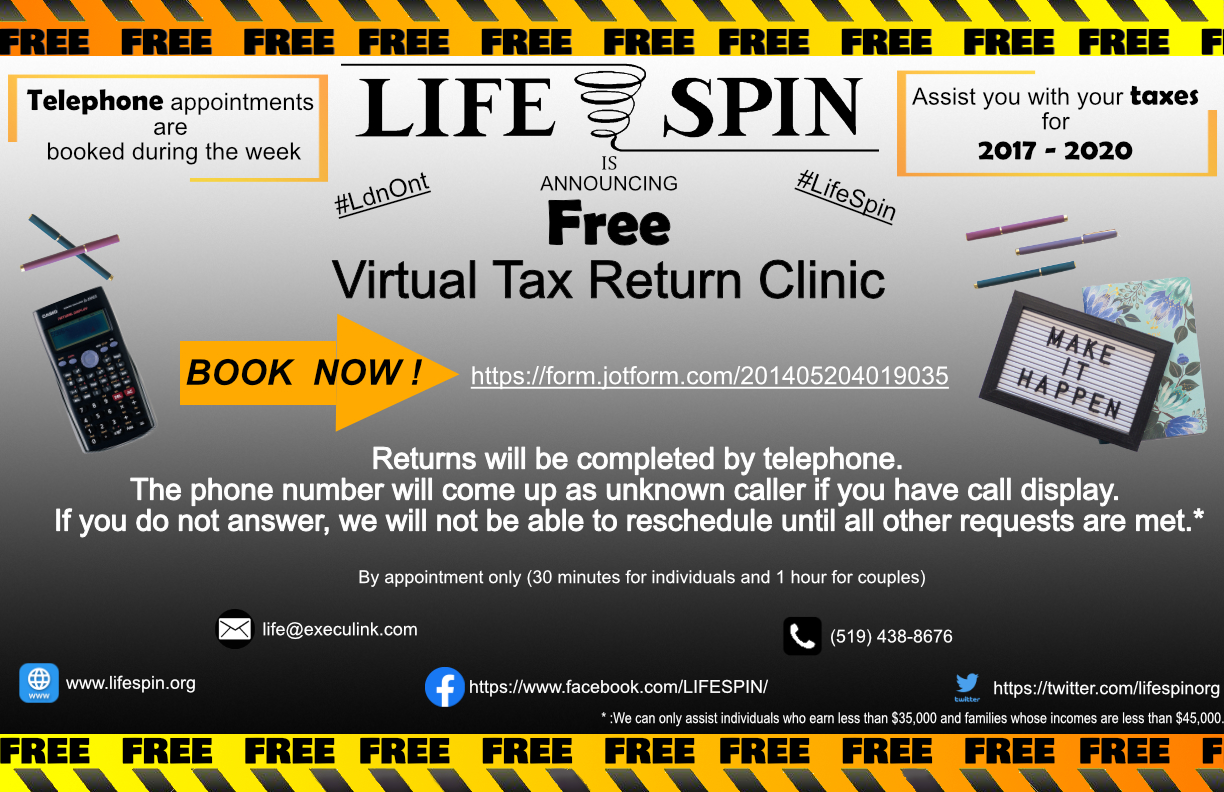 37/130
[Speaker Notes: oalhala_poster.jpg]
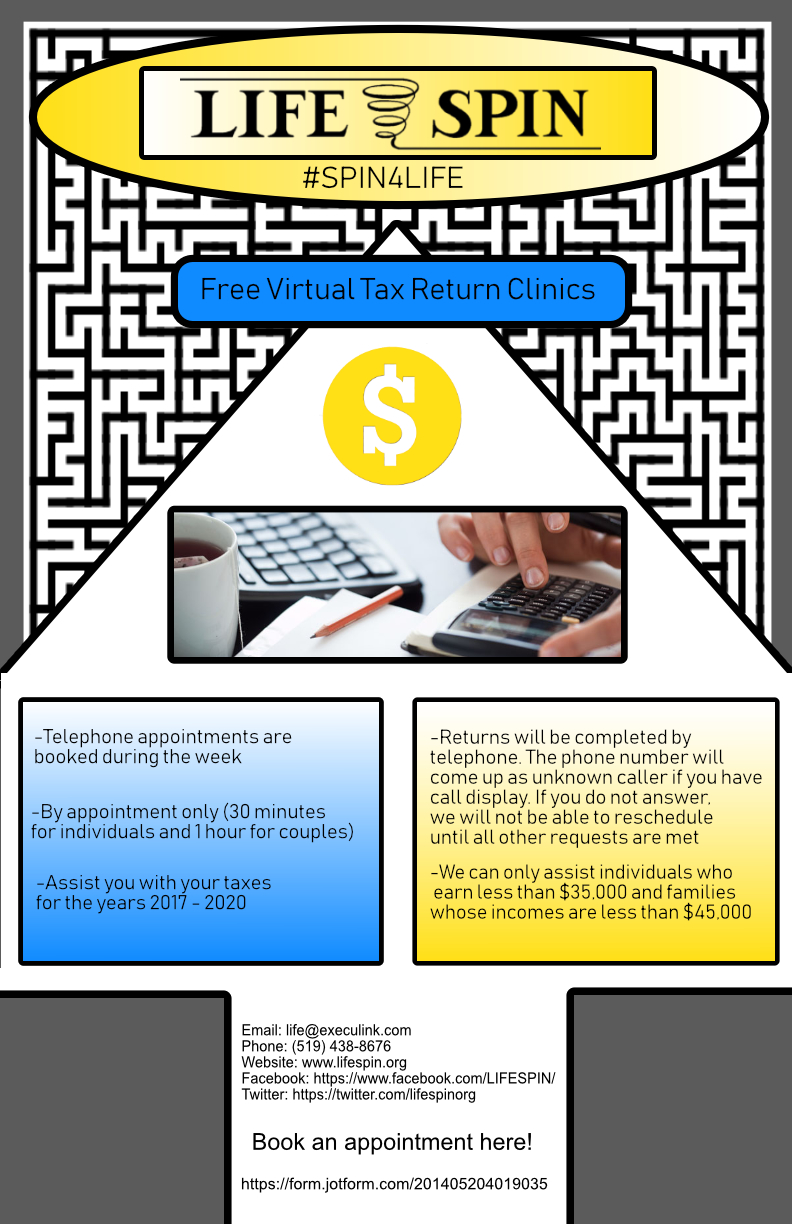 38/130
[Speaker Notes: nclark54_poster.jpg]
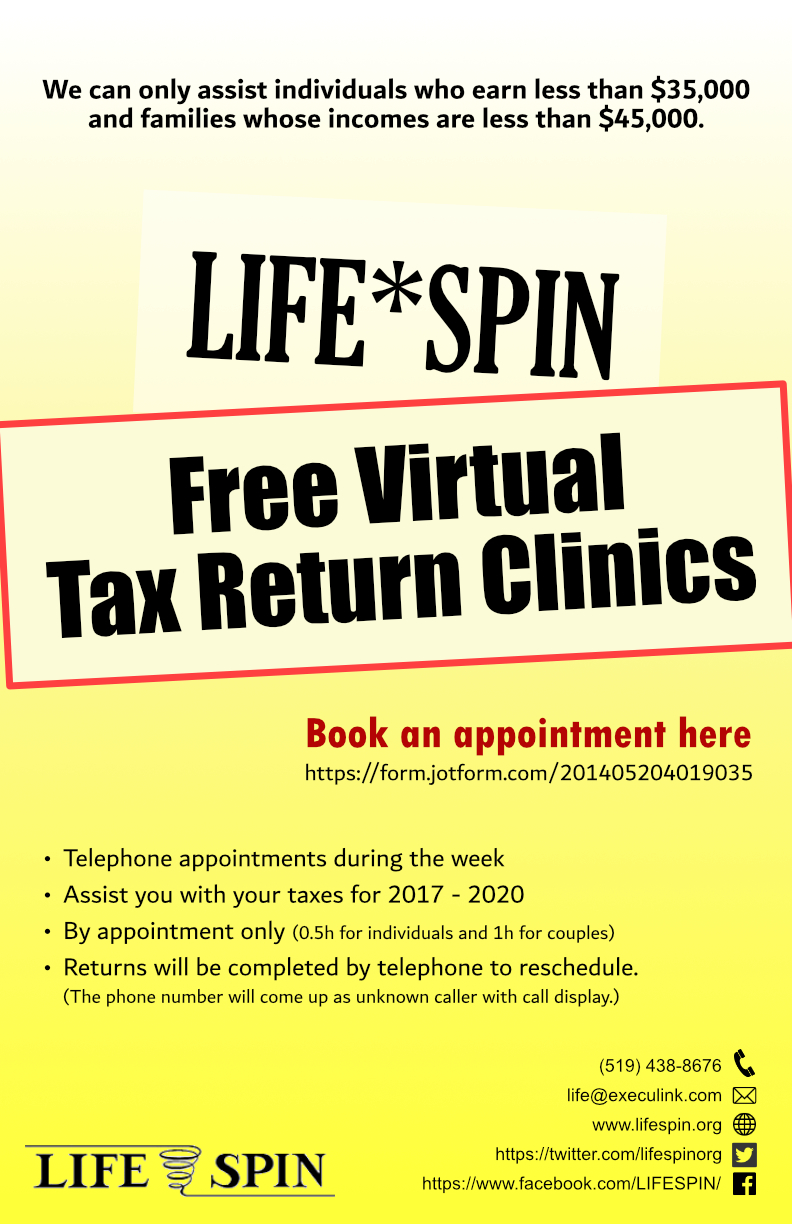 39/130
[Speaker Notes: nchen65_poster.jpg]
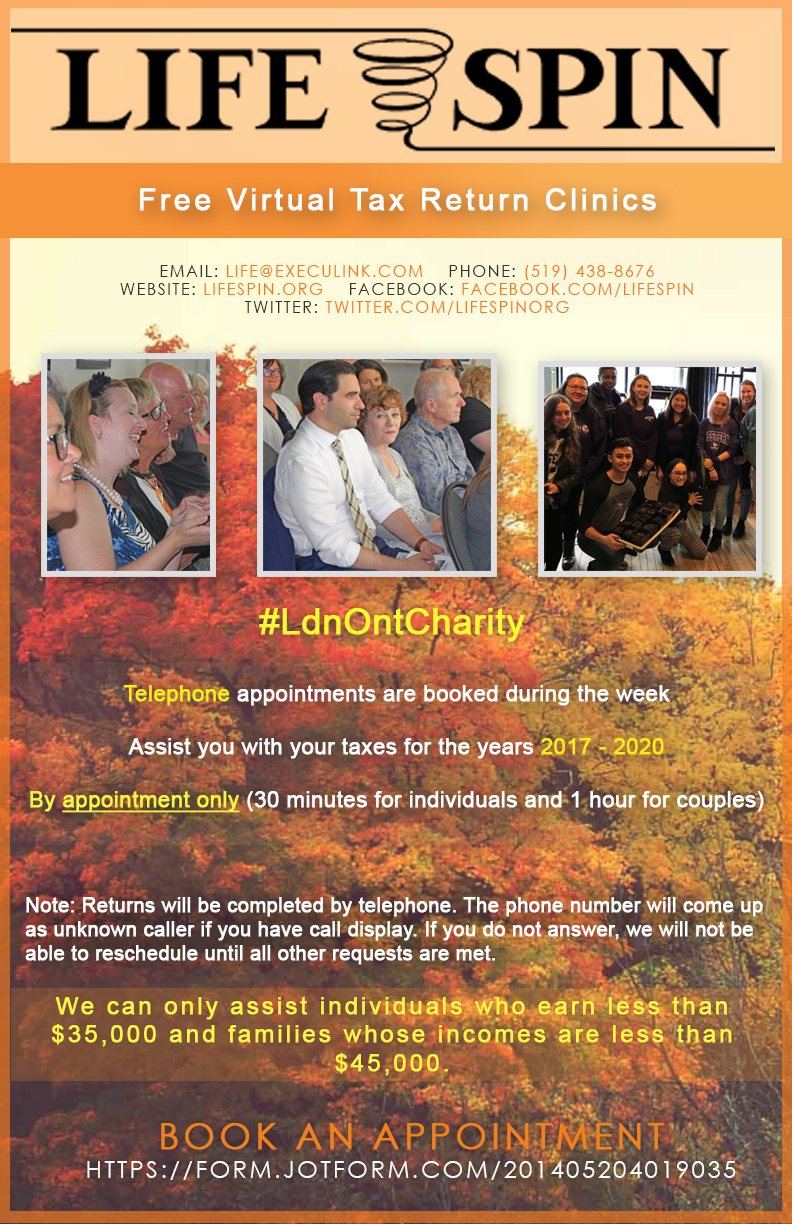 40/130
[Speaker Notes: nchaud24_poster.jpg]
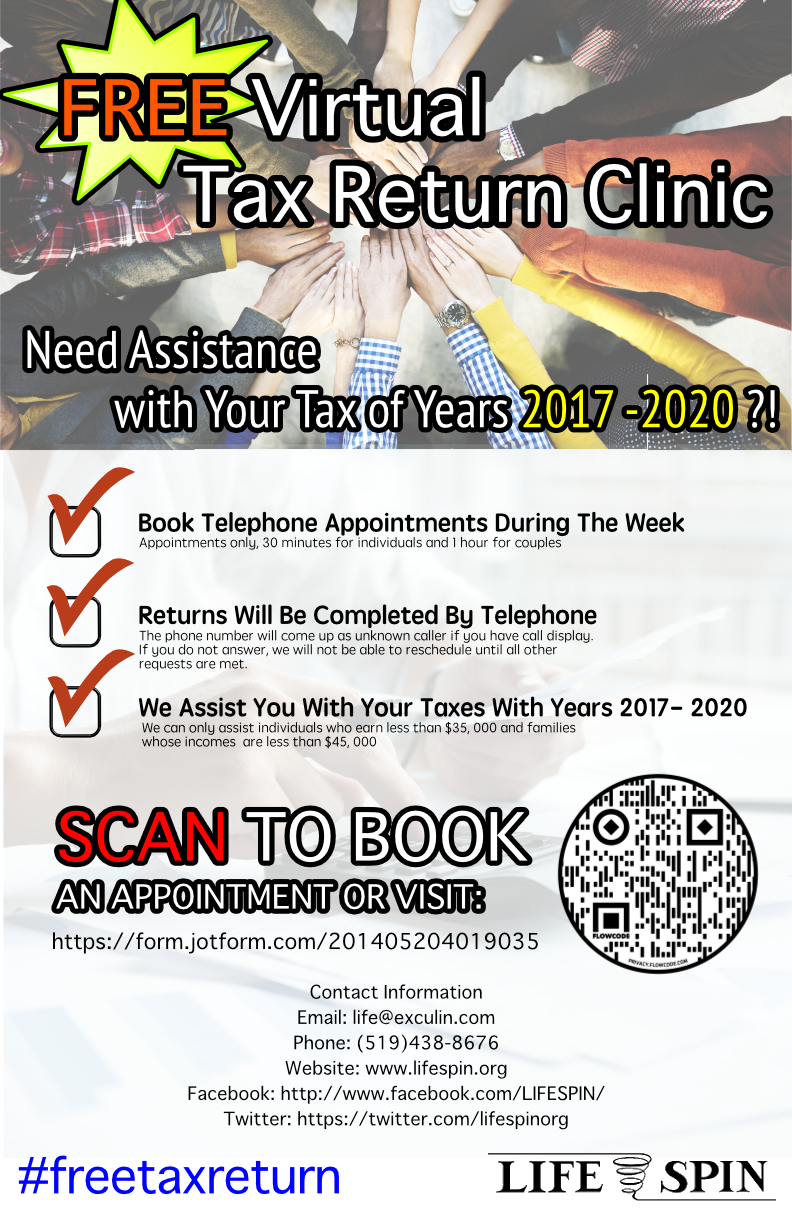 41/130
[Speaker Notes: nchang28_poster.jpg]
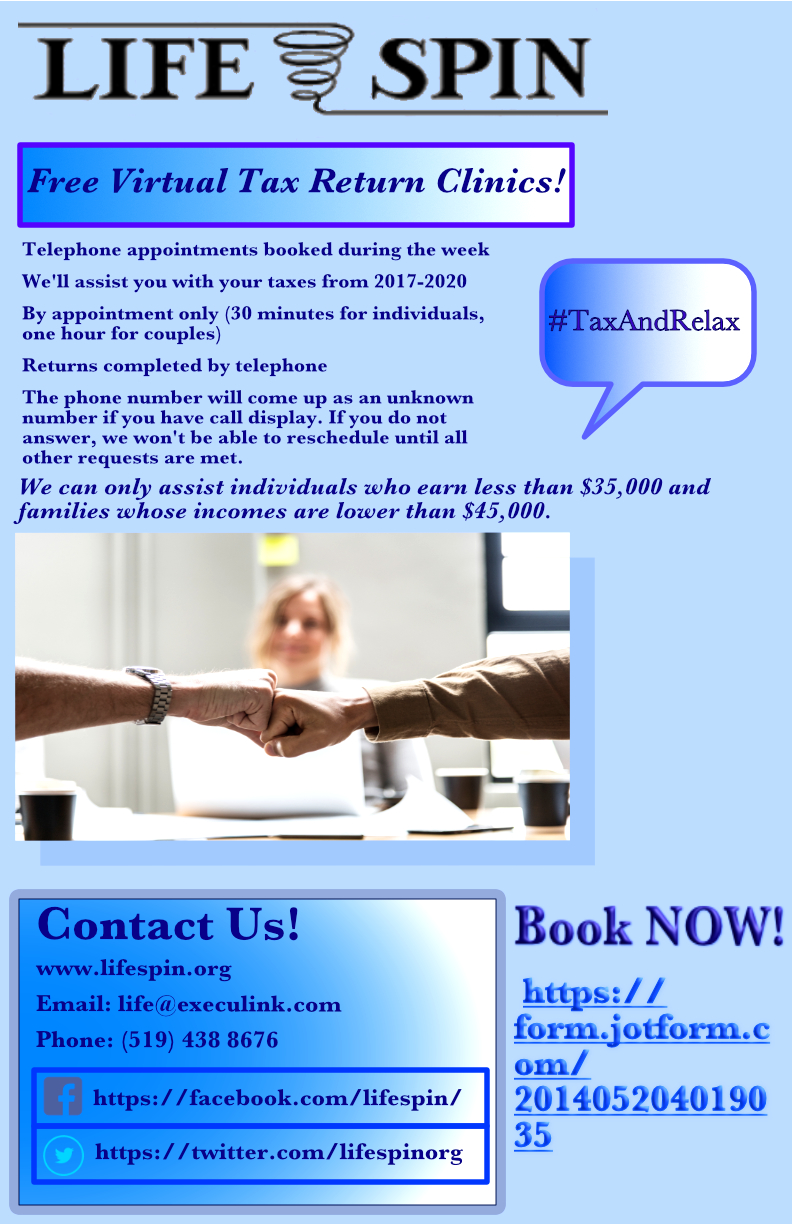 42/130
[Speaker Notes: nbien2_poster.jpg]
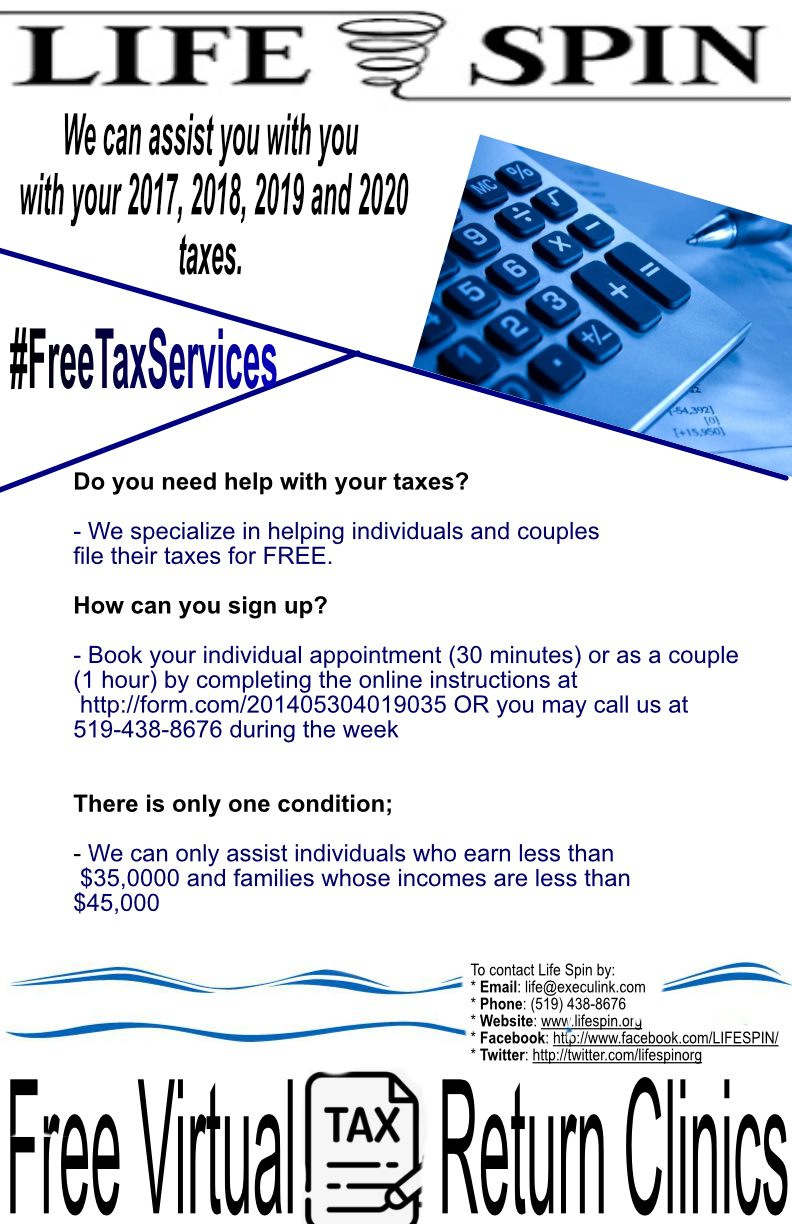 43/130
[Speaker Notes: nashour_poster.jpg]
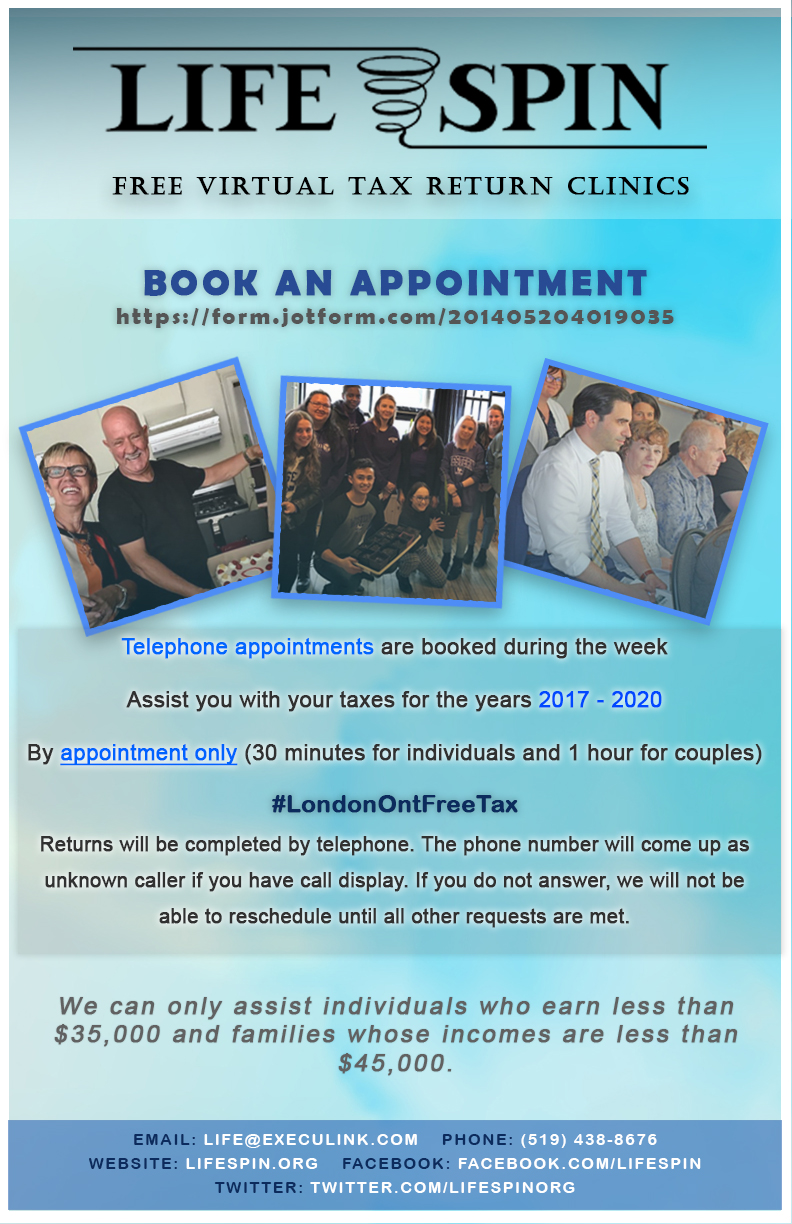 44/130
[Speaker Notes: napel_poster.jpg]
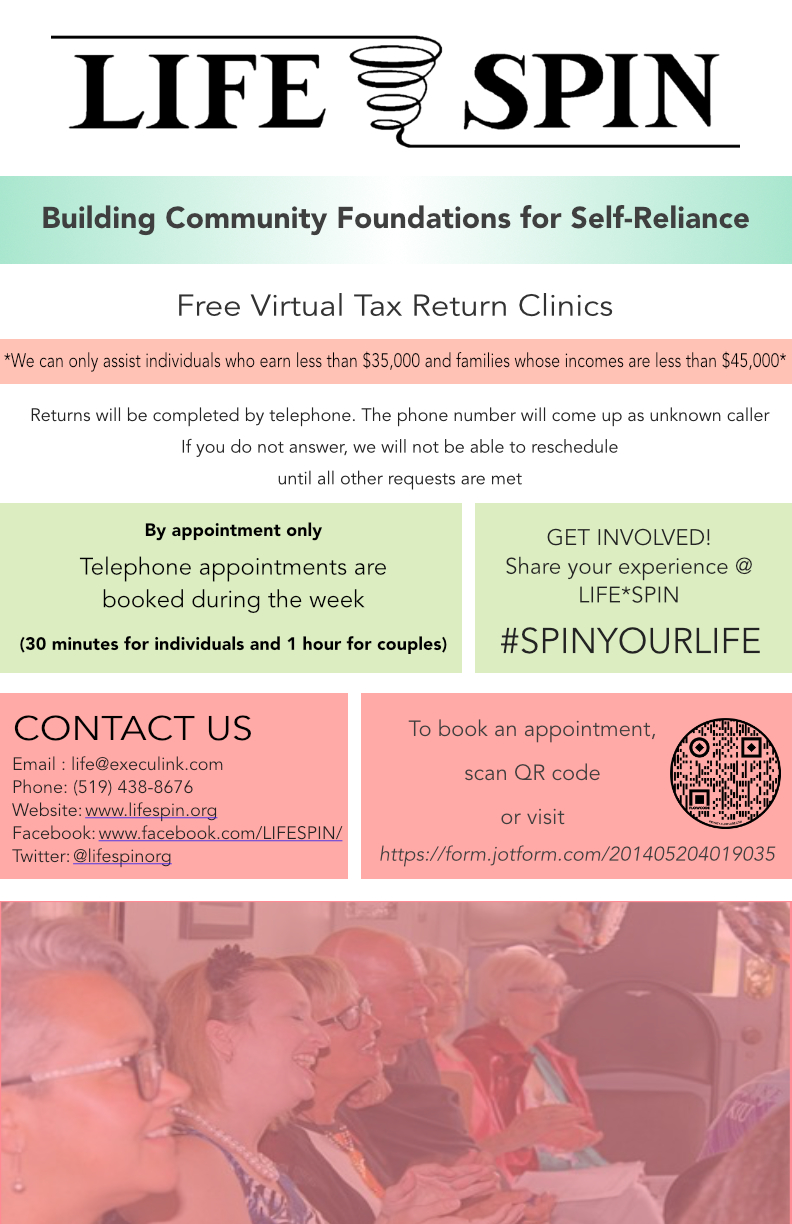 45/130
[Speaker Notes: nalramah_poster.jpg]
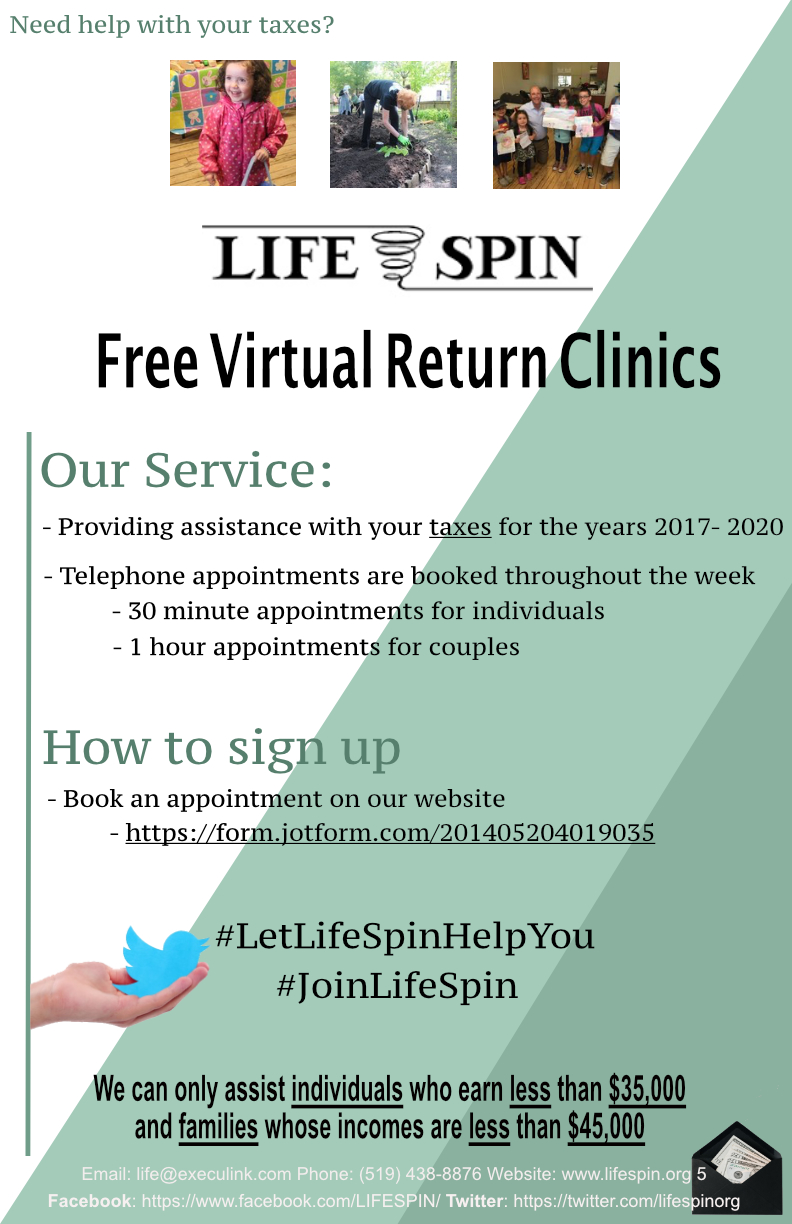 46/130
[Speaker Notes: nallin_poster.jpg]
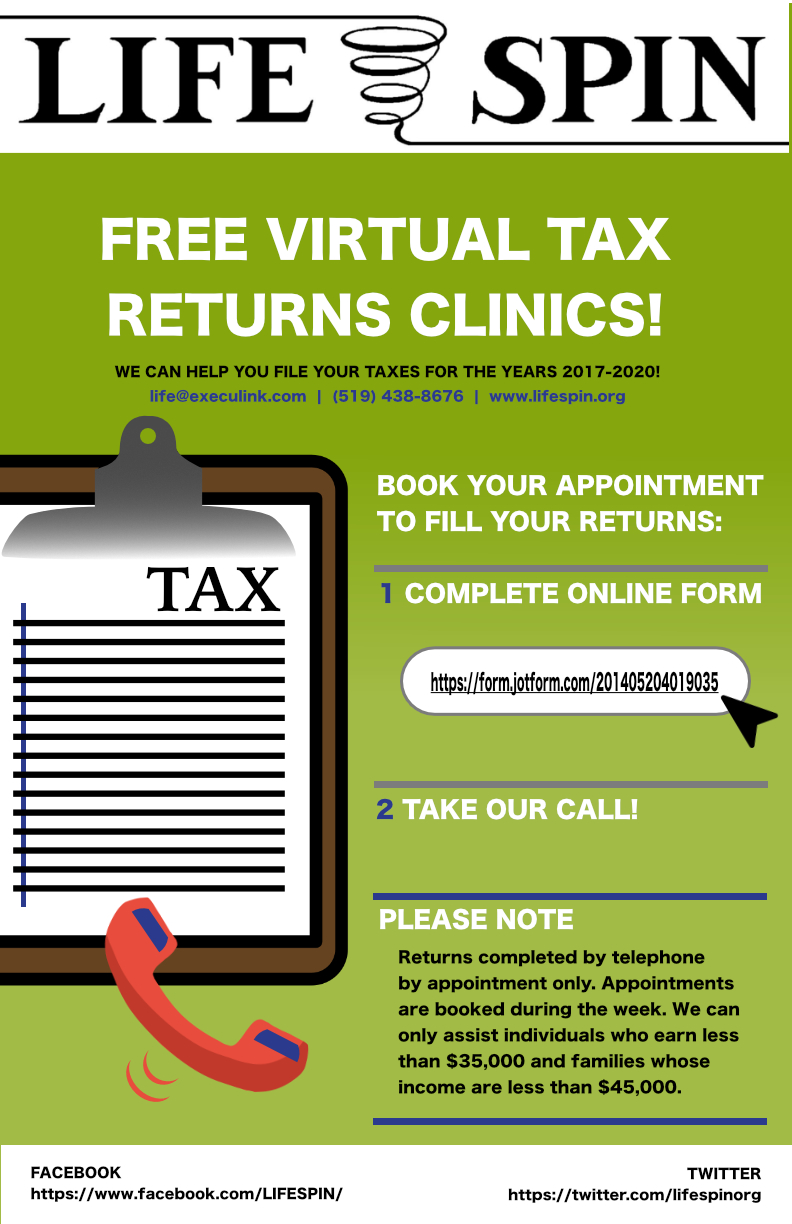 47/130
[Speaker Notes: nalhassa_poster.jpg]
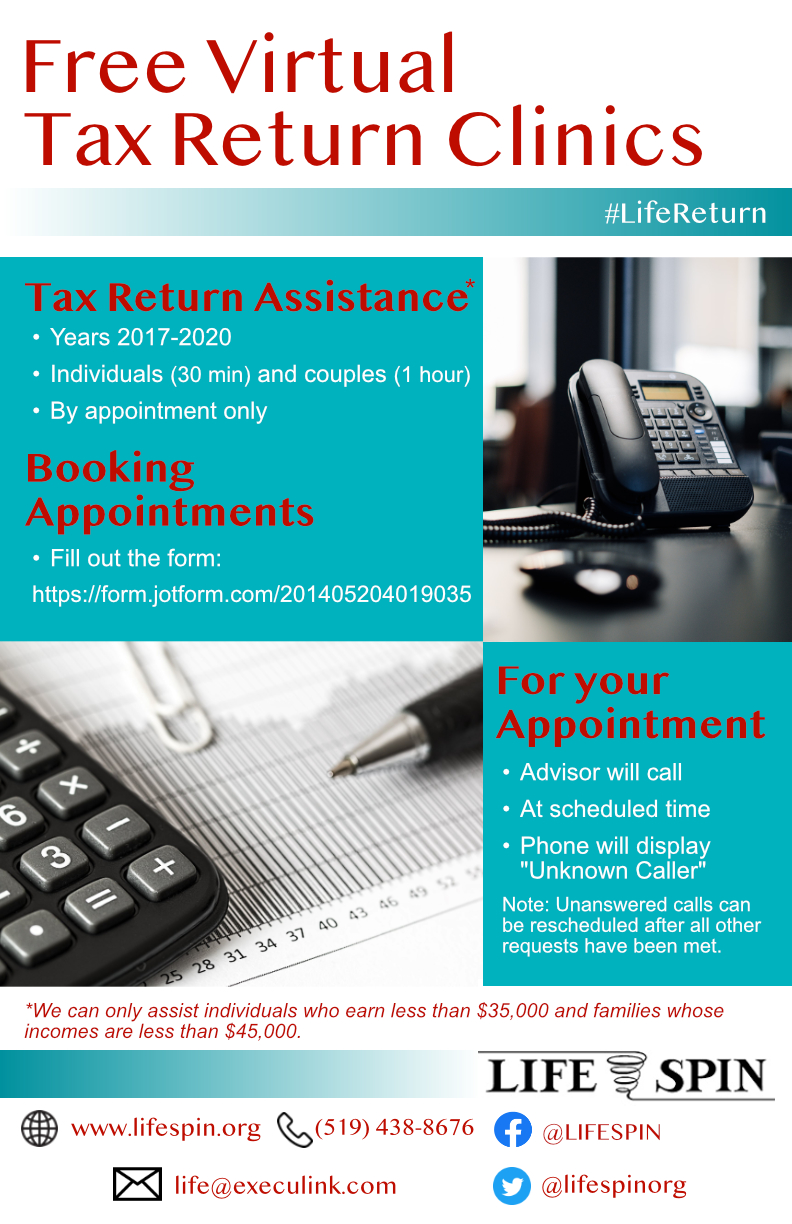 48/130
[Speaker Notes: nalaves2_poster.jpg]
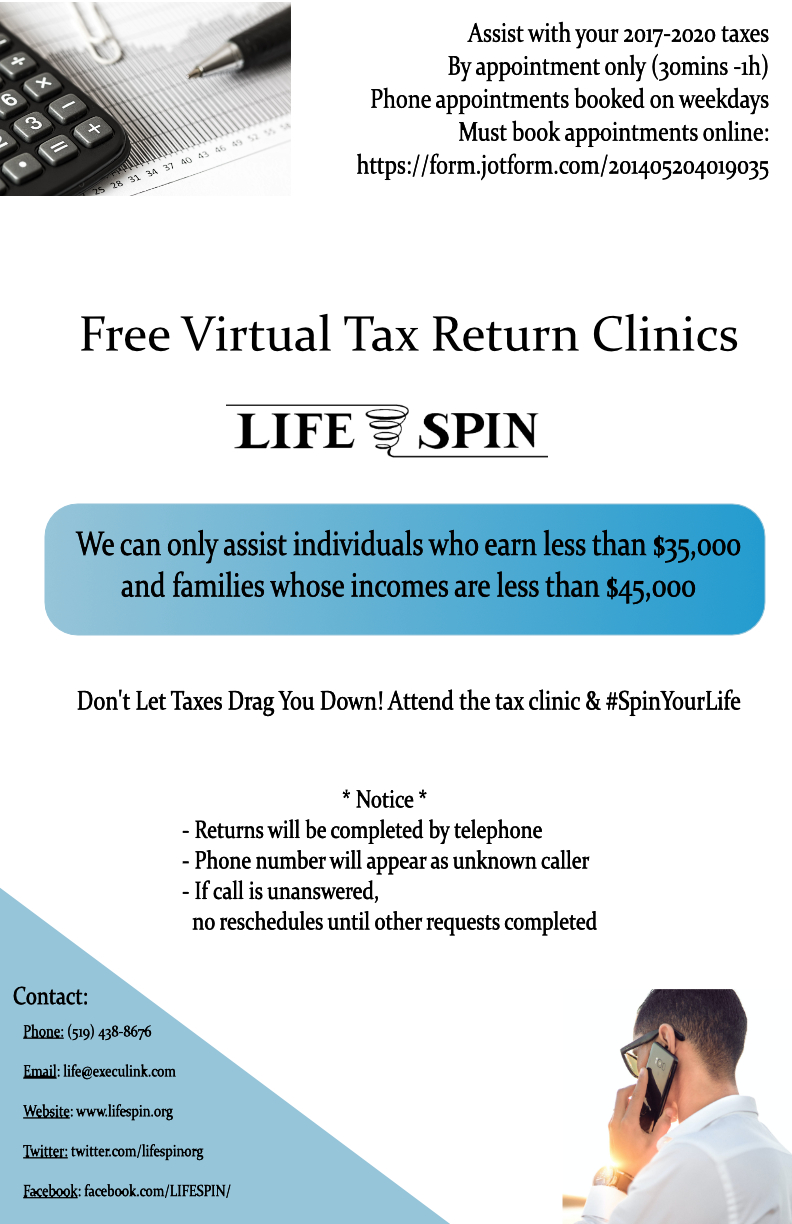 49/130
[Speaker Notes: nalalou_poster.jpg]
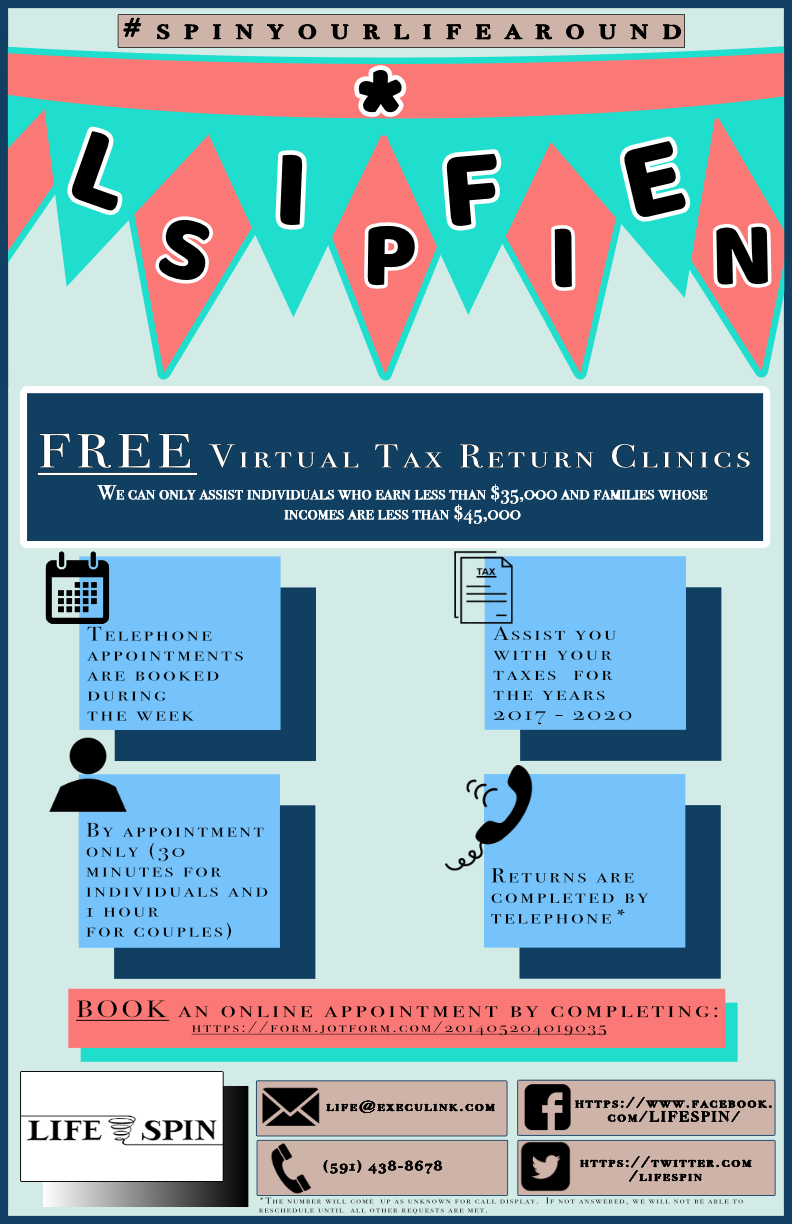 50/130
[Speaker Notes: mcote29_poster.jpg]
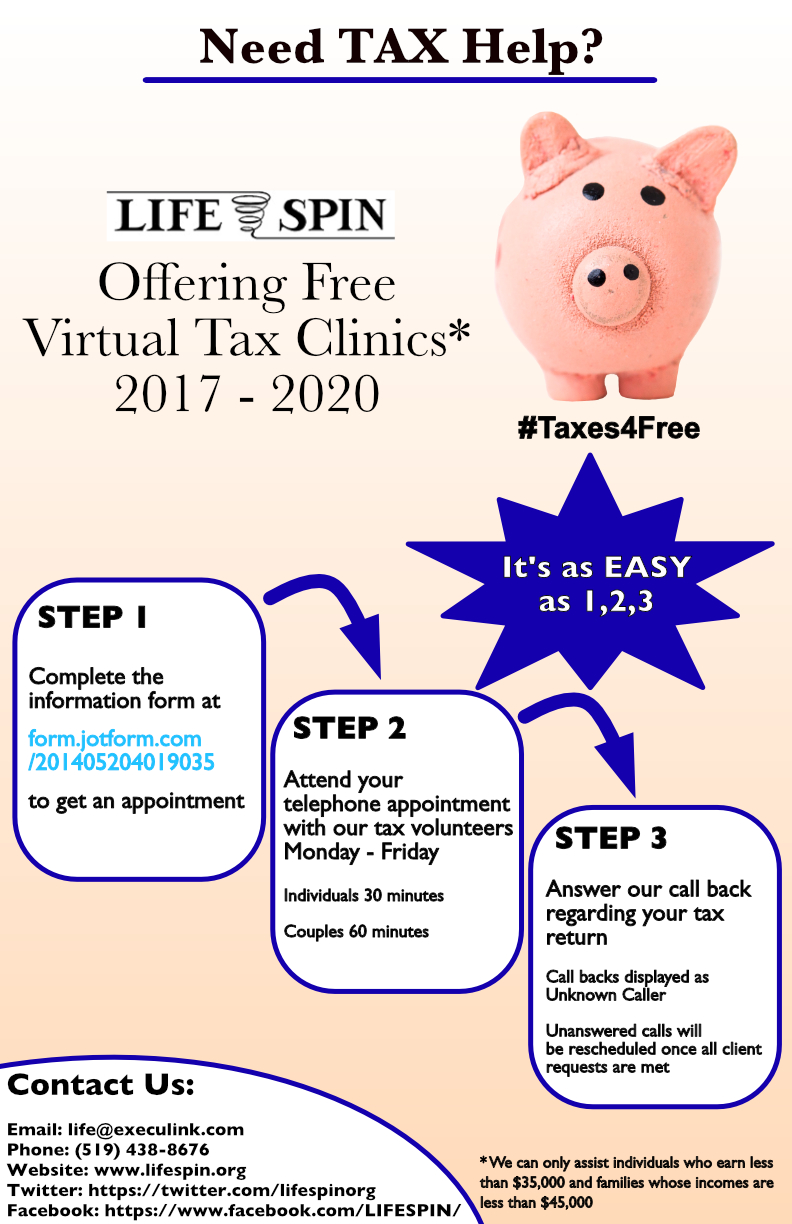 51/130
[Speaker Notes: mchurc24_poster.jpg]
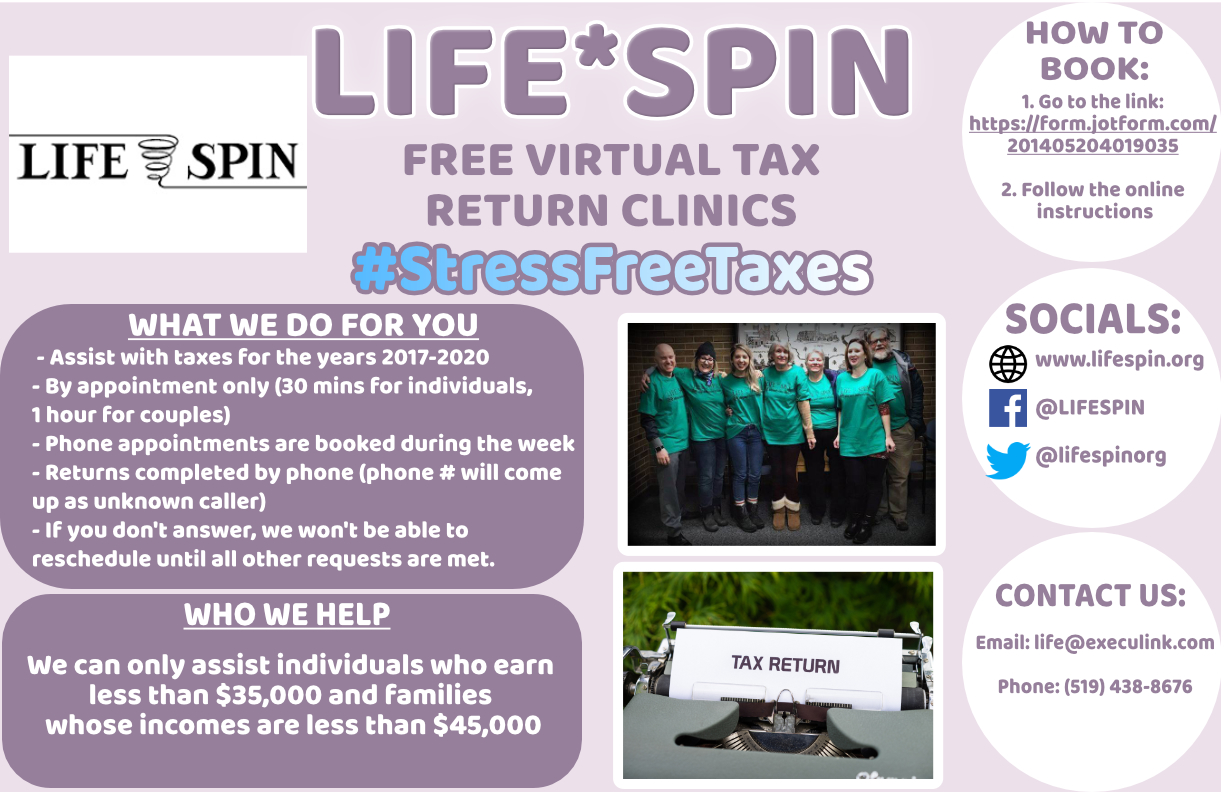 52/130
[Speaker Notes: mbuiten3_poster.jpg]
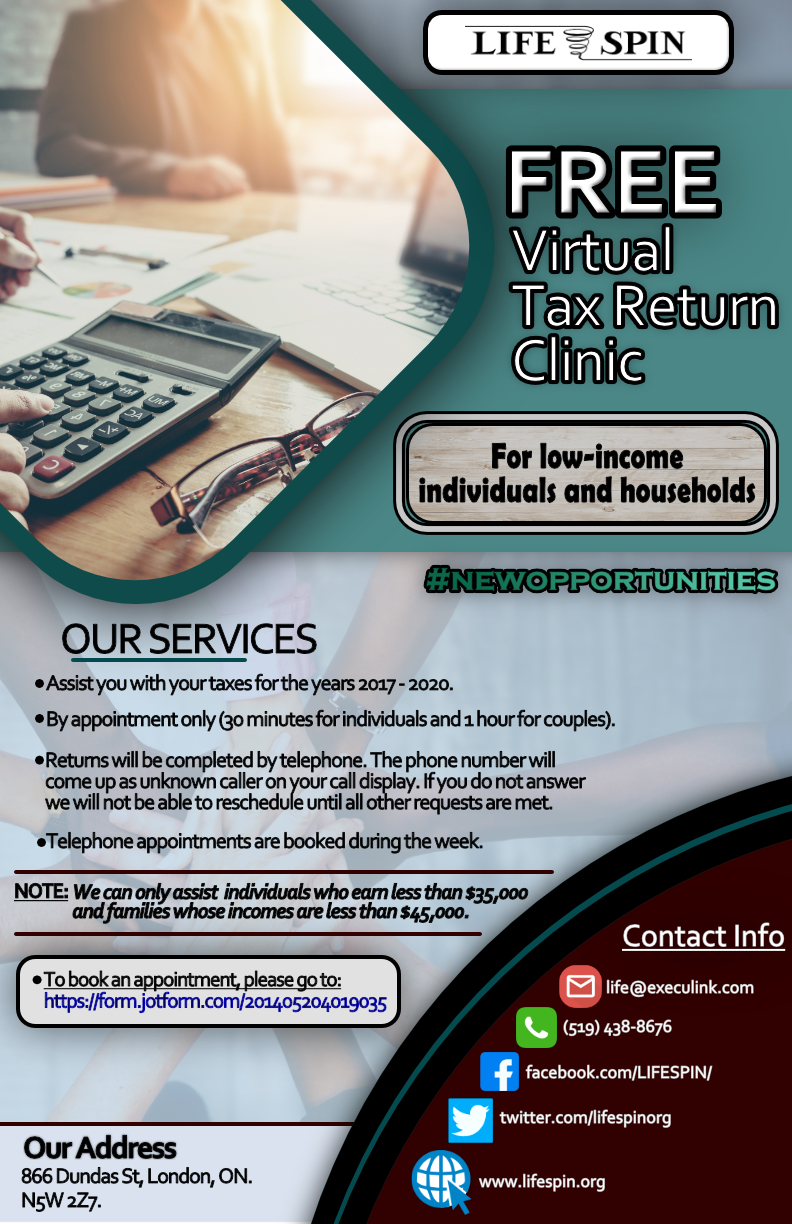 53/130
[Speaker Notes: mawadal3_poster.jpg]
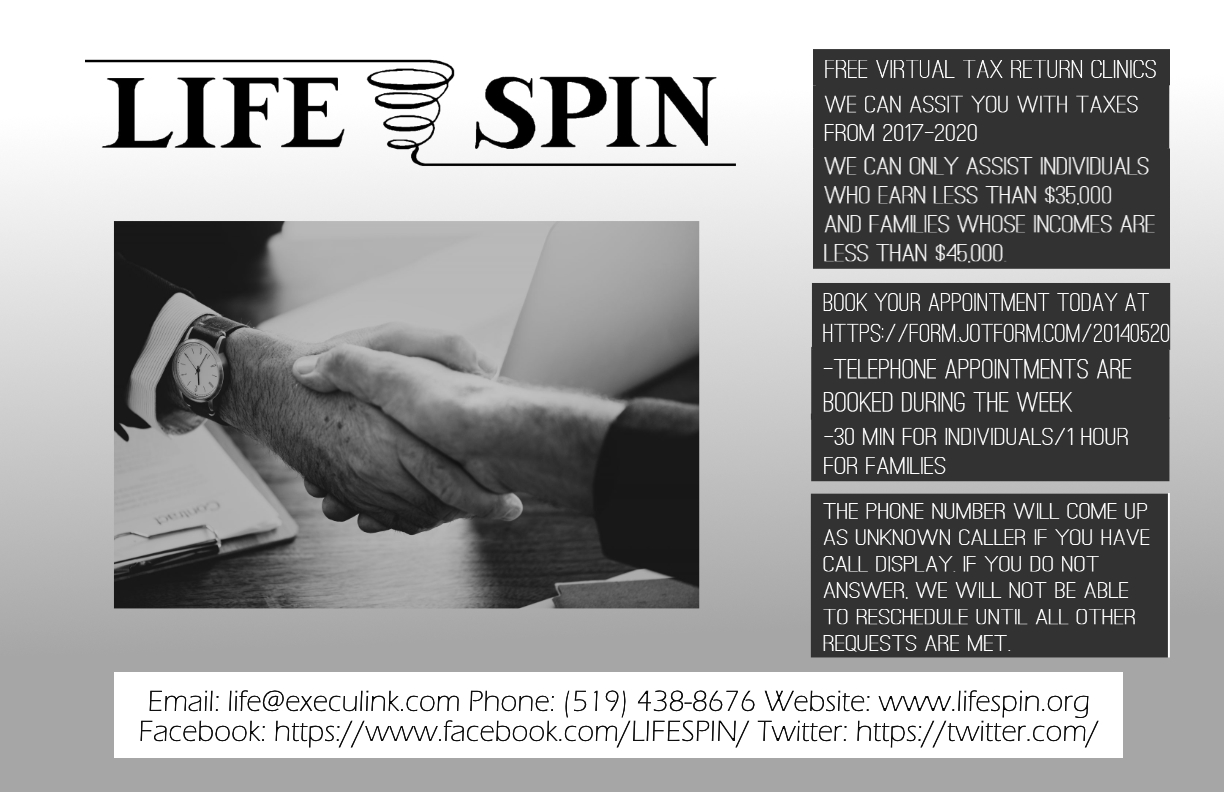 54/130
[Speaker Notes: mantemia_poster.jpg]
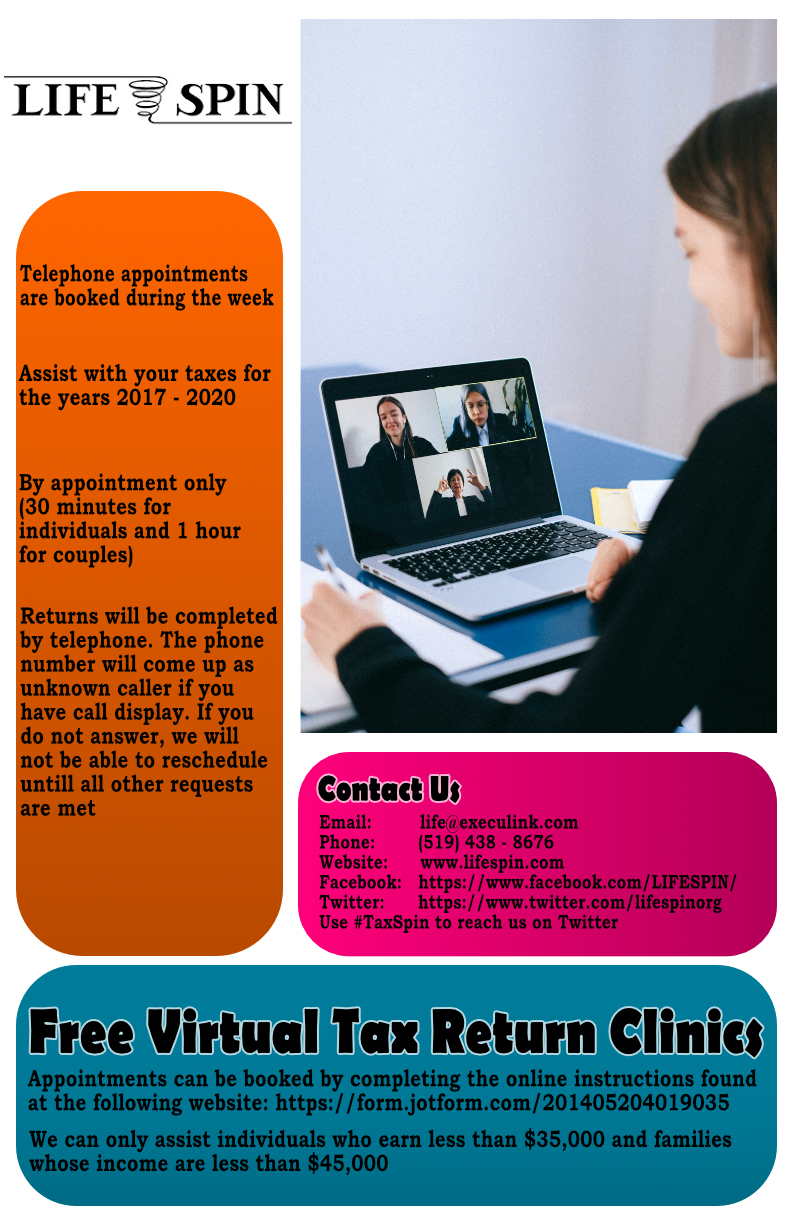 55/130
[Speaker Notes: maiello8_poster.jpg]
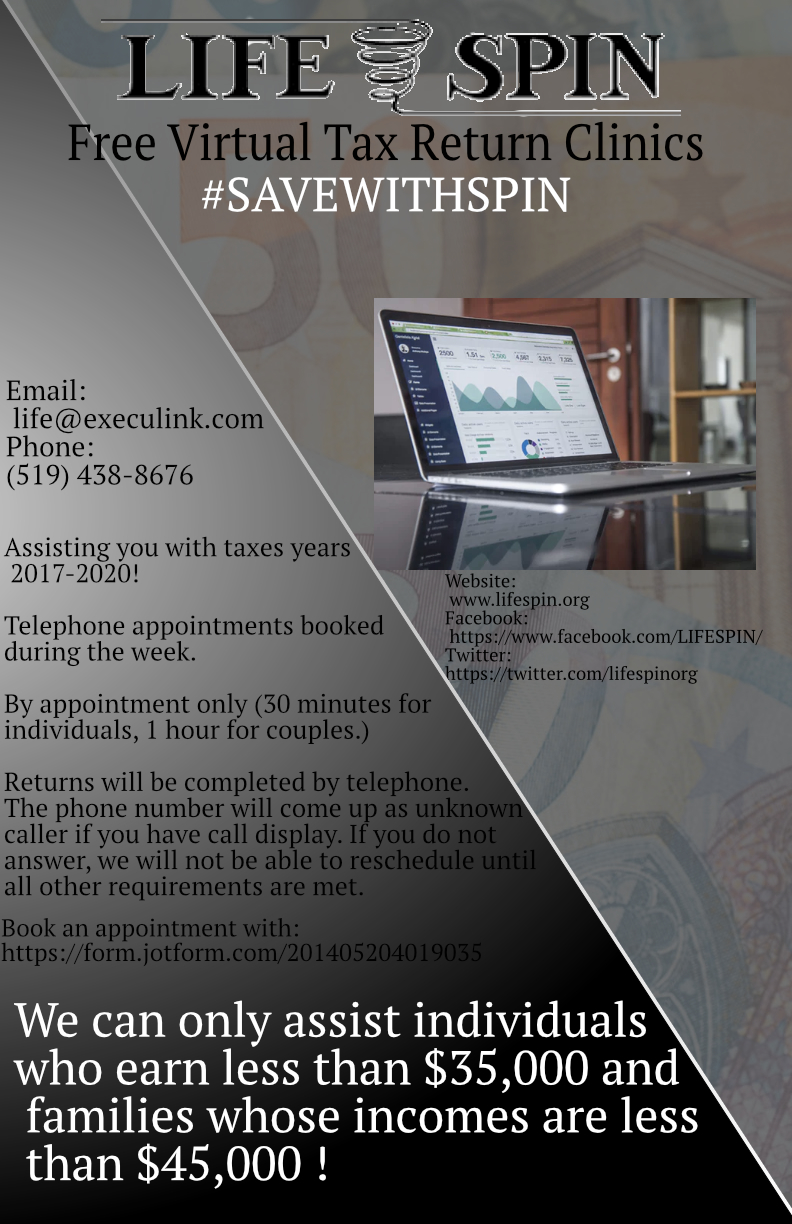 56/130
[Speaker Notes: maguila9_poster.jpg]
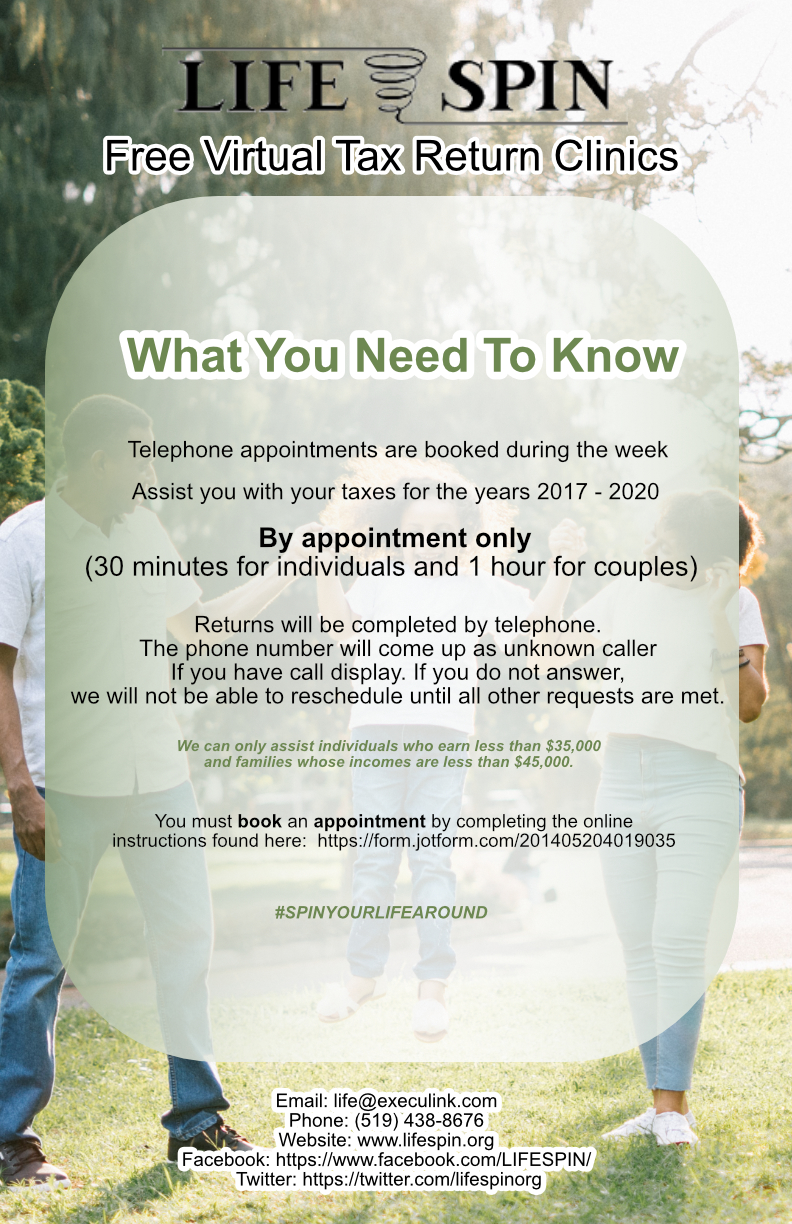 57/130
[Speaker Notes: mabu3_poster.jpg]
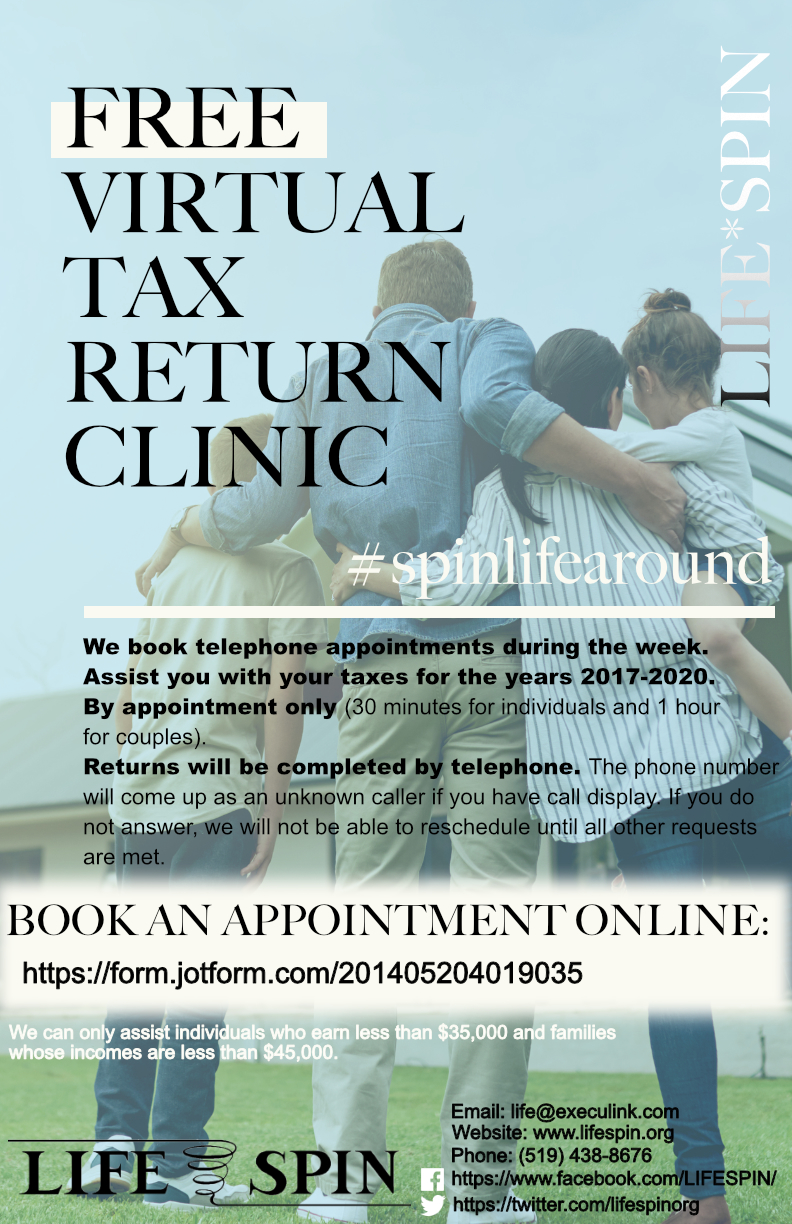 58/130
[Speaker Notes: lalward4_poster.jpg]
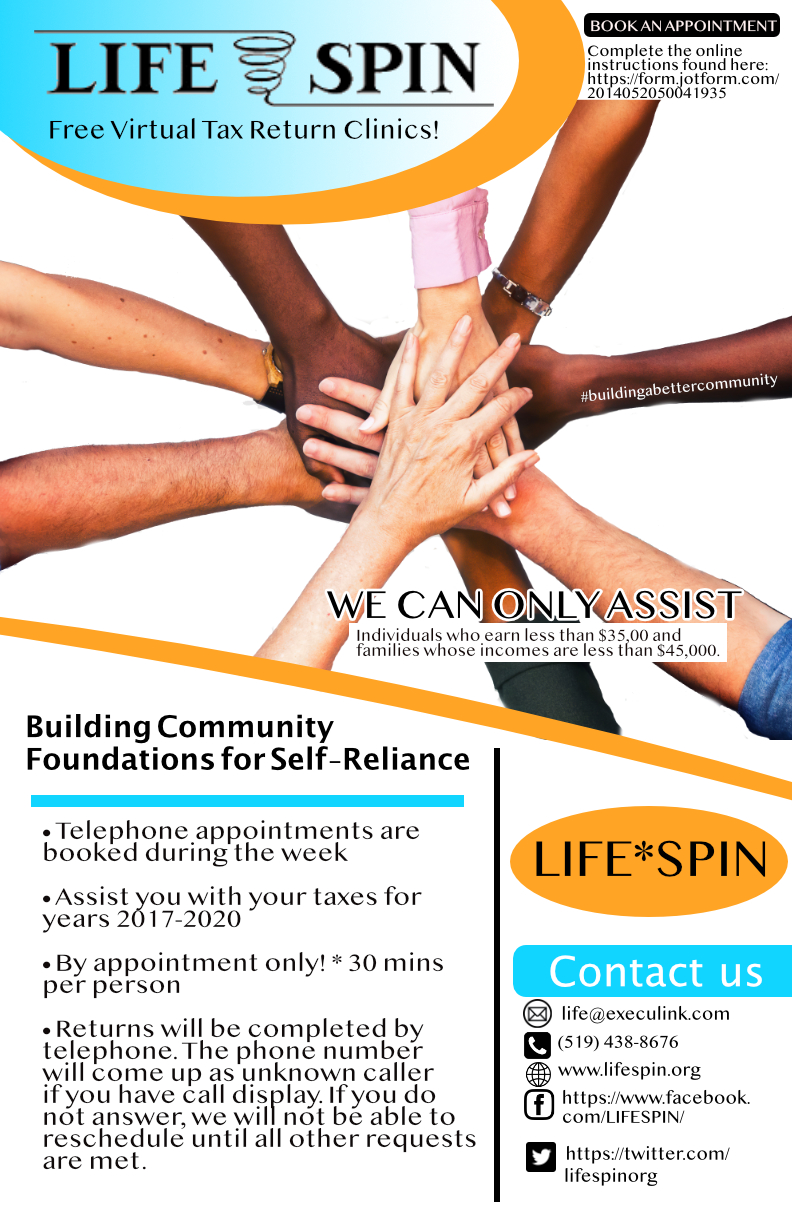 59/130
[Speaker Notes: kcherewk_poster.jpg]
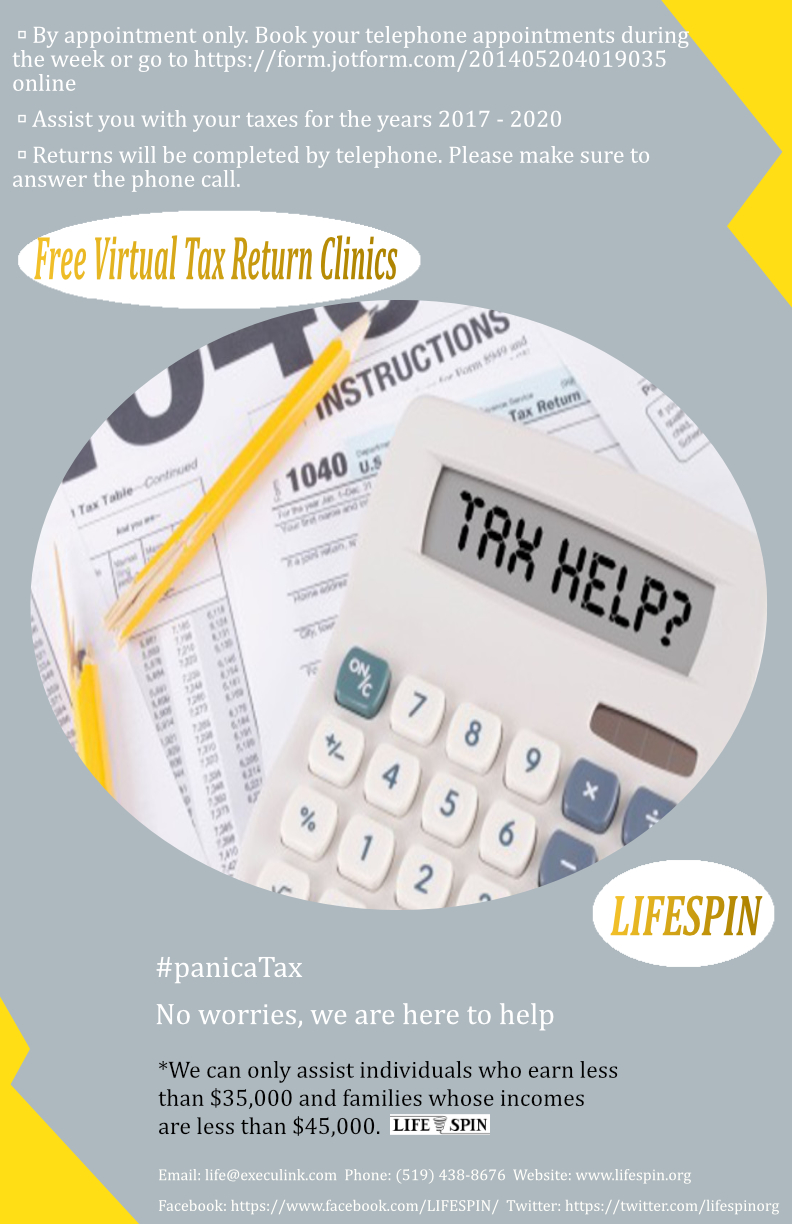 60/130
[Speaker Notes: kchen665_poster.jpg]
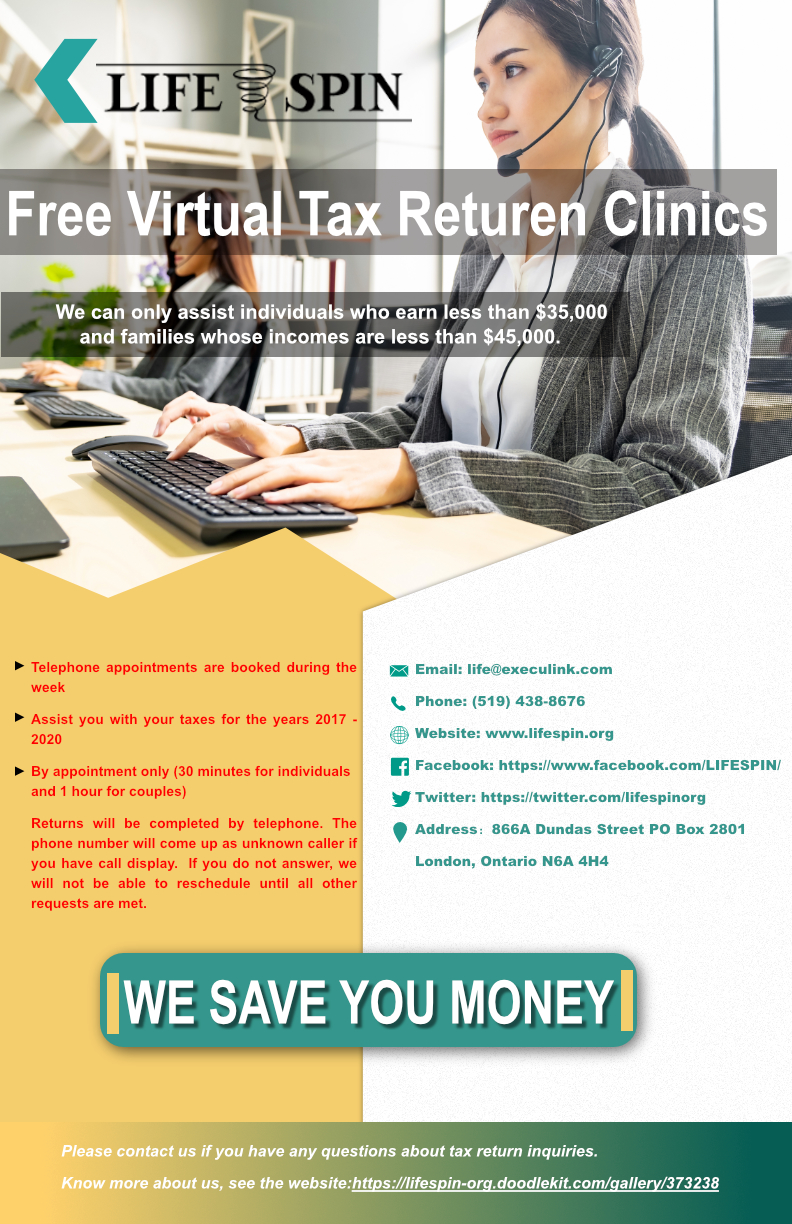 61/130
[Speaker Notes: kchen548_poster.jpg]
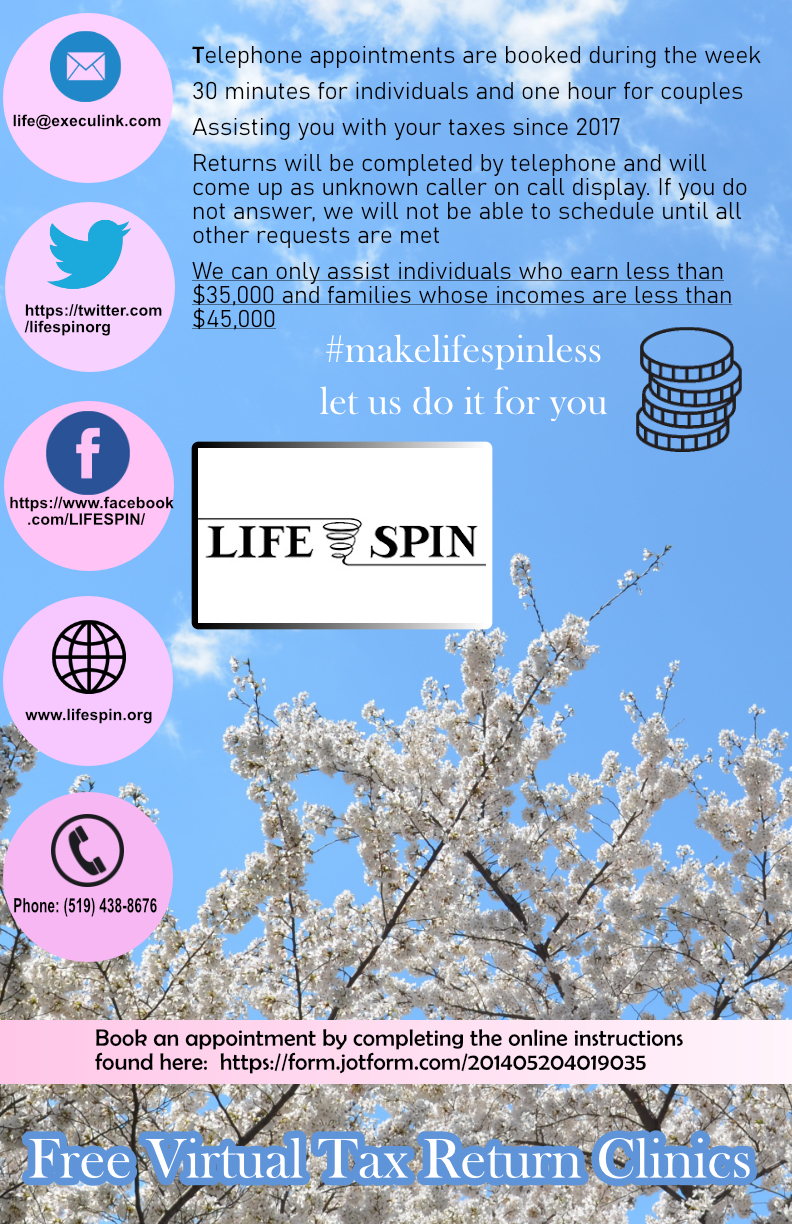 62/130
[Speaker Notes: kchalya_poster.jpg]
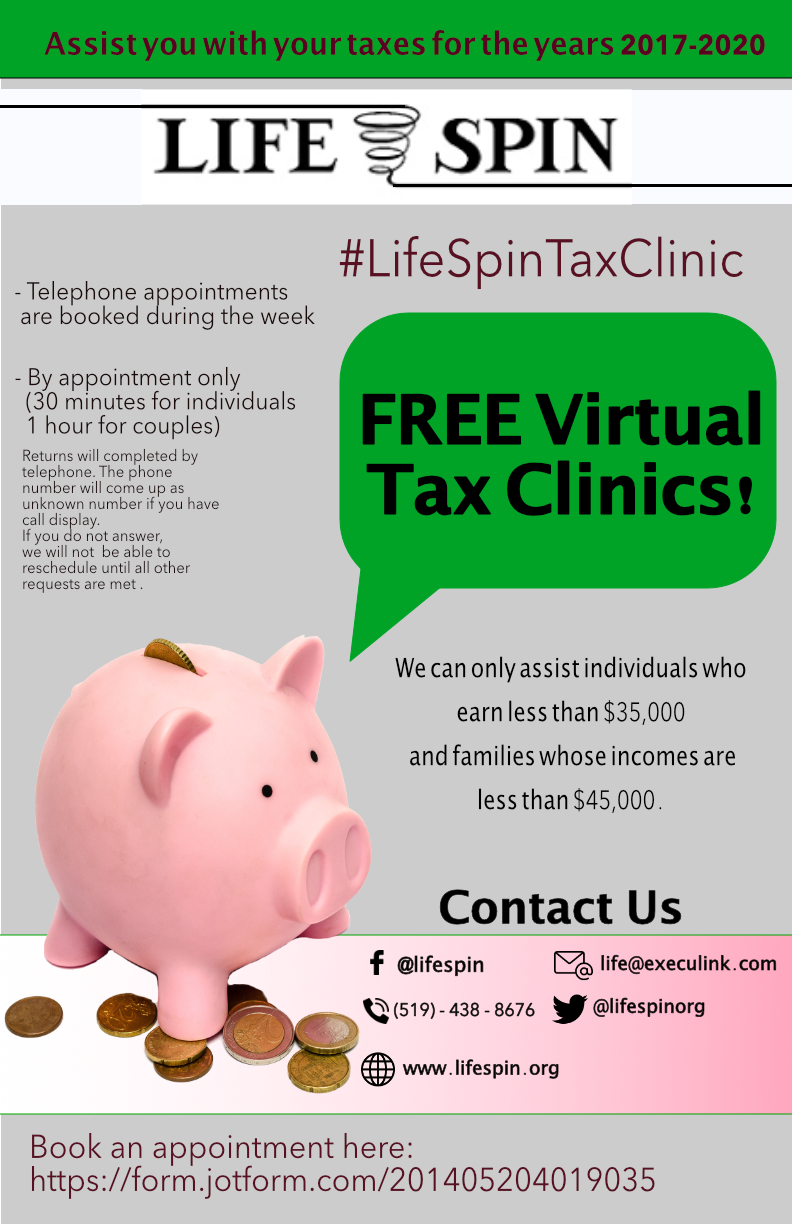 63/130
[Speaker Notes: kcamp223_poster.jpg]
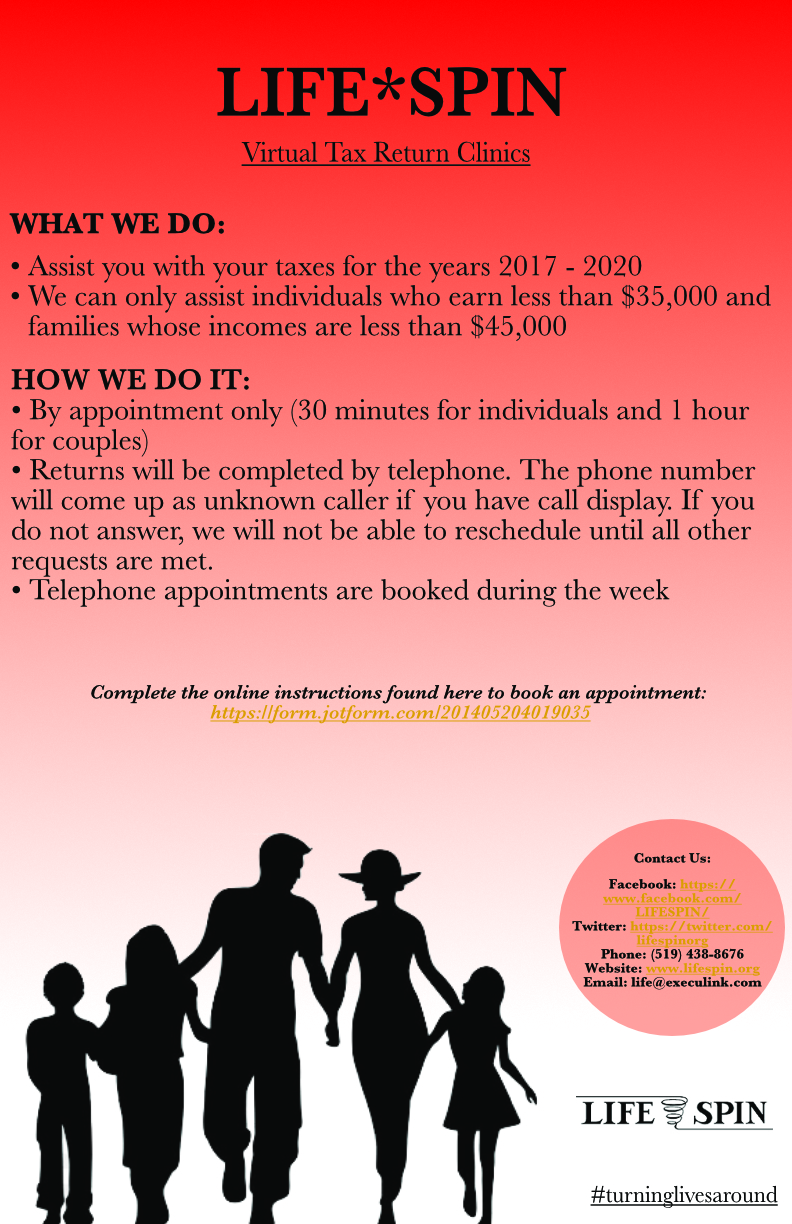 64/130
[Speaker Notes: kbrodkin_poster.jpg]
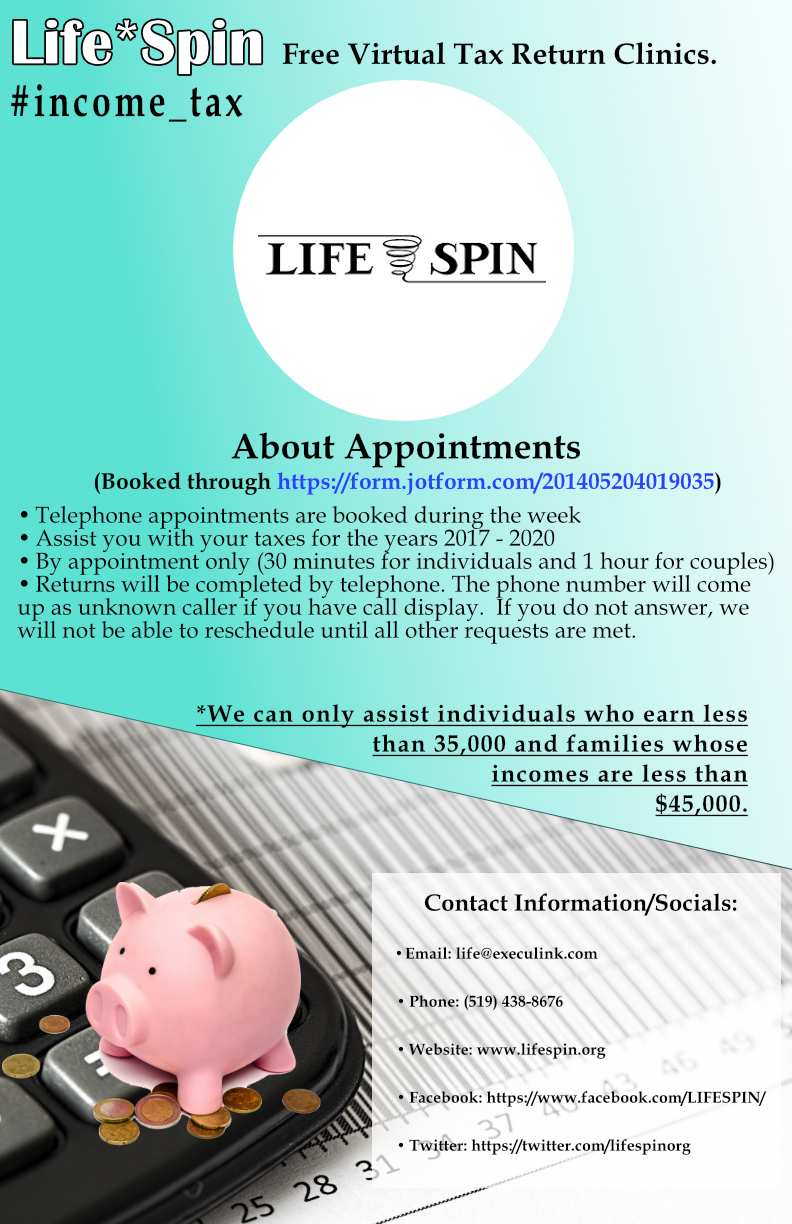 65/130
[Speaker Notes: kbhatna_poster.jpg]
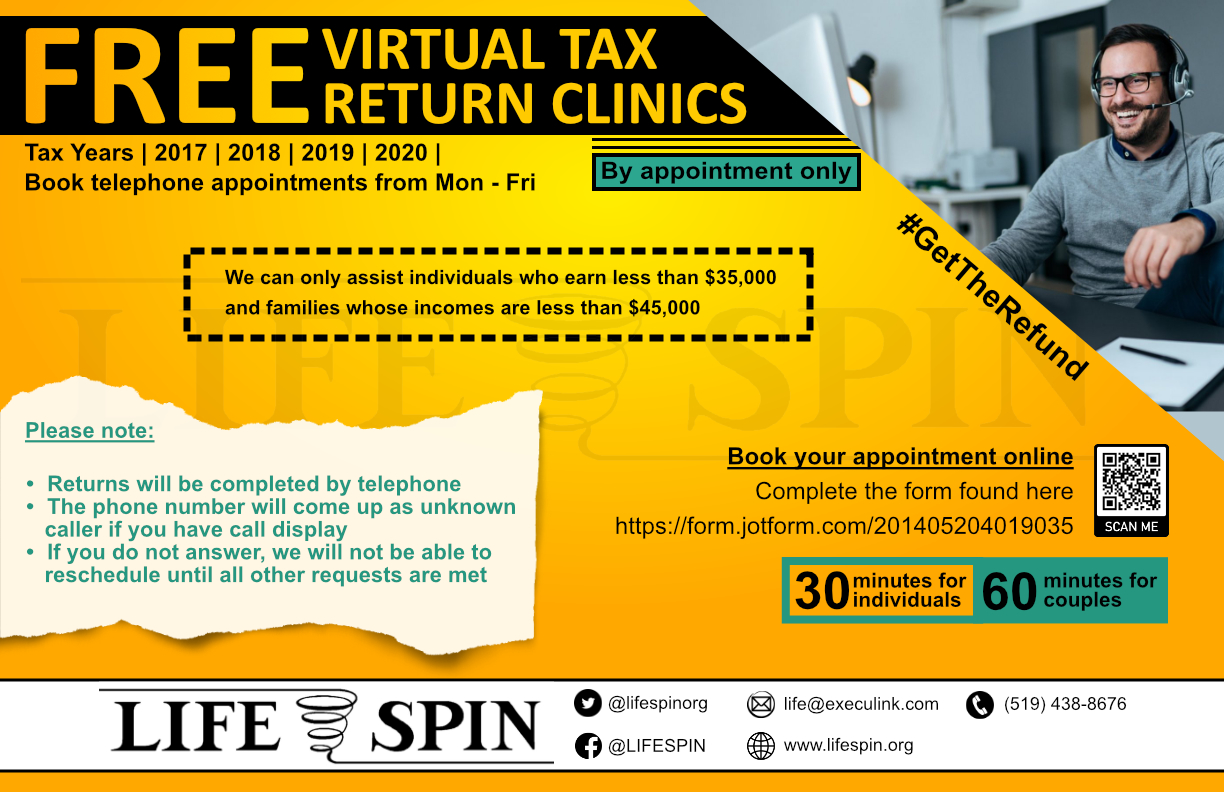 66/130
[Speaker Notes: kali55_poster.jpg]
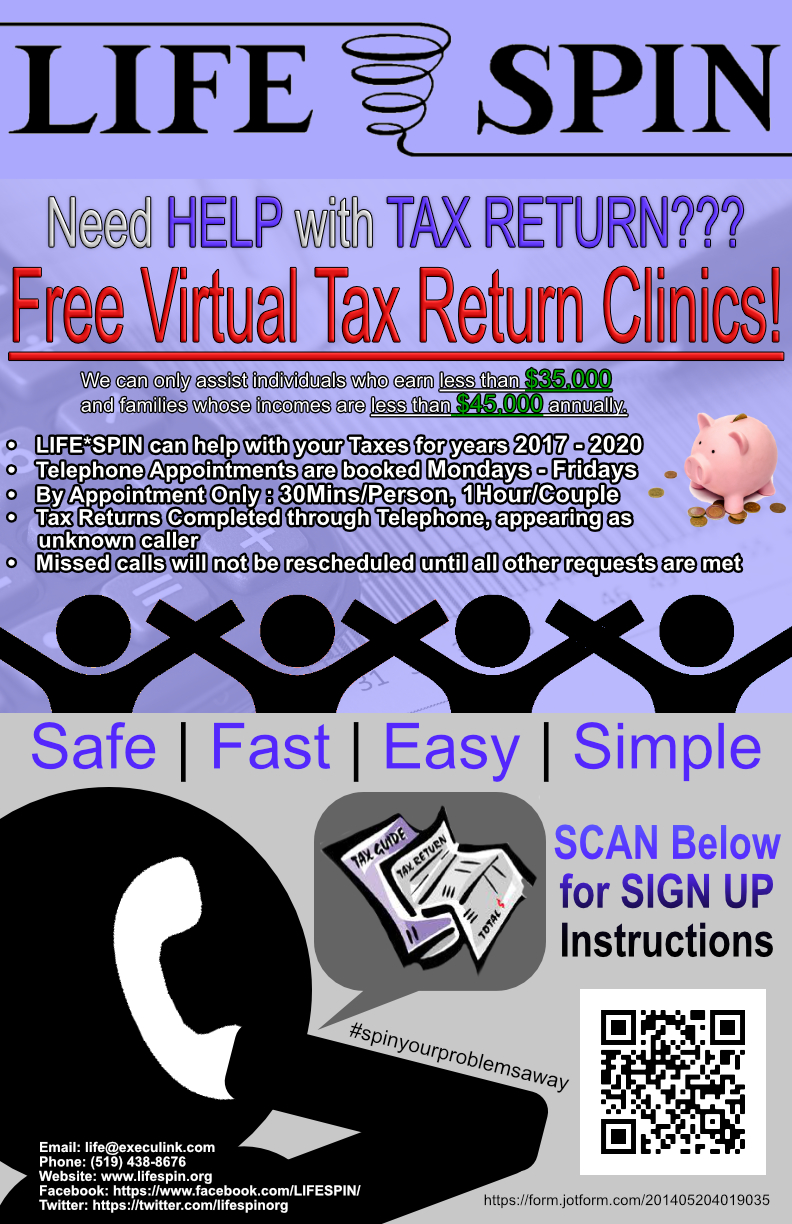 67/130
[Speaker Notes: jchui8_poster.jpg]
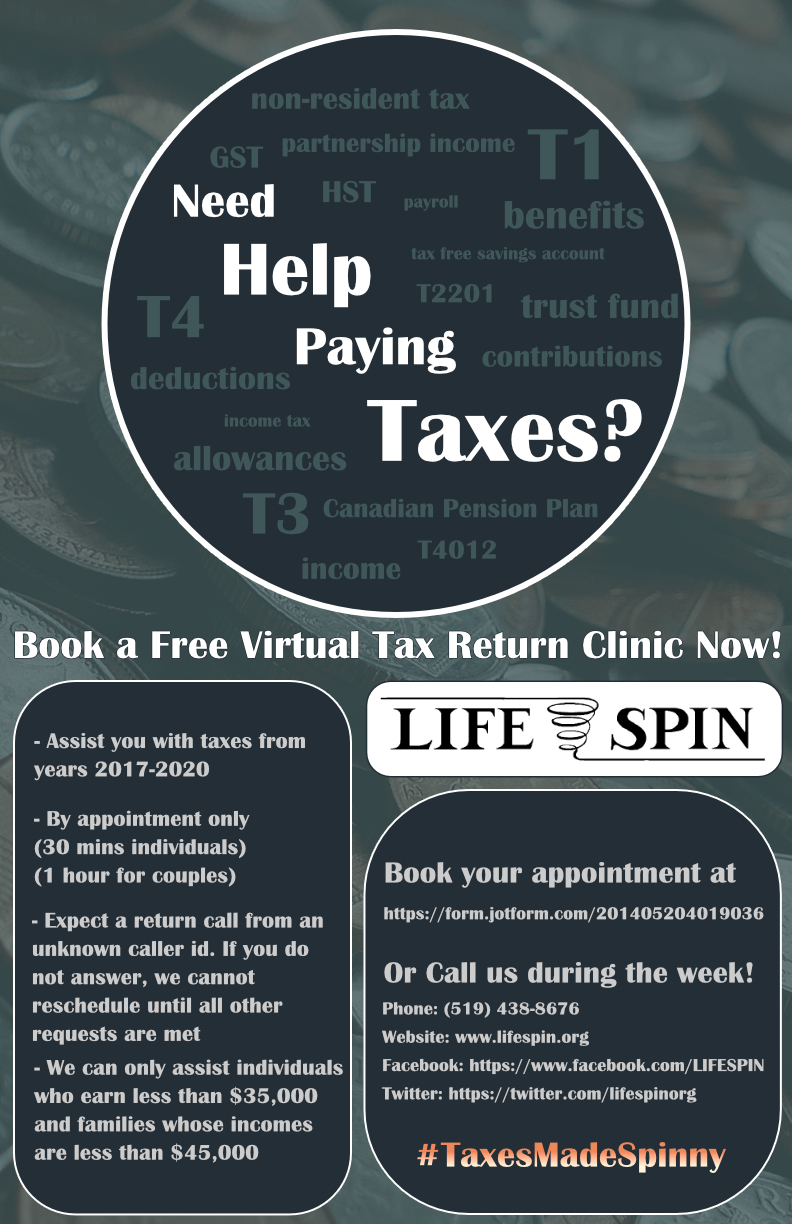 68/130
[Speaker Notes: jchoy26_poster.jpg]
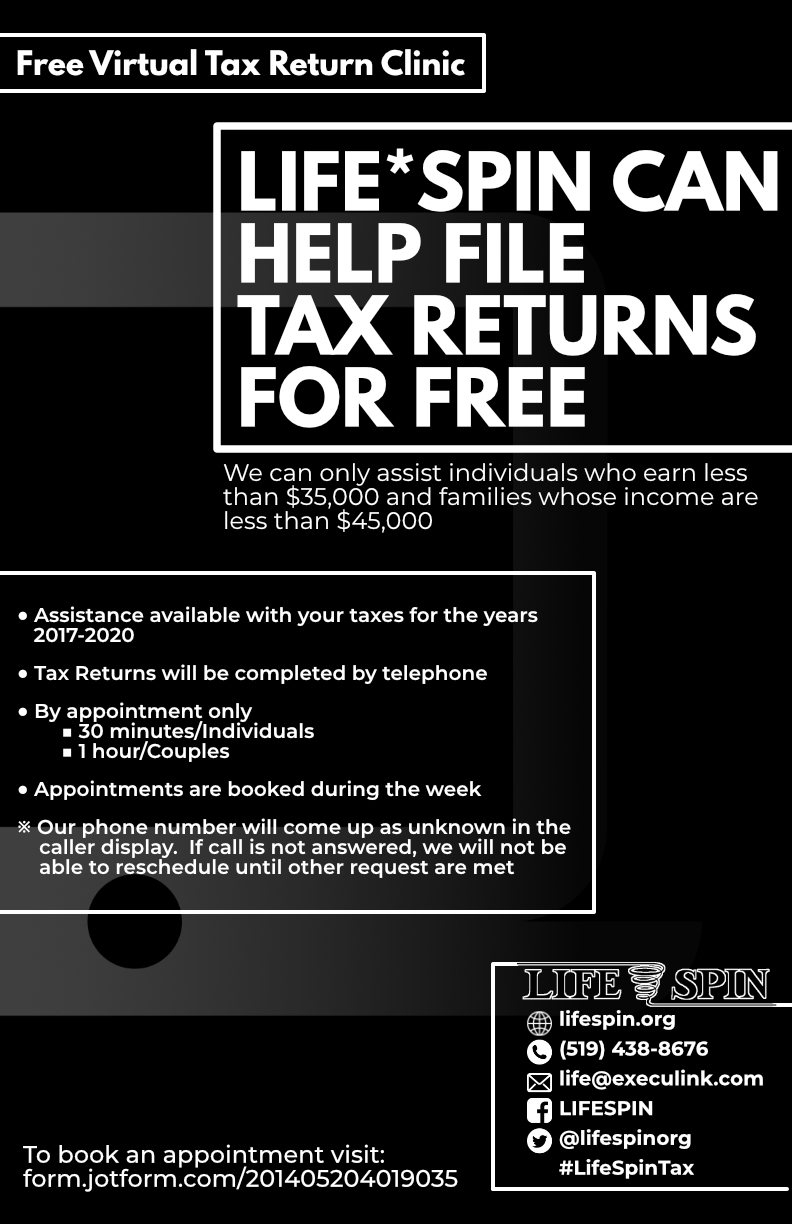 69/130
[Speaker Notes: jchoi463_poster.jpg]
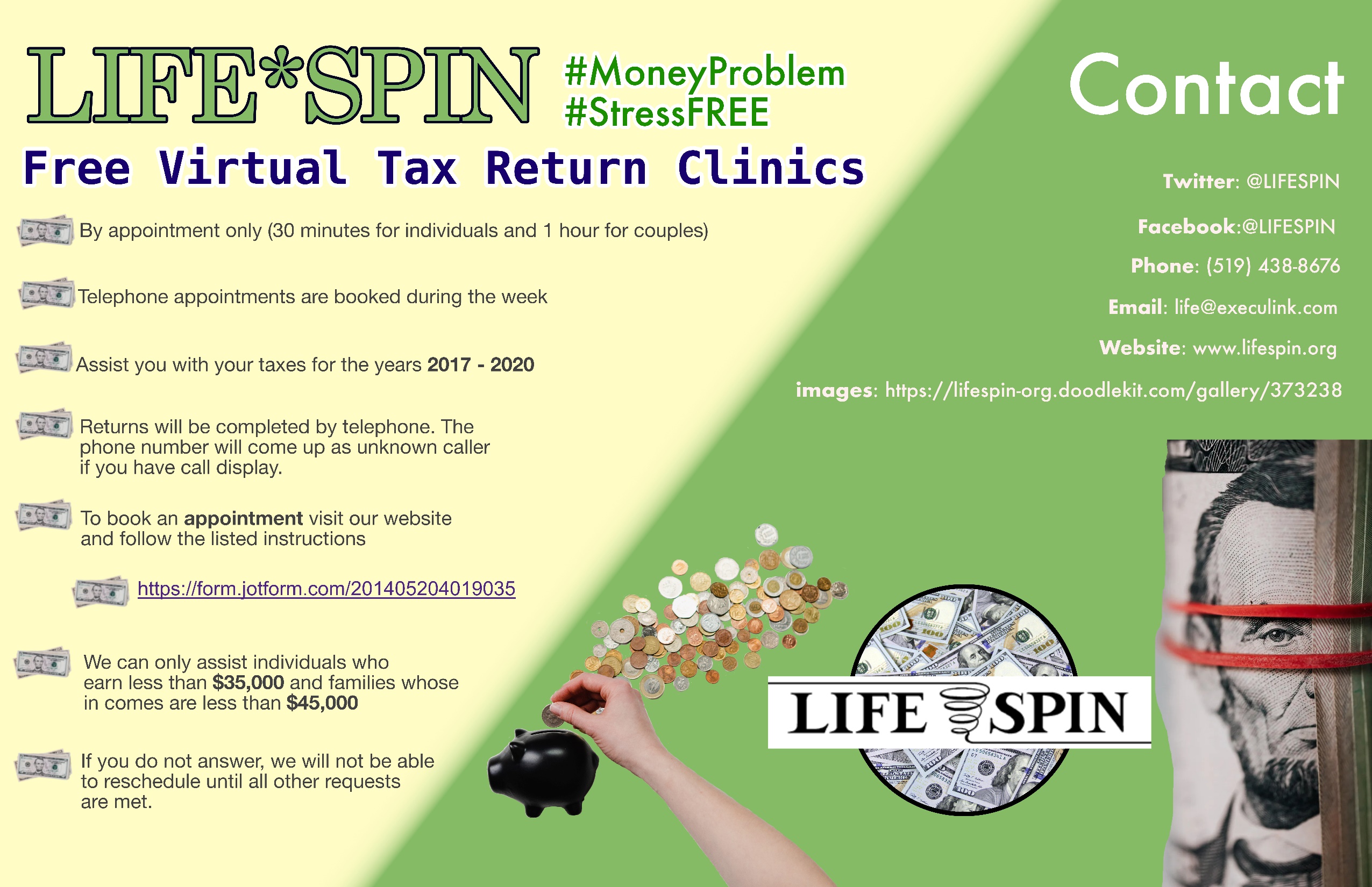 70/130
[Speaker Notes: jche885_poster.jpg]
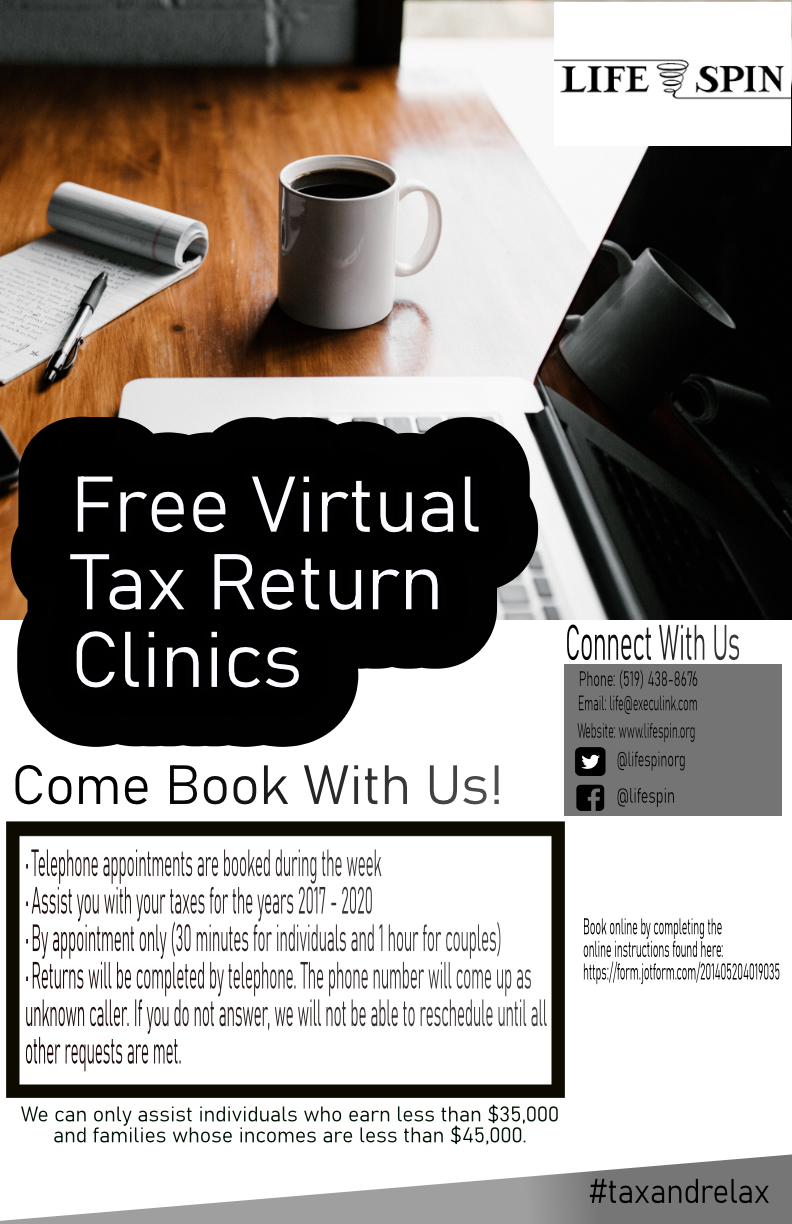 71/130
[Speaker Notes: jche873_poster.jpg]
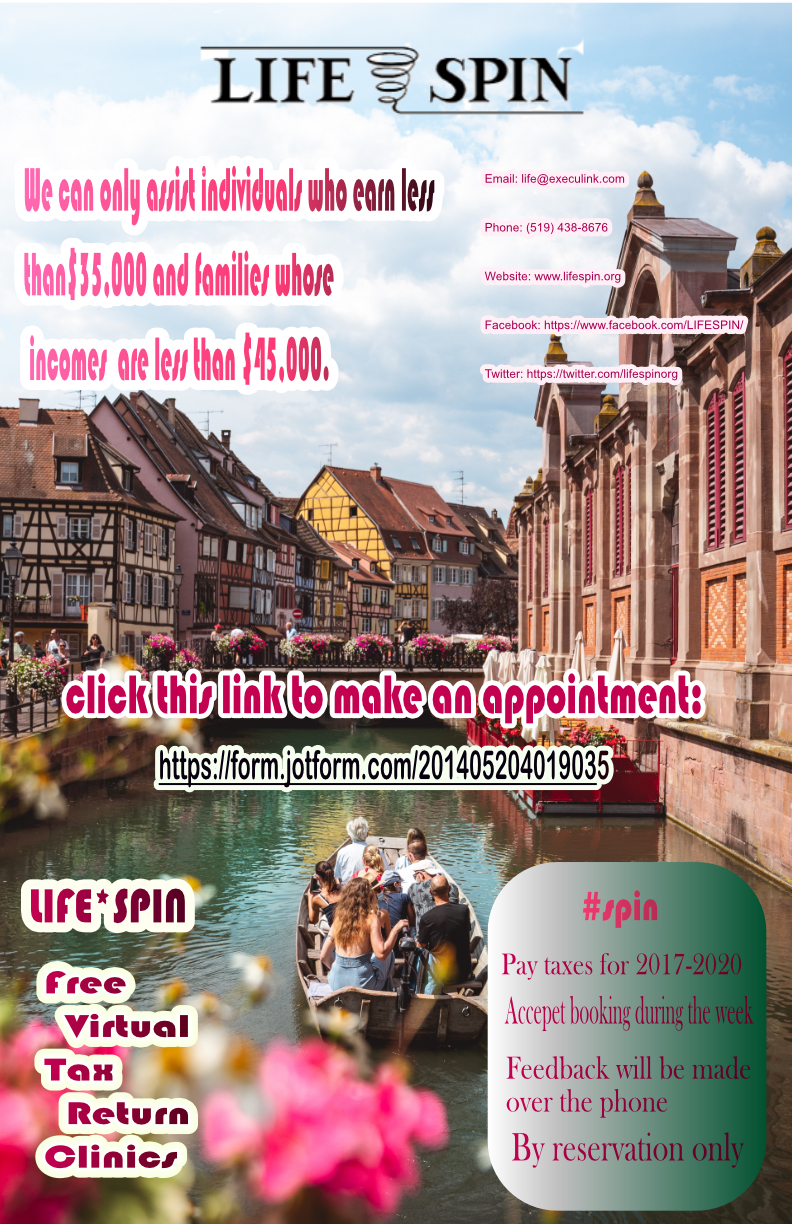 72/130
[Speaker Notes: jche682_poster.jpg]
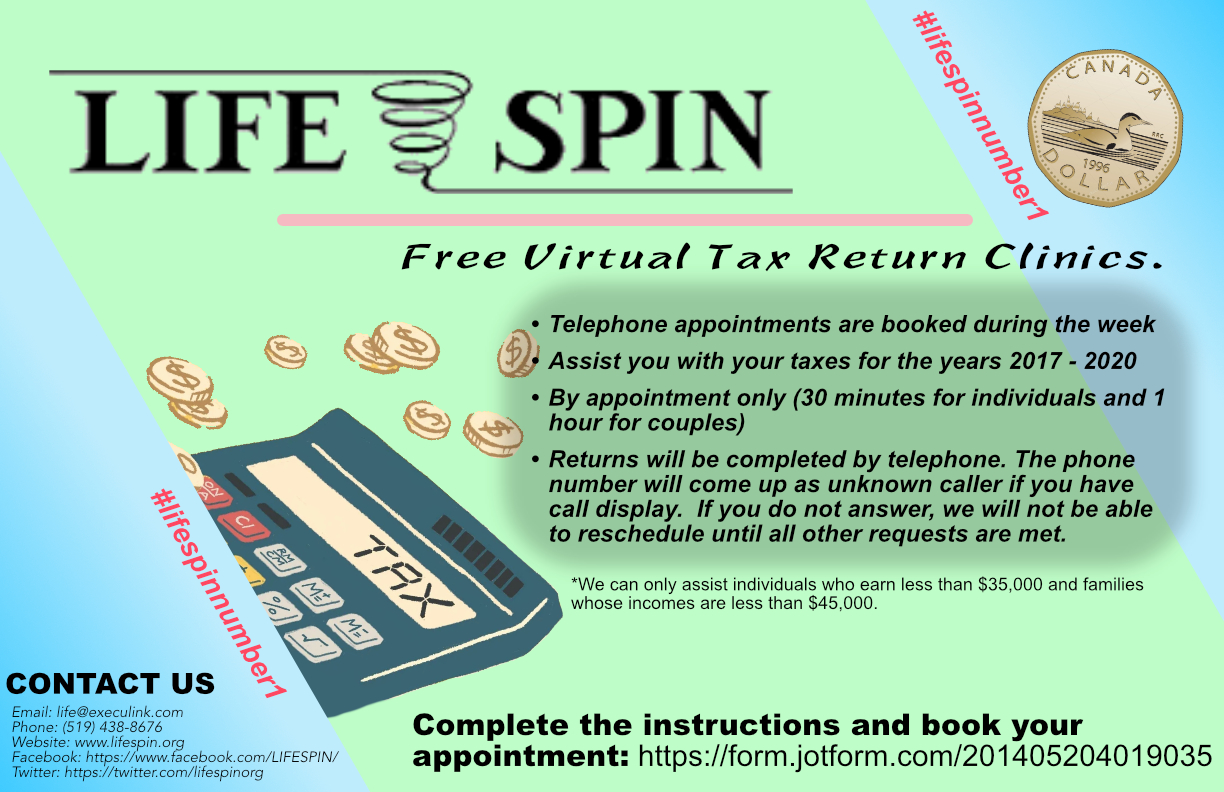 73/130
[Speaker Notes: jche524_poster.jpg]
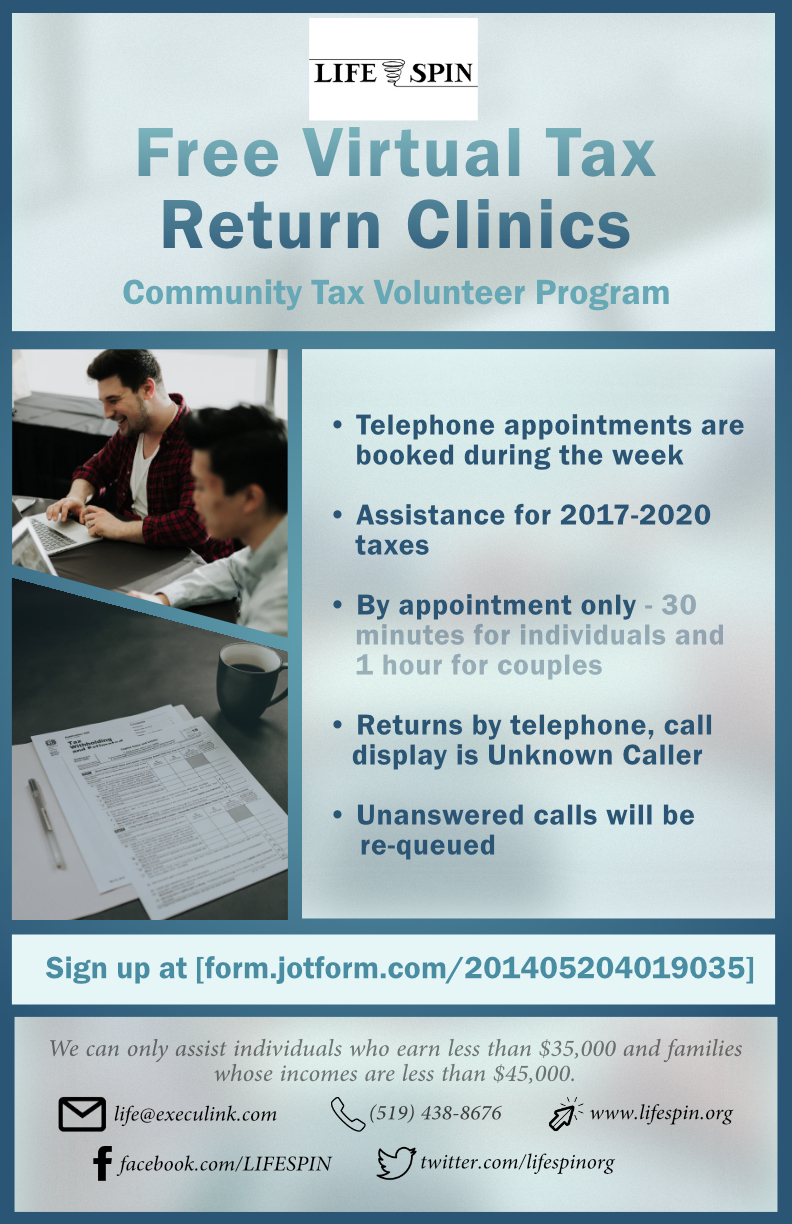 74/130
[Speaker Notes: jchan926_poster.jpg]
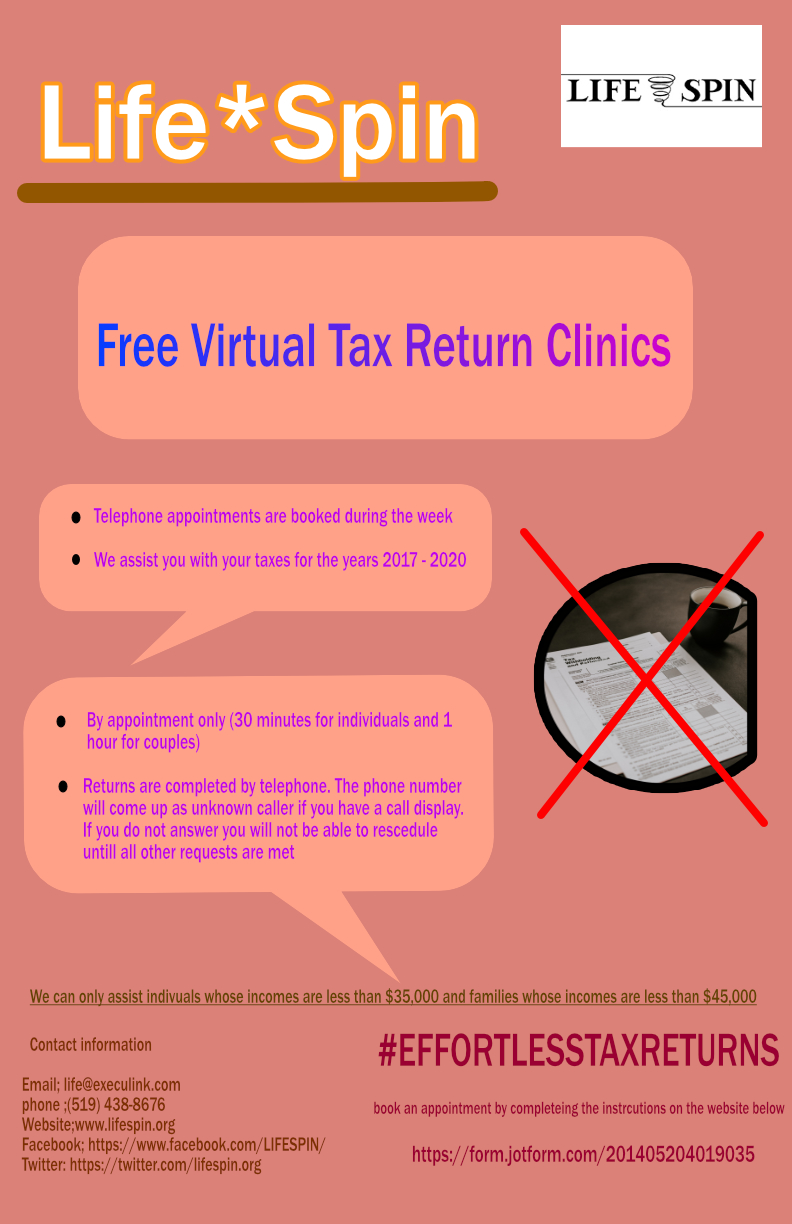 75/130
[Speaker Notes: jchacko5_poster.jpg]
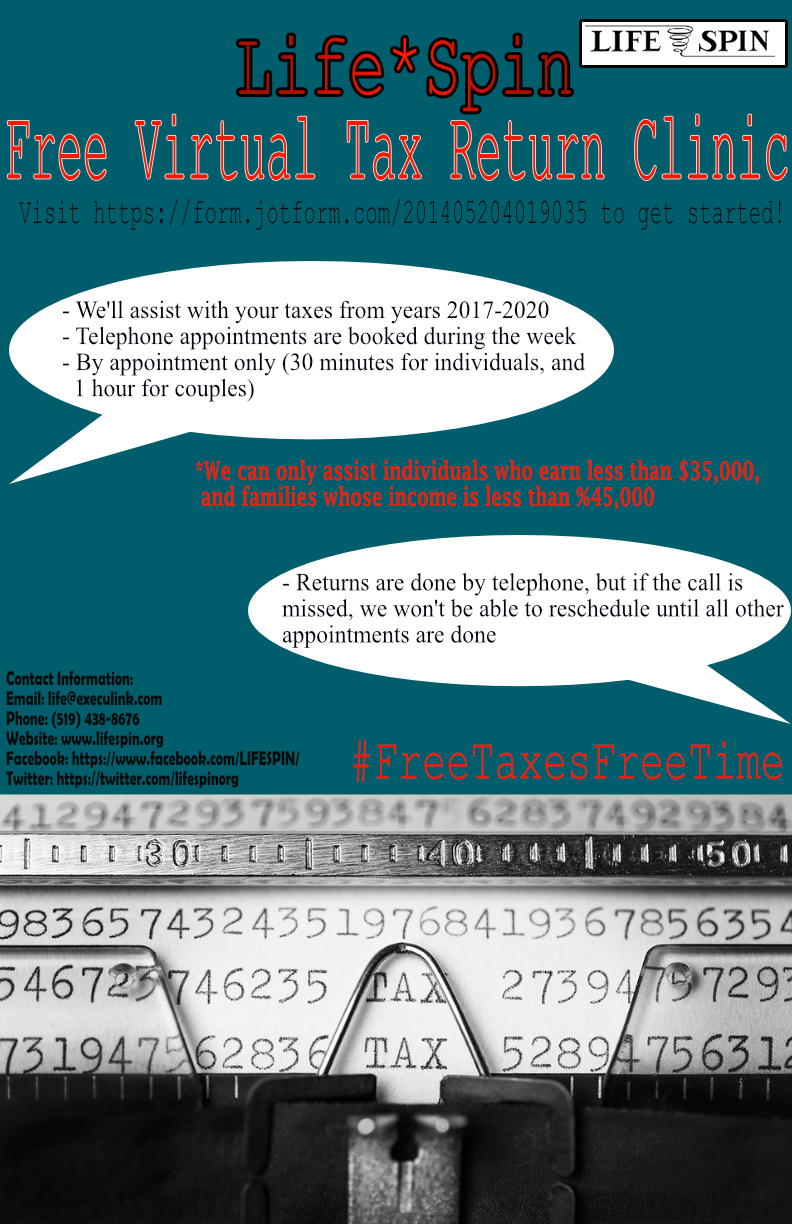 76/130
[Speaker Notes: jchaboth_poster.jpg]
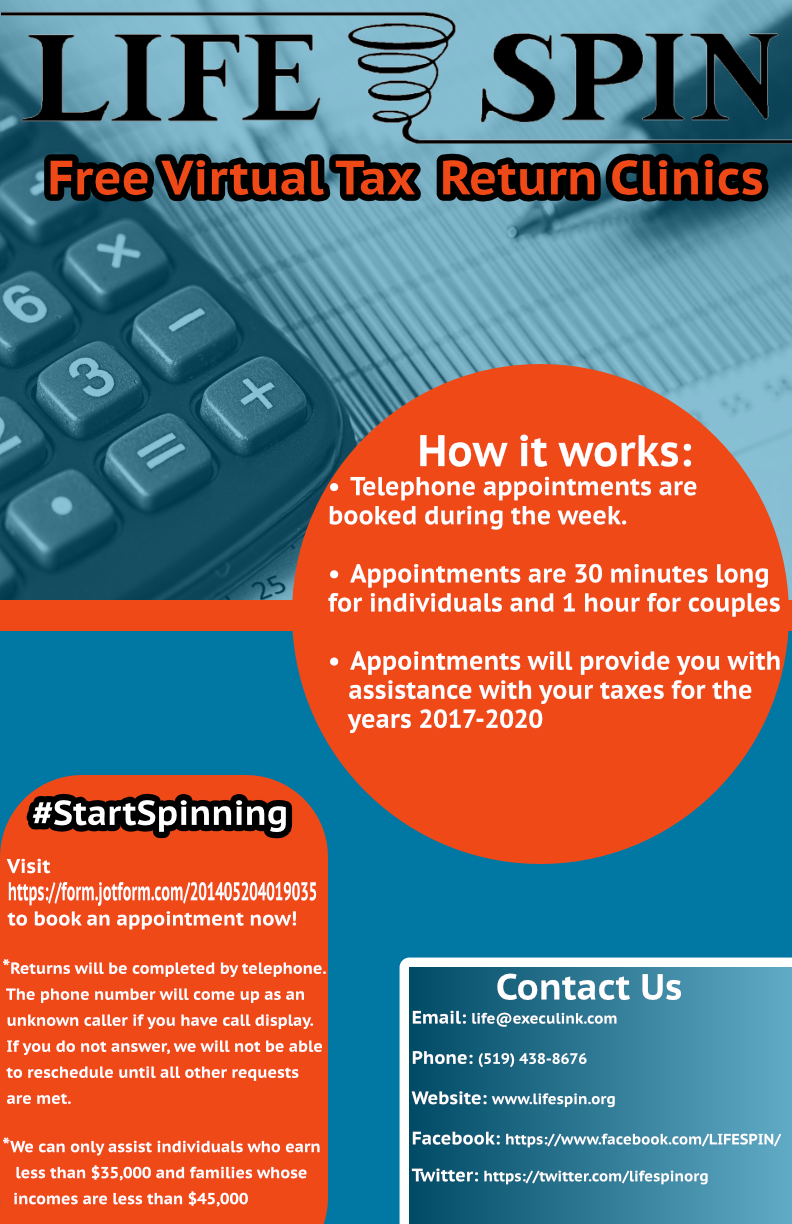 77/130
[Speaker Notes: jcarrond_poster.jpg]
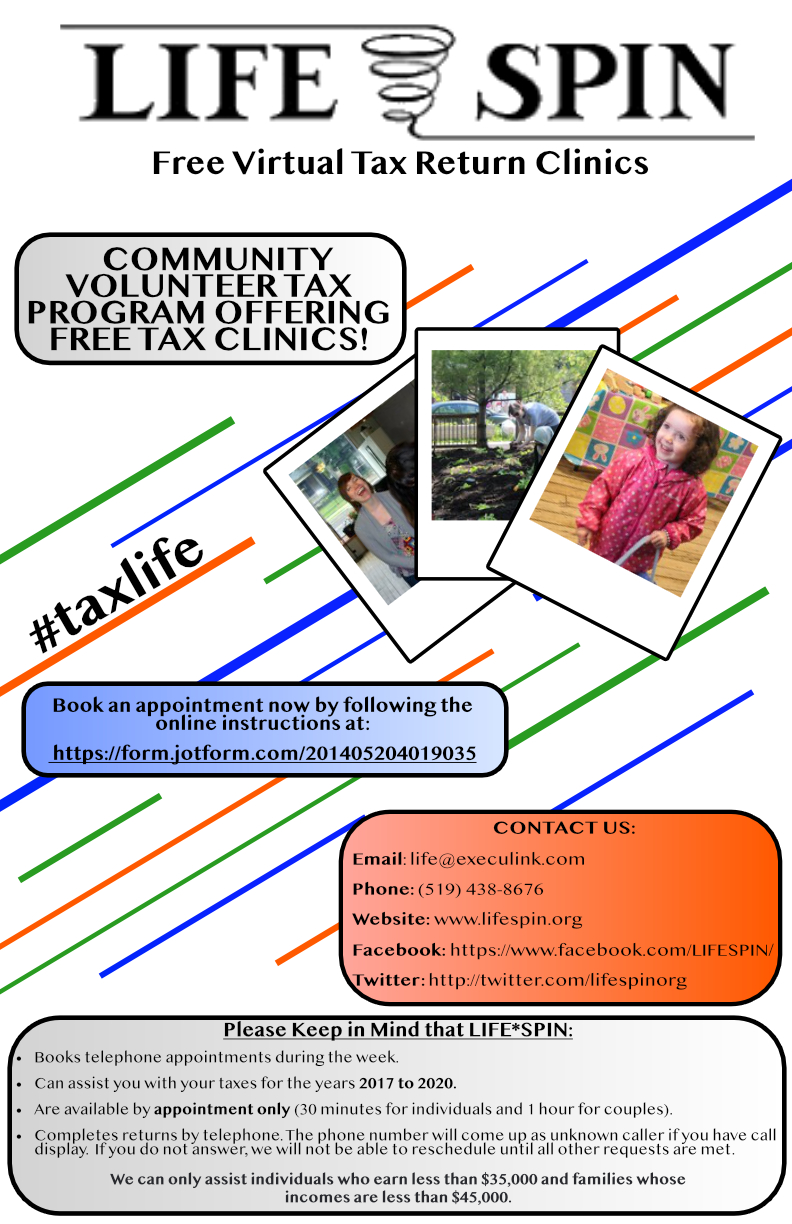 78/130
[Speaker Notes: jcarro32_poster.jpg]
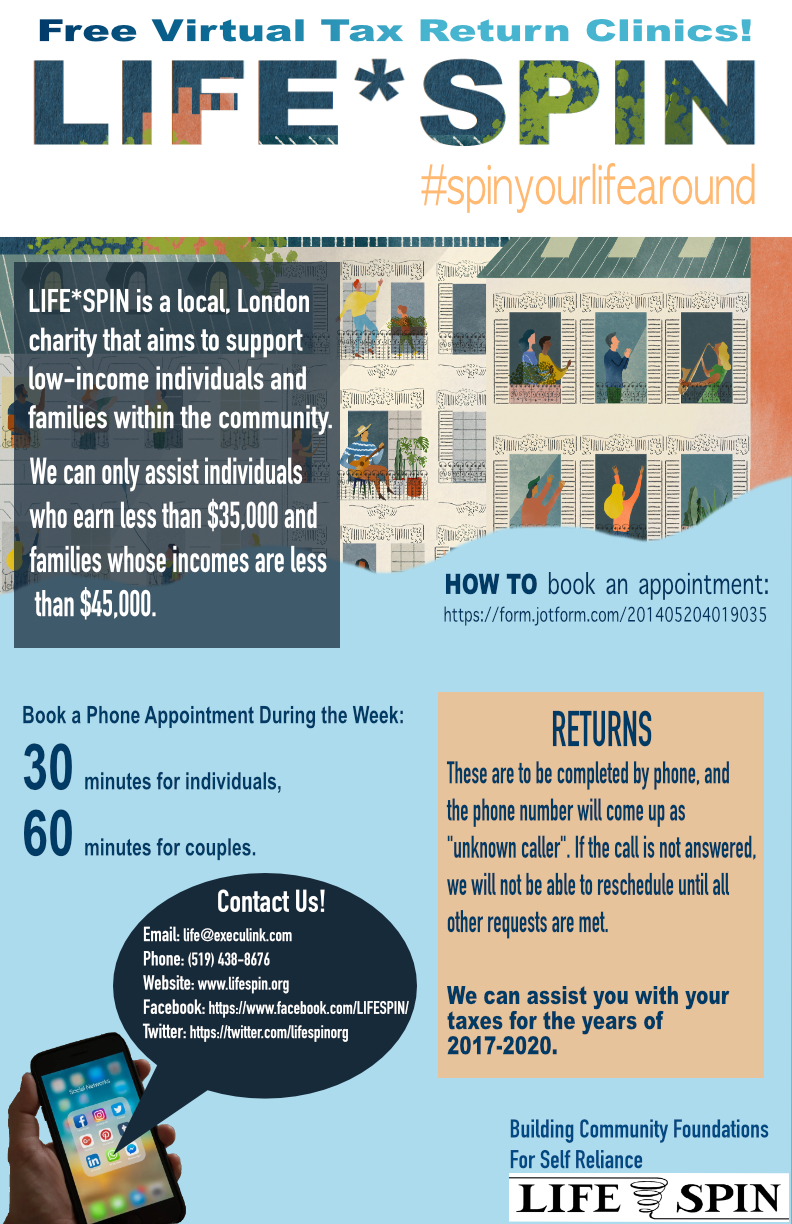 79/130
[Speaker Notes: jcamp292_poster.jpg]
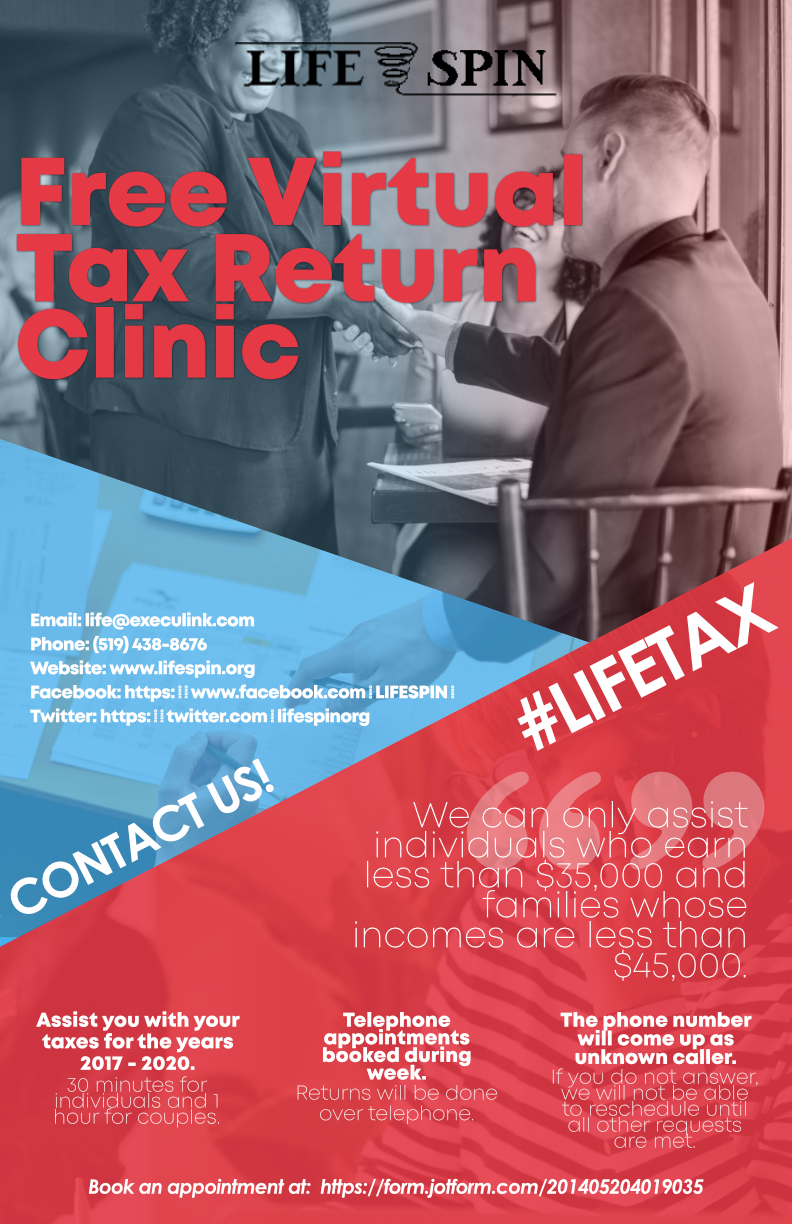 80/130
[Speaker Notes: jcai264_poster.jpg]
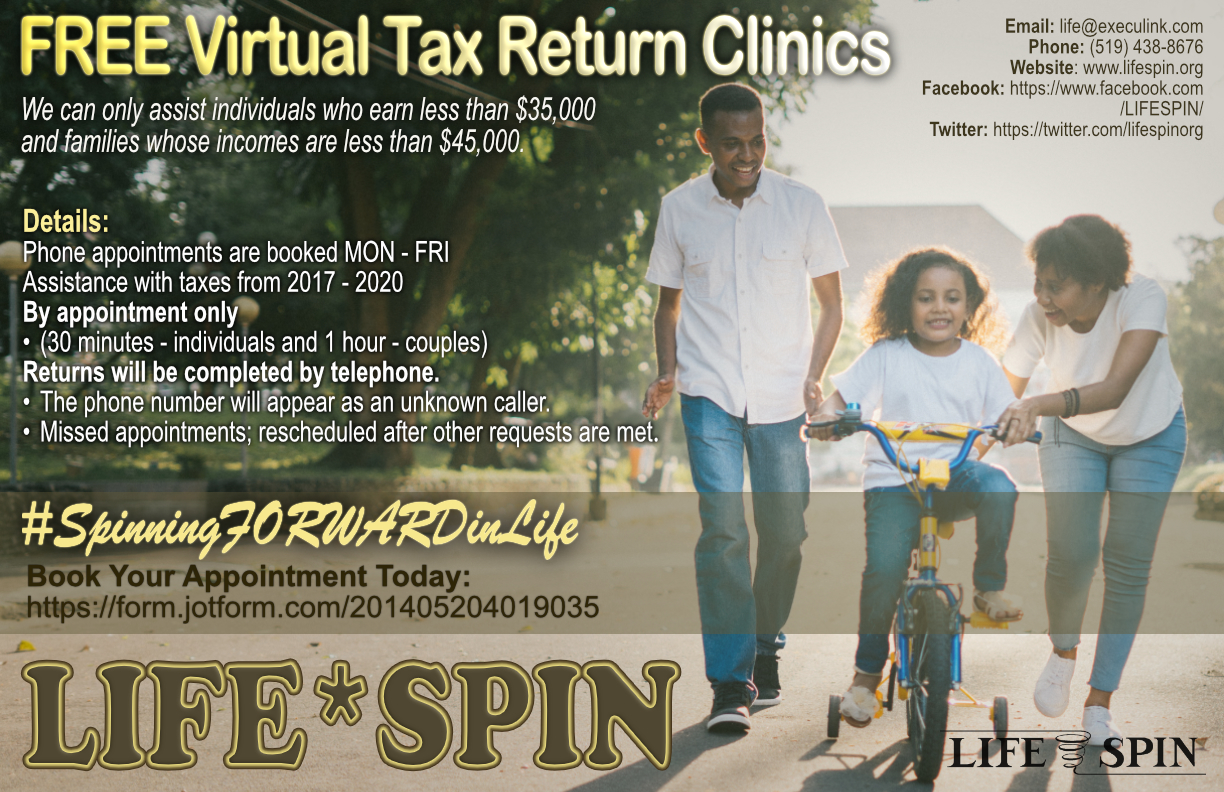 81/130
[Speaker Notes: jbora_poster.jpg]
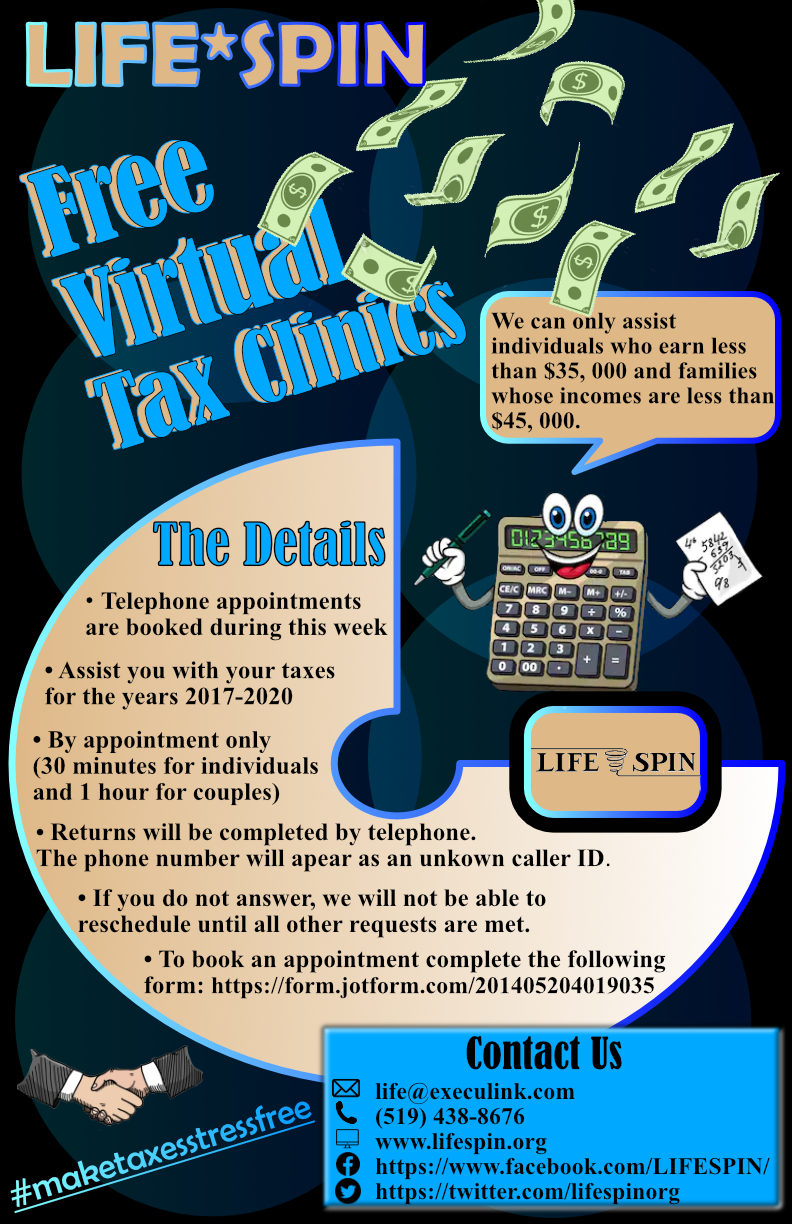 82/130
[Speaker Notes: jbodouro_poster.jpg]
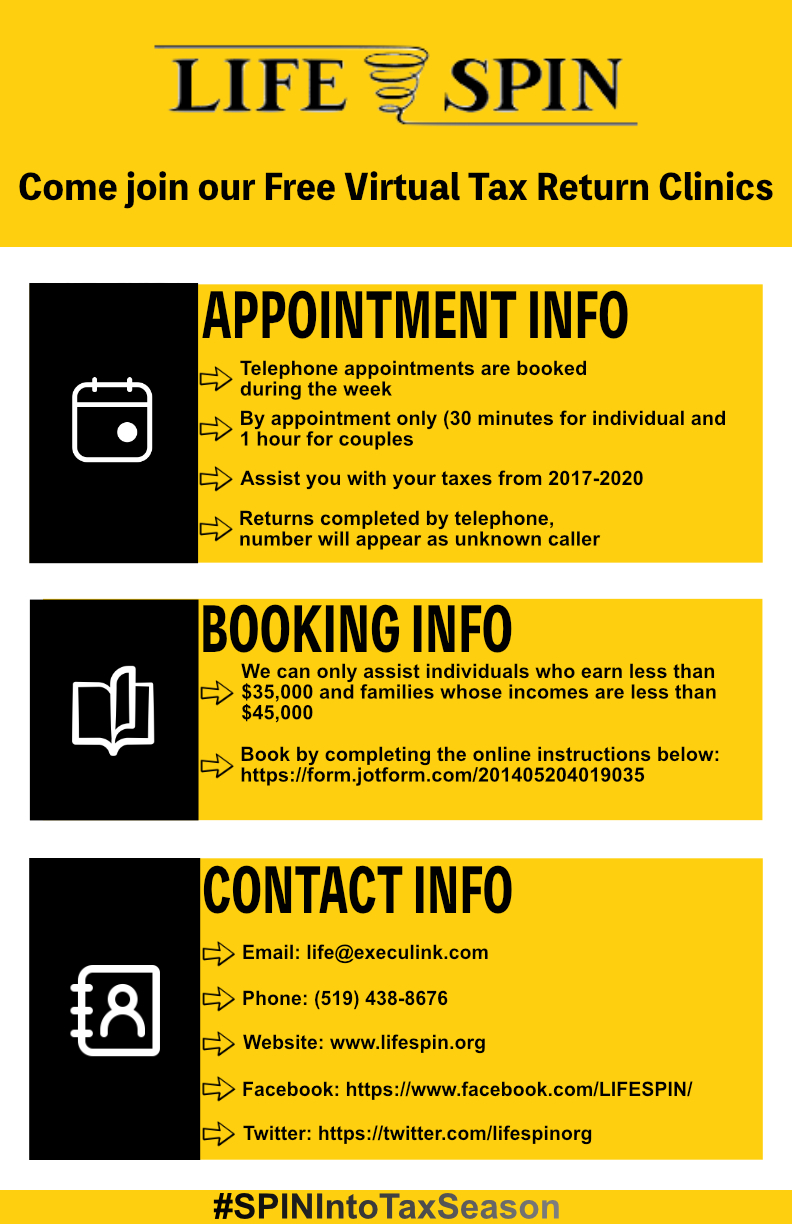 83/130
[Speaker Notes: jbenatt_poster.jpg]
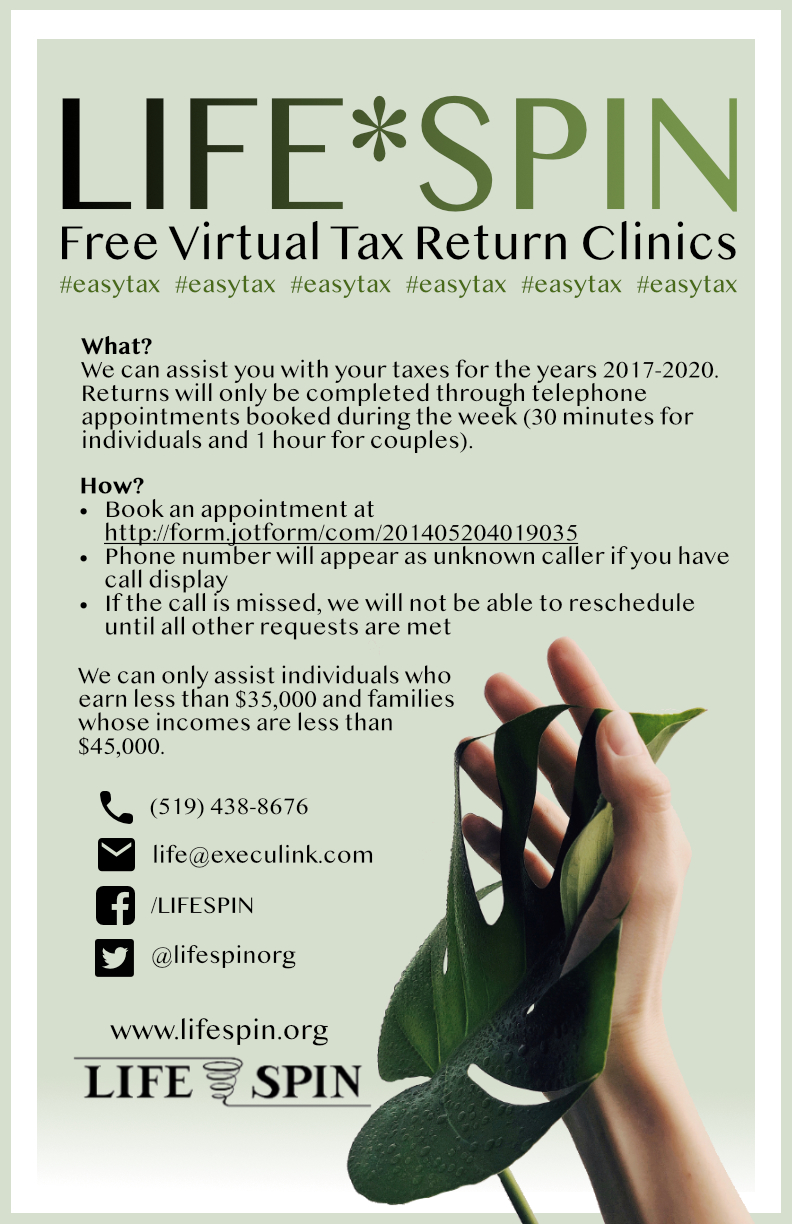 84/130
[Speaker Notes: jba_poster.jpg]
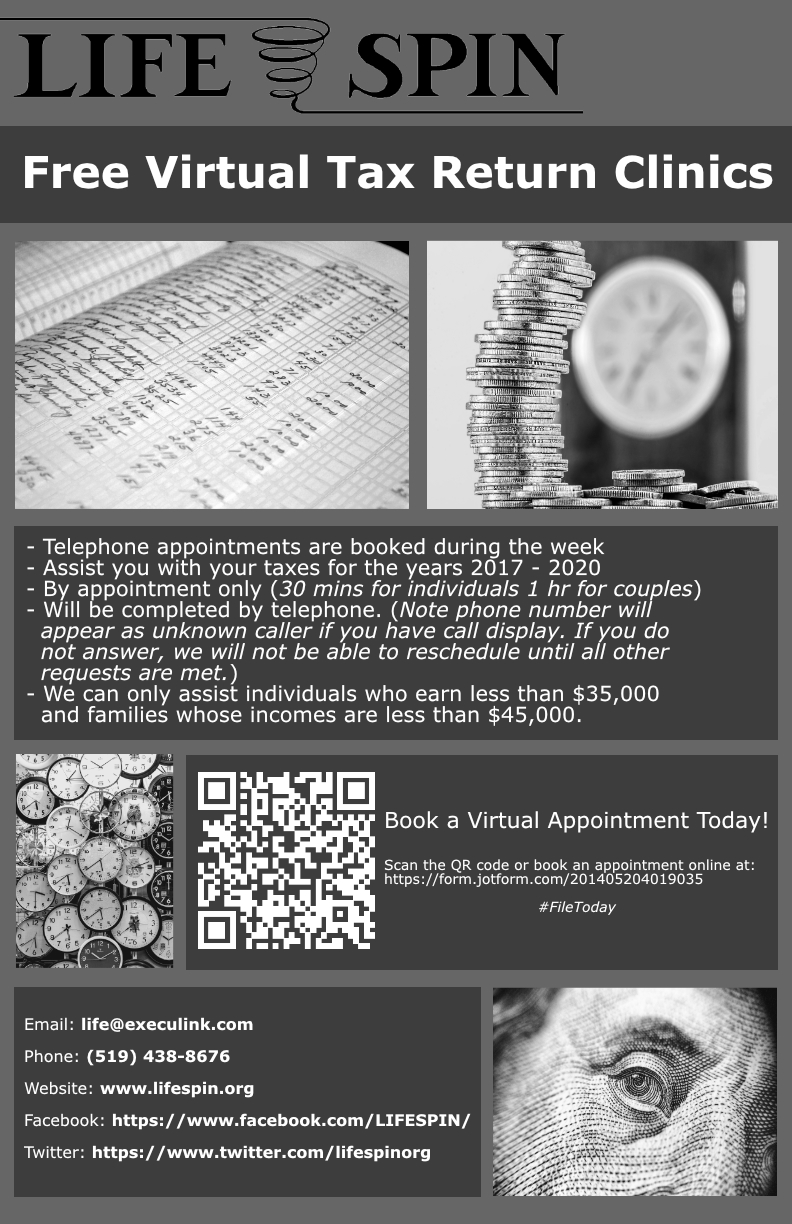 85/130
[Speaker Notes: jbascin_poster.jpg]
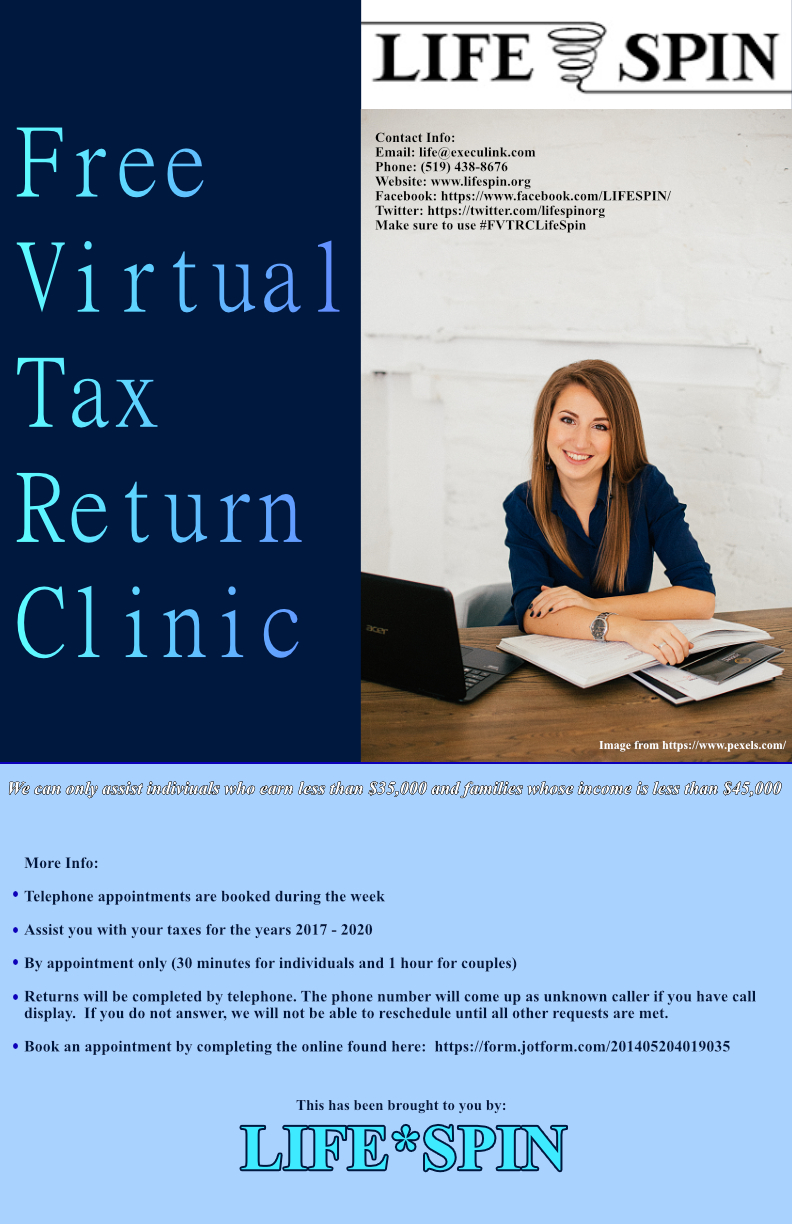 86/130
[Speaker Notes: jang9_poster.jpg]
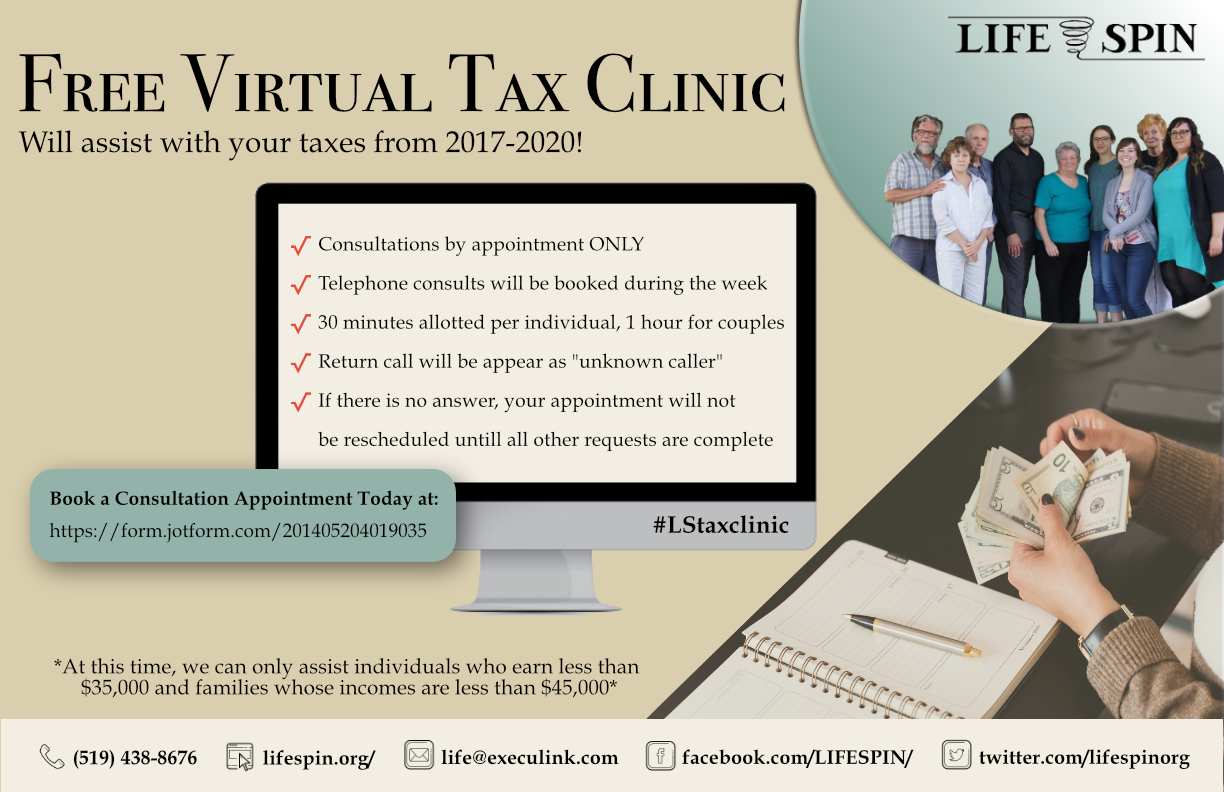 87/130
[Speaker Notes: ichoonko_poster.jpg]
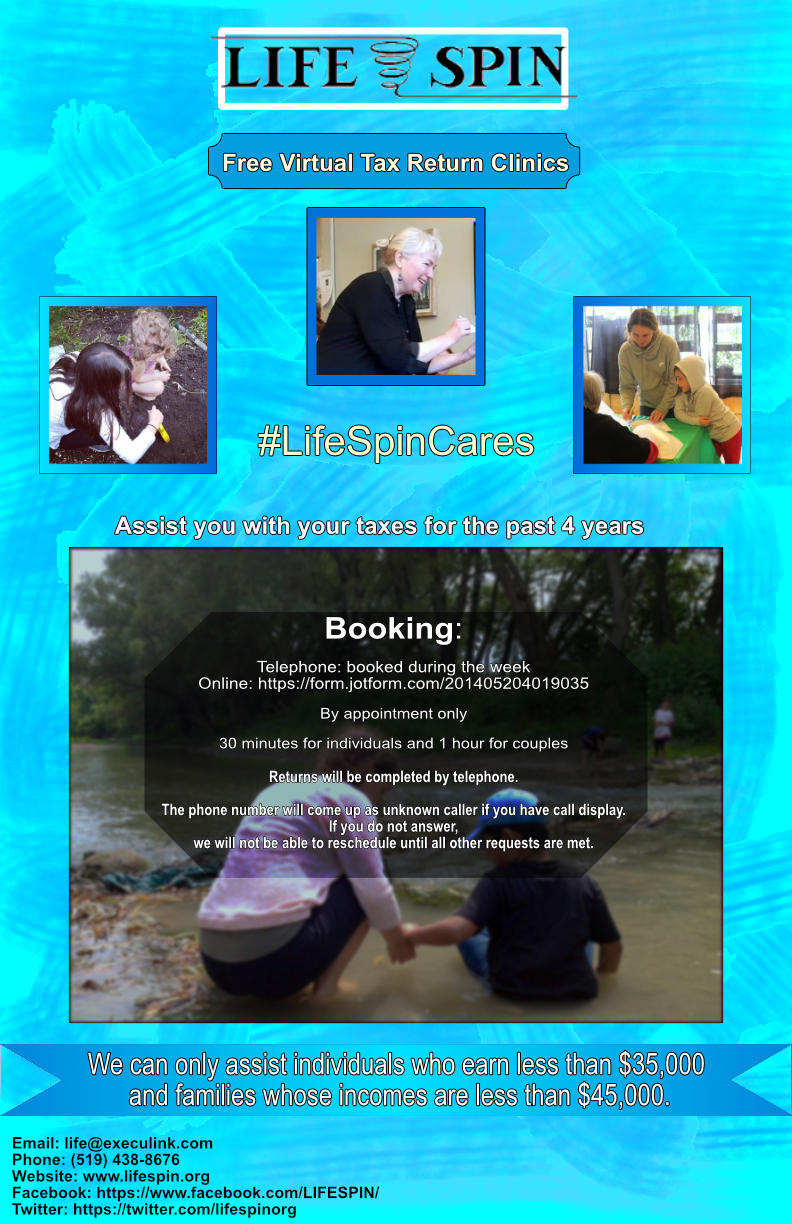 88/130
[Speaker Notes: iborwick_poster.jpg]
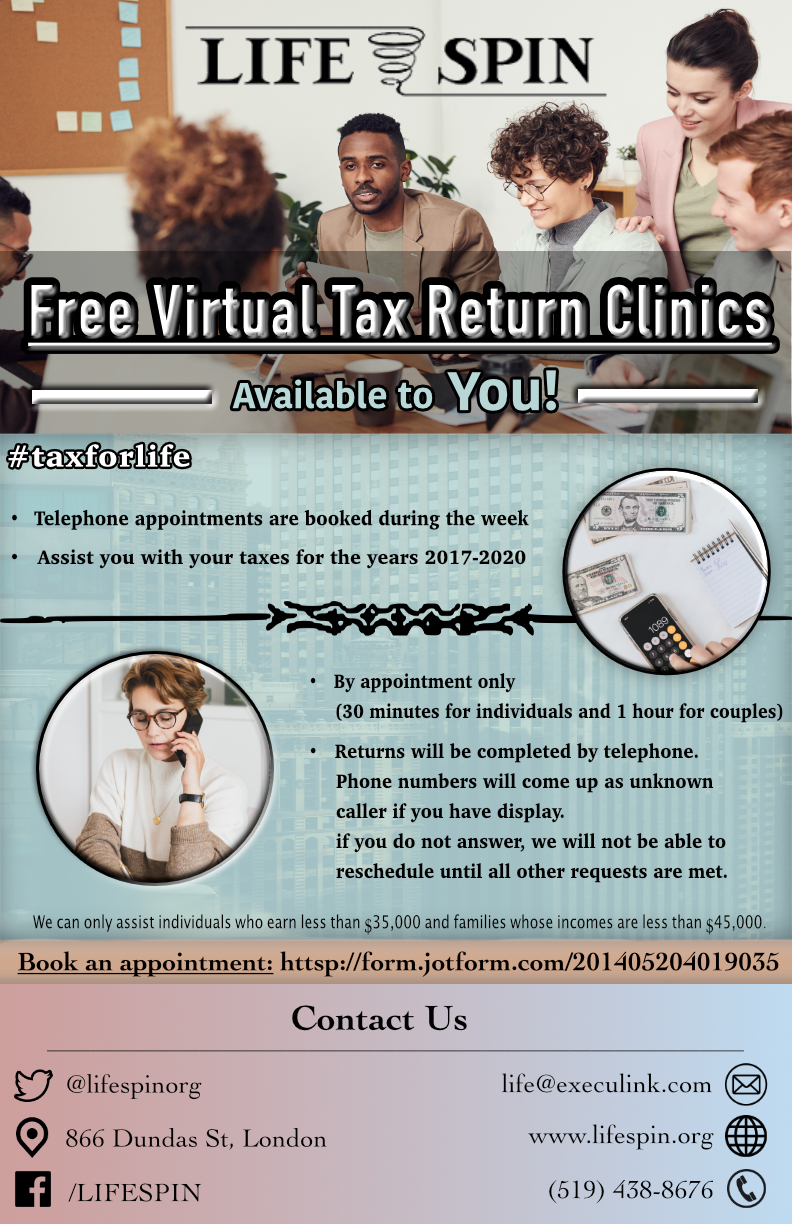 89/130
[Speaker Notes: hbhatt22_poster.jpg]
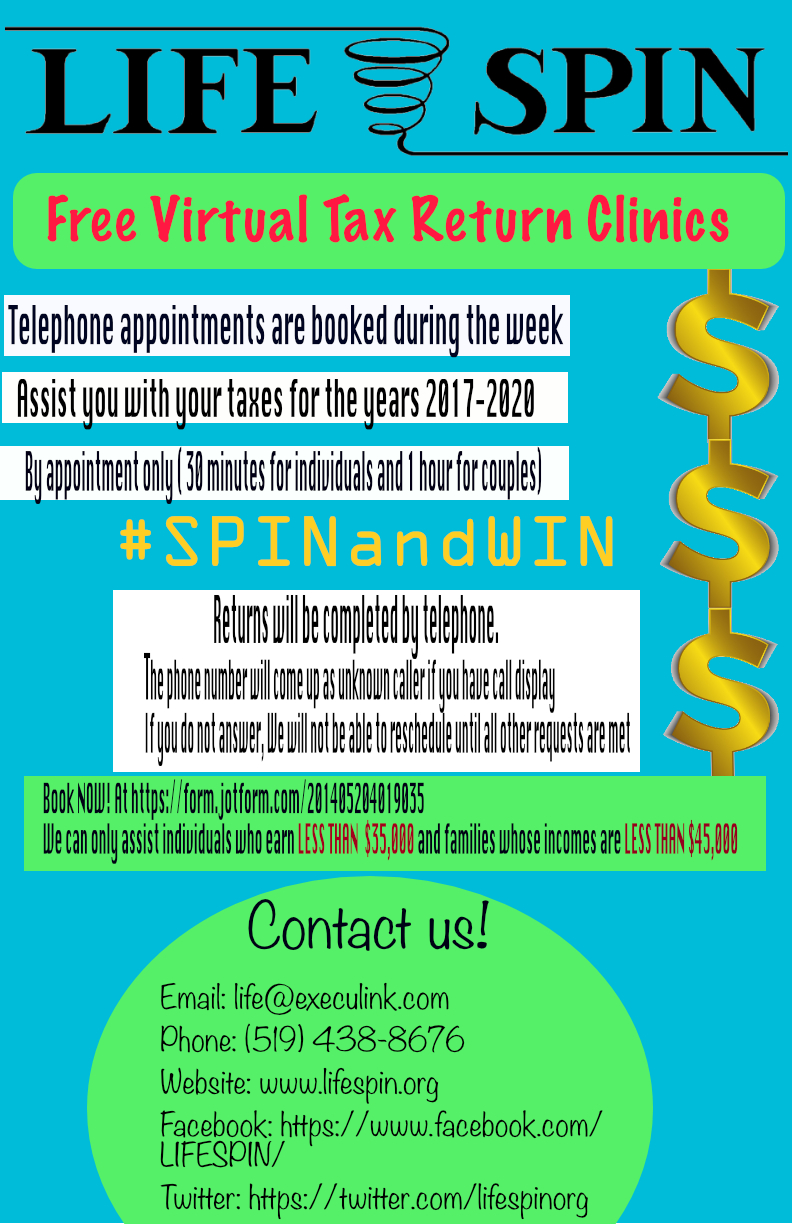 90/130
[Speaker Notes: haladdin_poster.jpg]
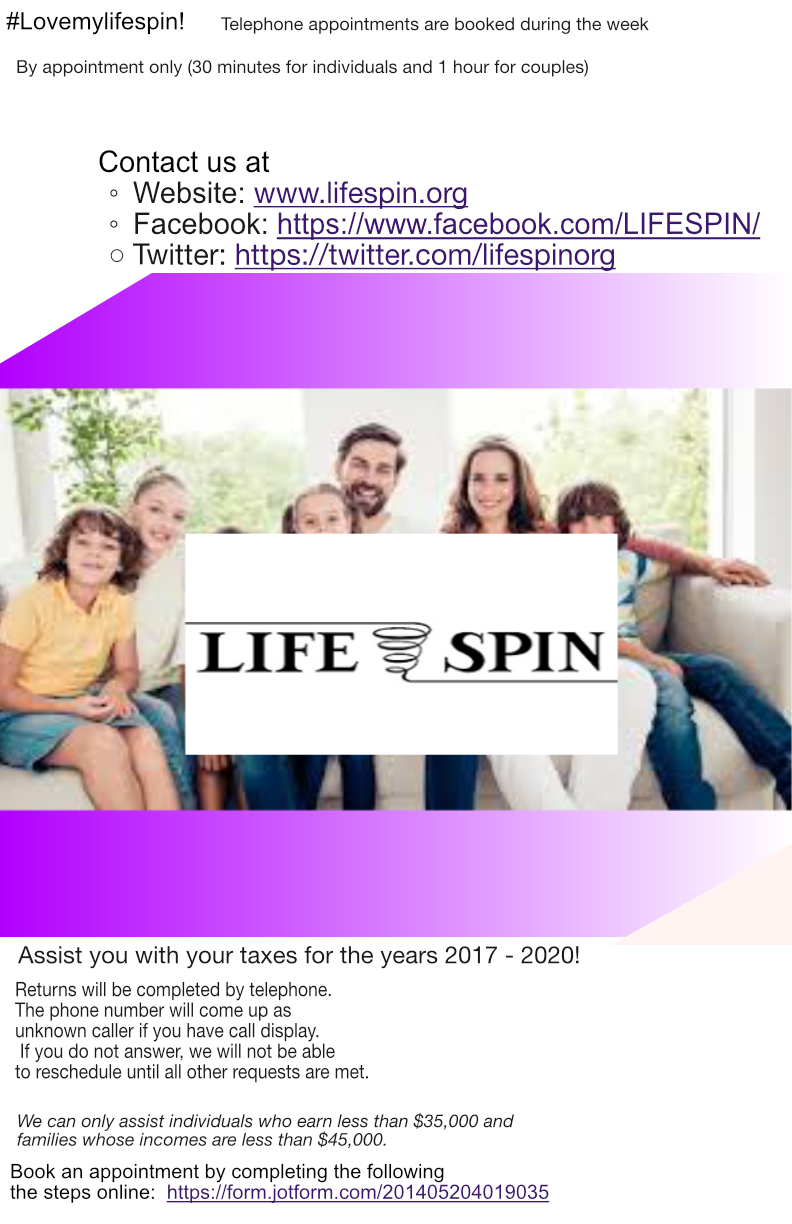 91/130
[Speaker Notes: gchopori_poster.jpg]
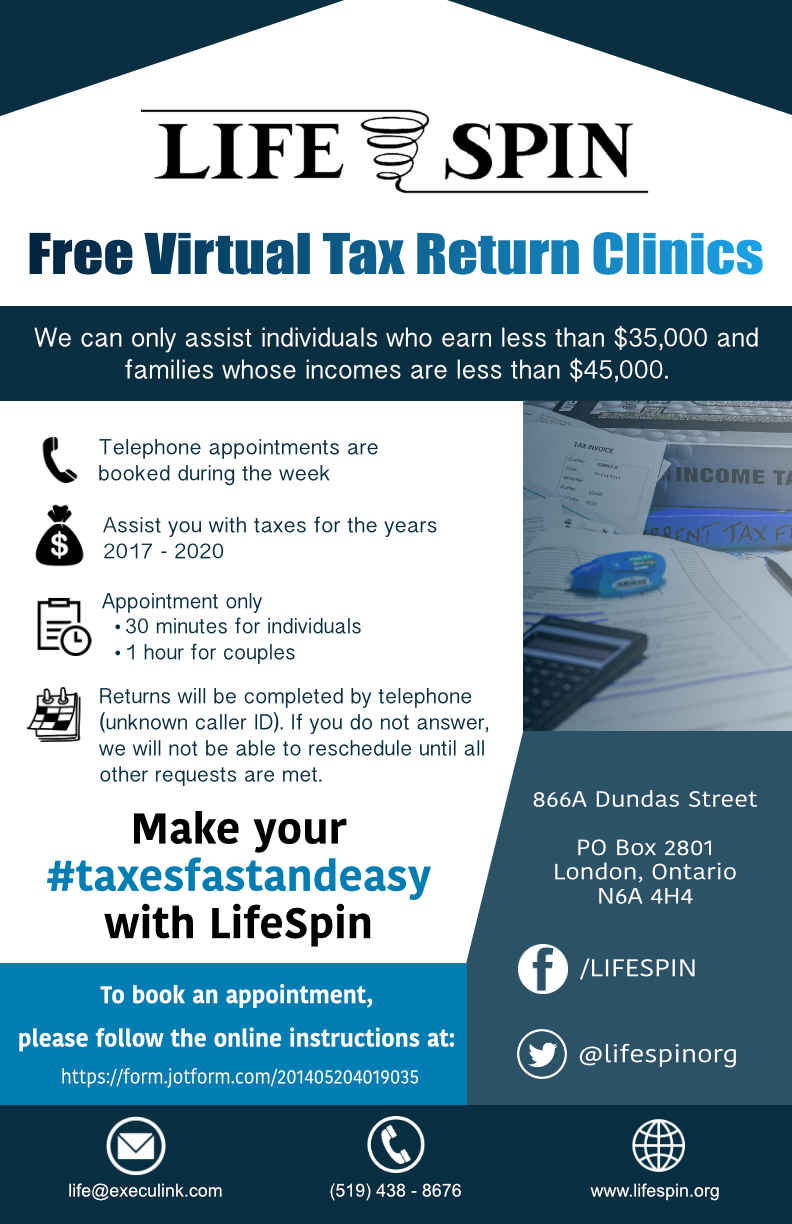 92/130
[Speaker Notes: gbarara_poster.jpg]
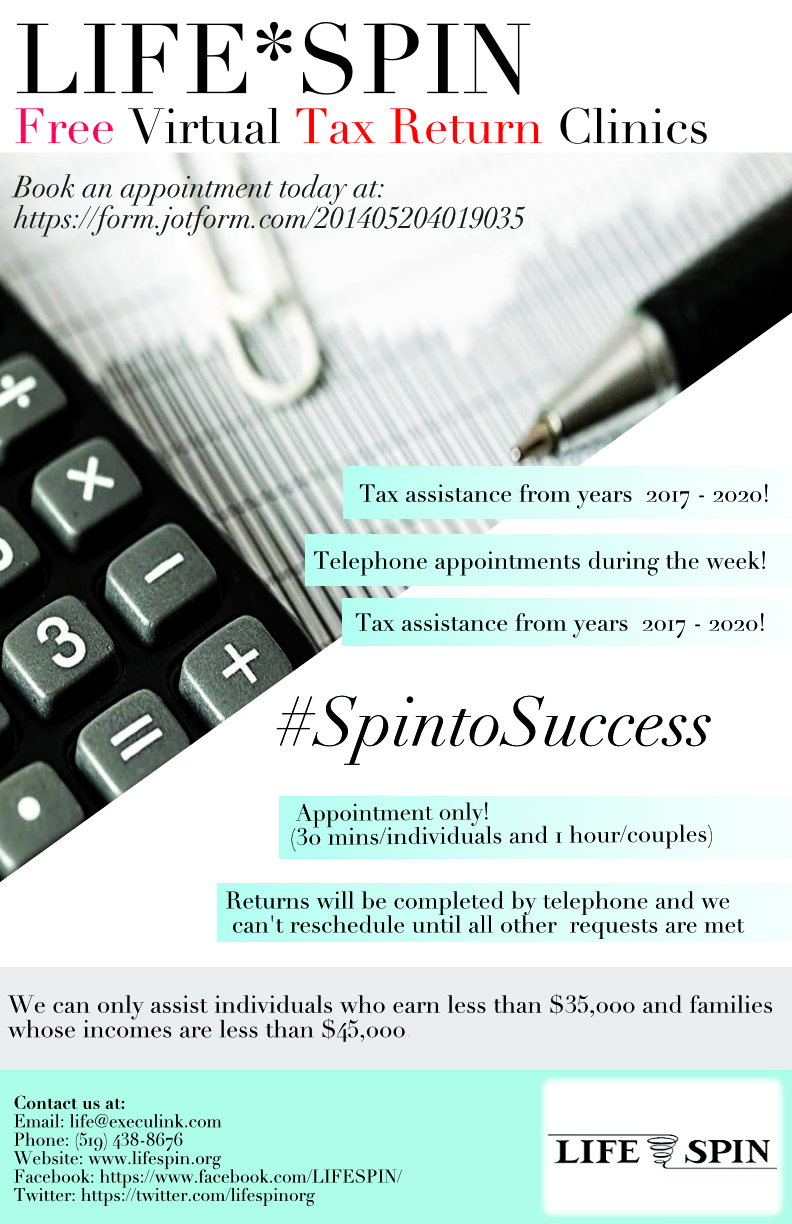 93/130
[Speaker Notes: fchawla_poster.jpg]
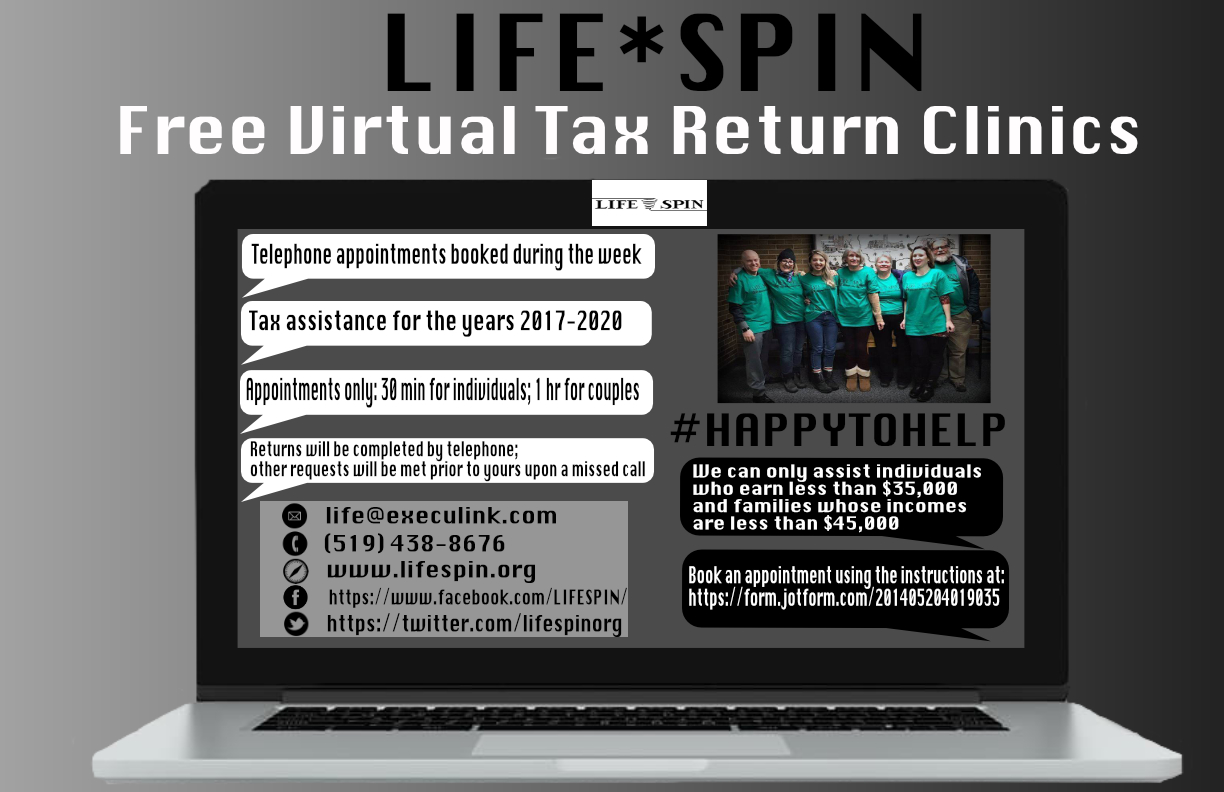 94/130
[Speaker Notes: ecohen46_poster.jpg]
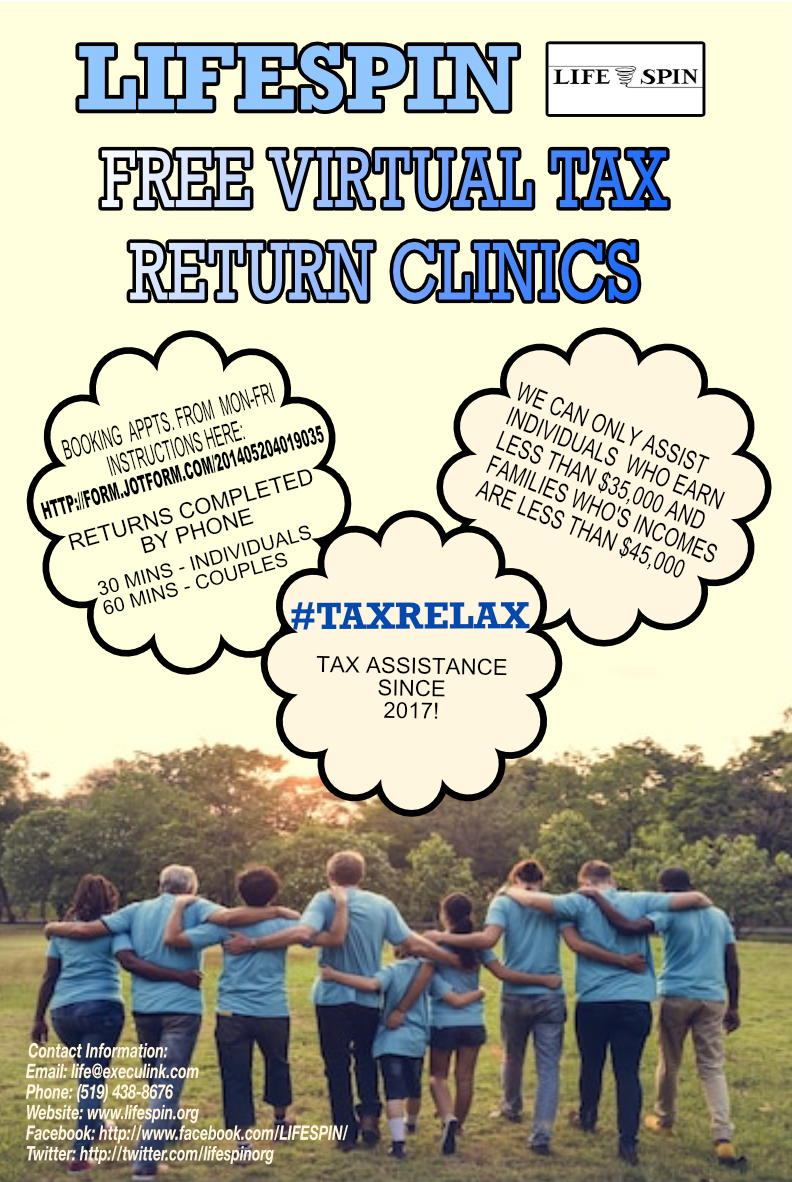 95/130
[Speaker Notes: eclar6_poster.jpg]
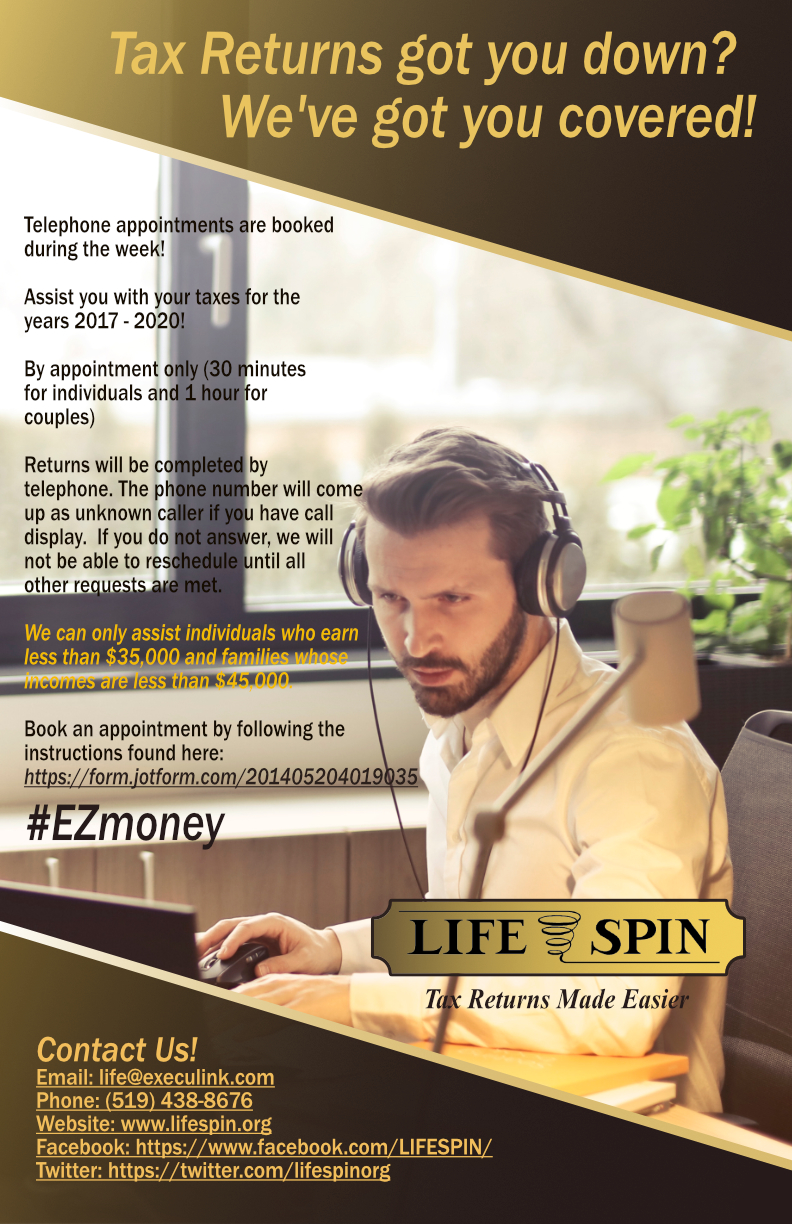 96/130
[Speaker Notes: echris22_poster.jpg]
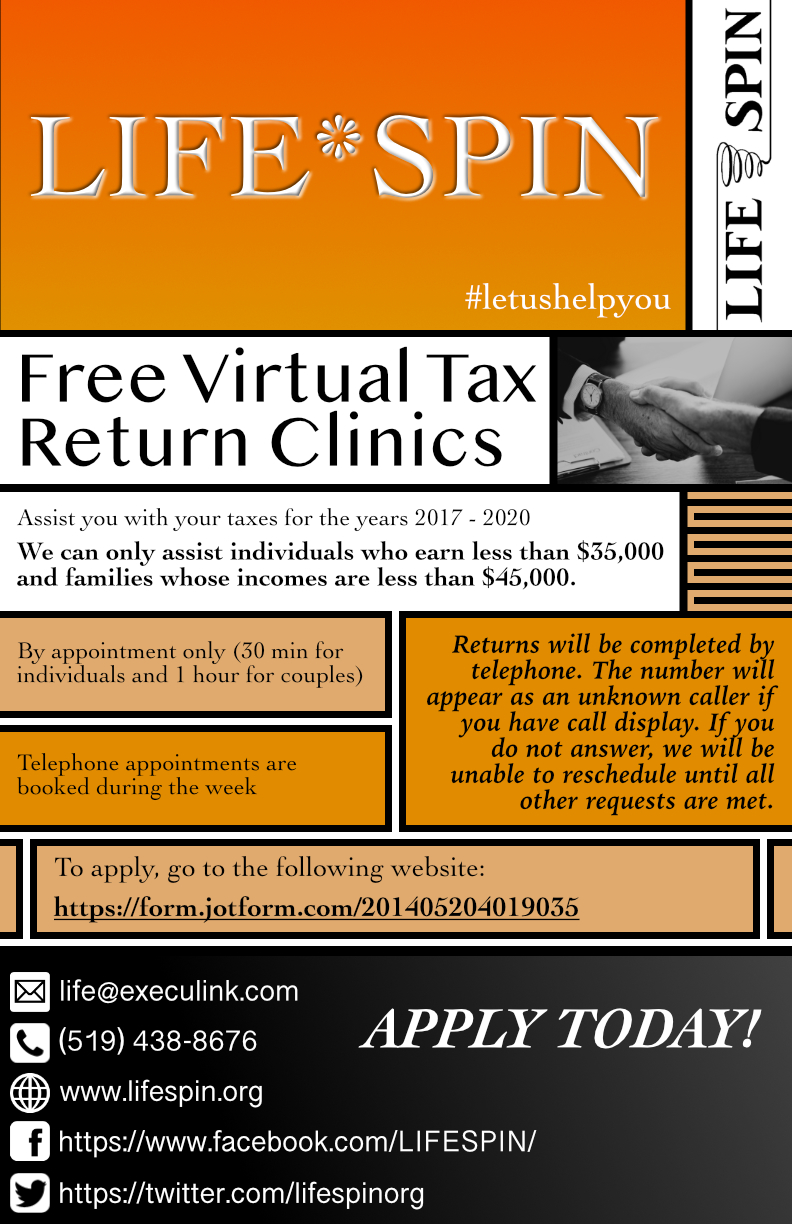 97/130
[Speaker Notes: echapm4_poster.jpg]
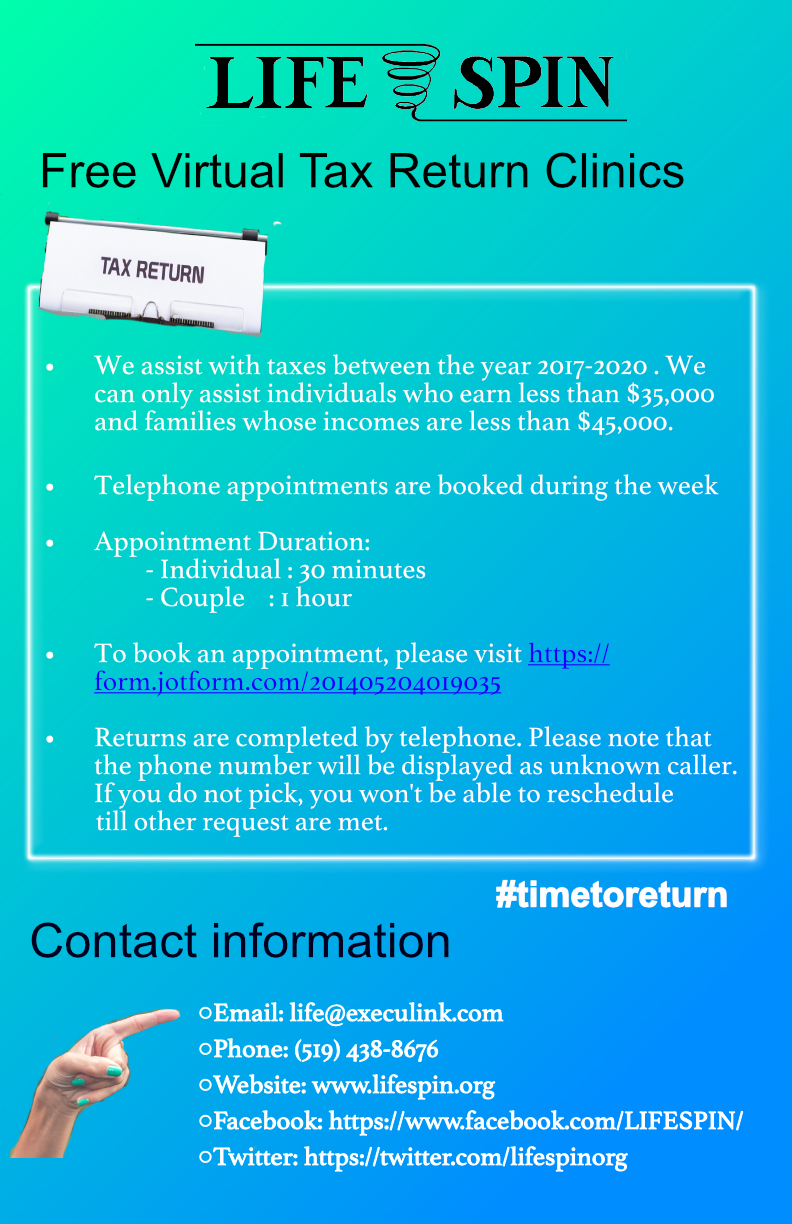 98/130
[Speaker Notes: eagbamuc_poster.jpg]
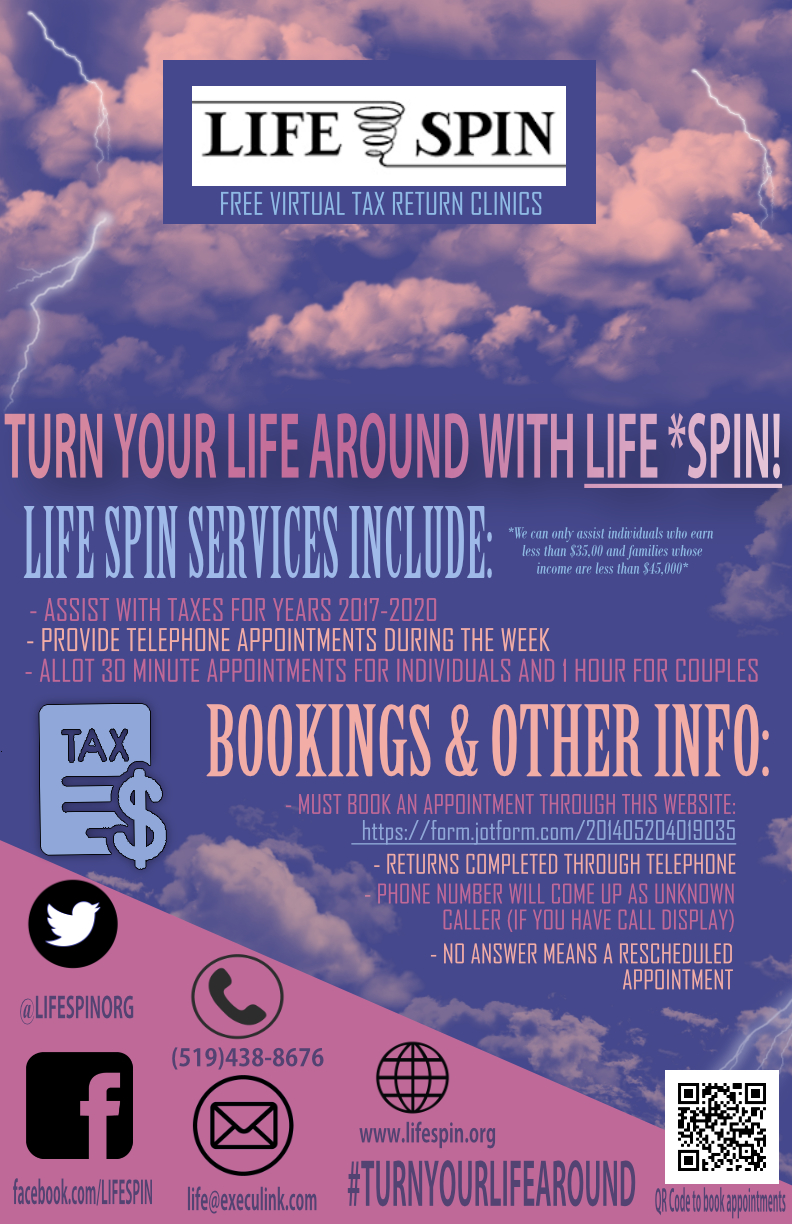 99/130
[Speaker Notes: eadilabr_poster.jpg]
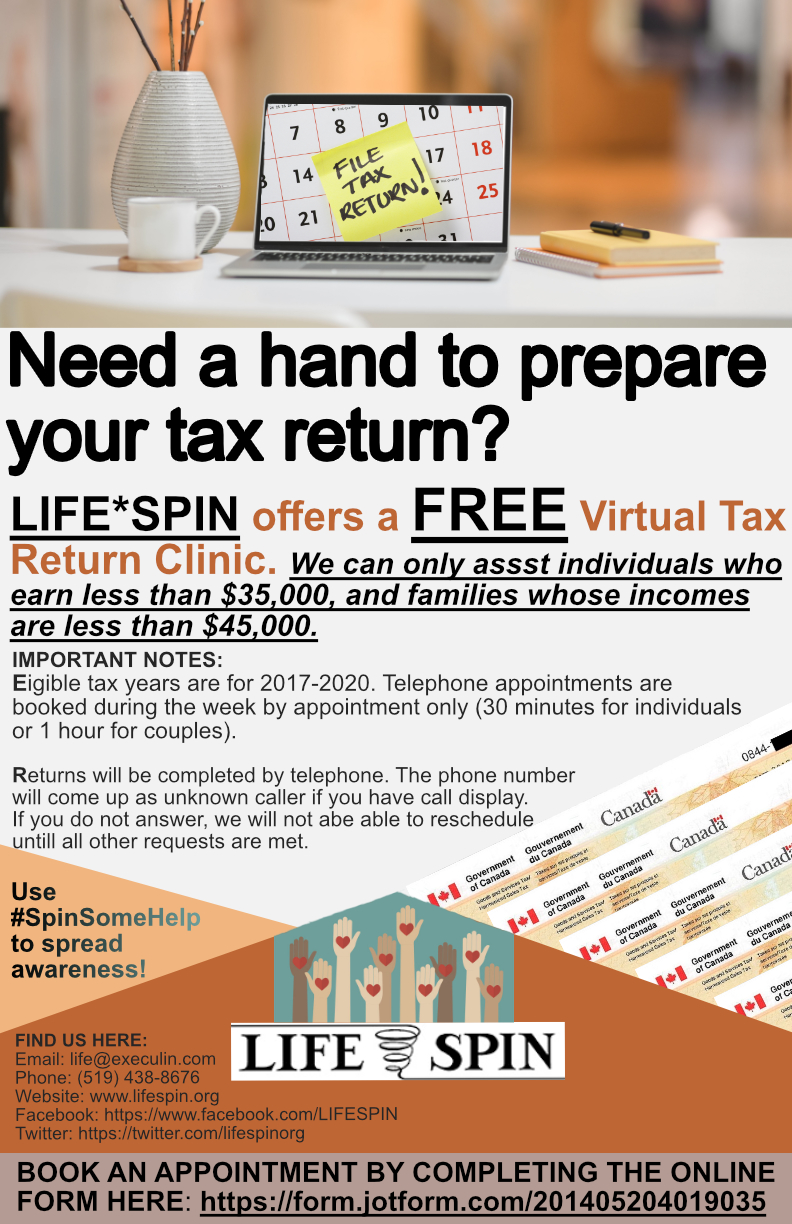 100/130
[Speaker Notes: dcsiba_poster.jpg]
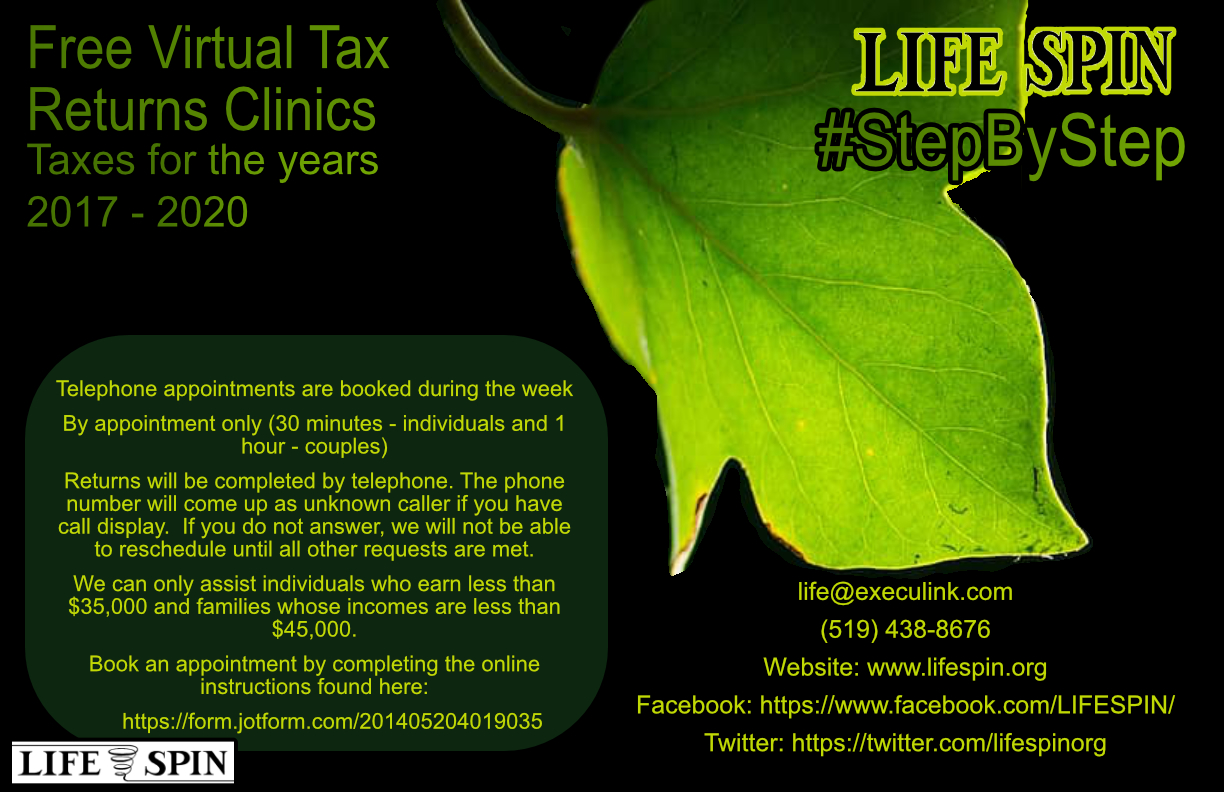 101/130
[Speaker Notes: dclar33_poster.jpg]
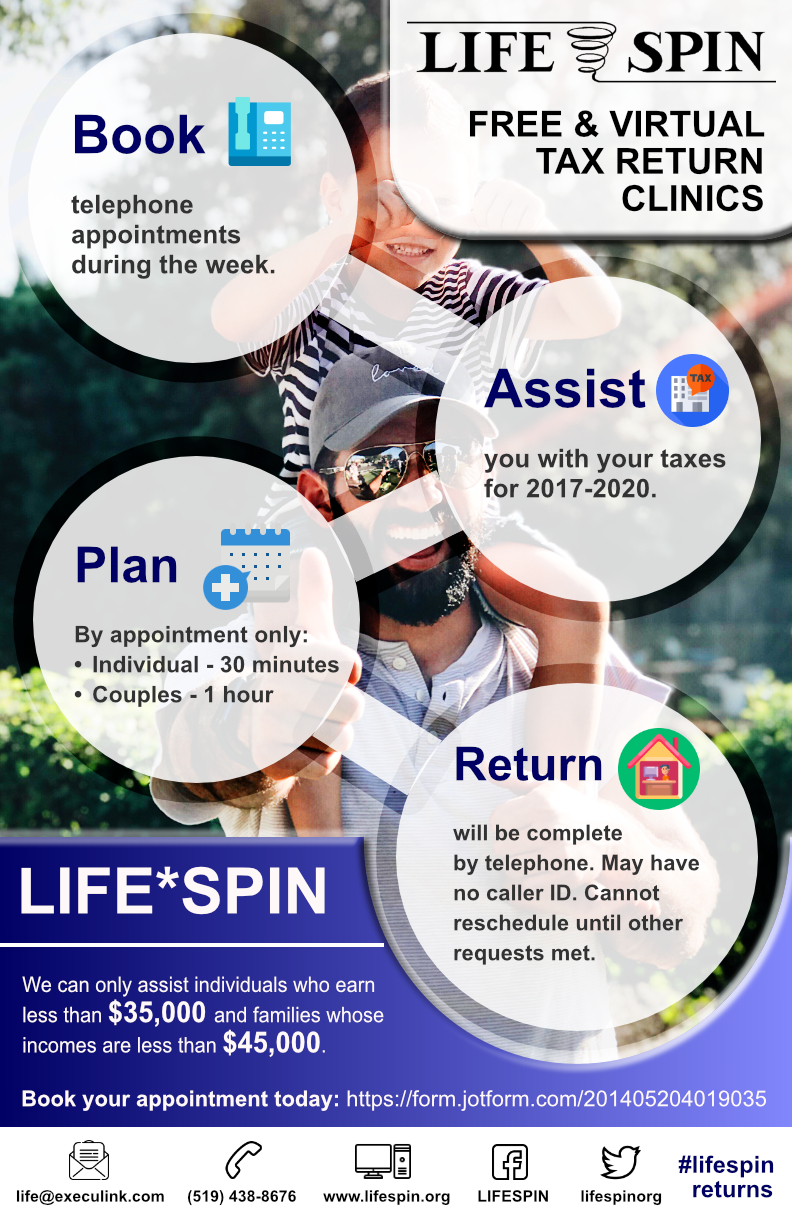 102/130
[Speaker Notes: dchen362_poster.jpg]
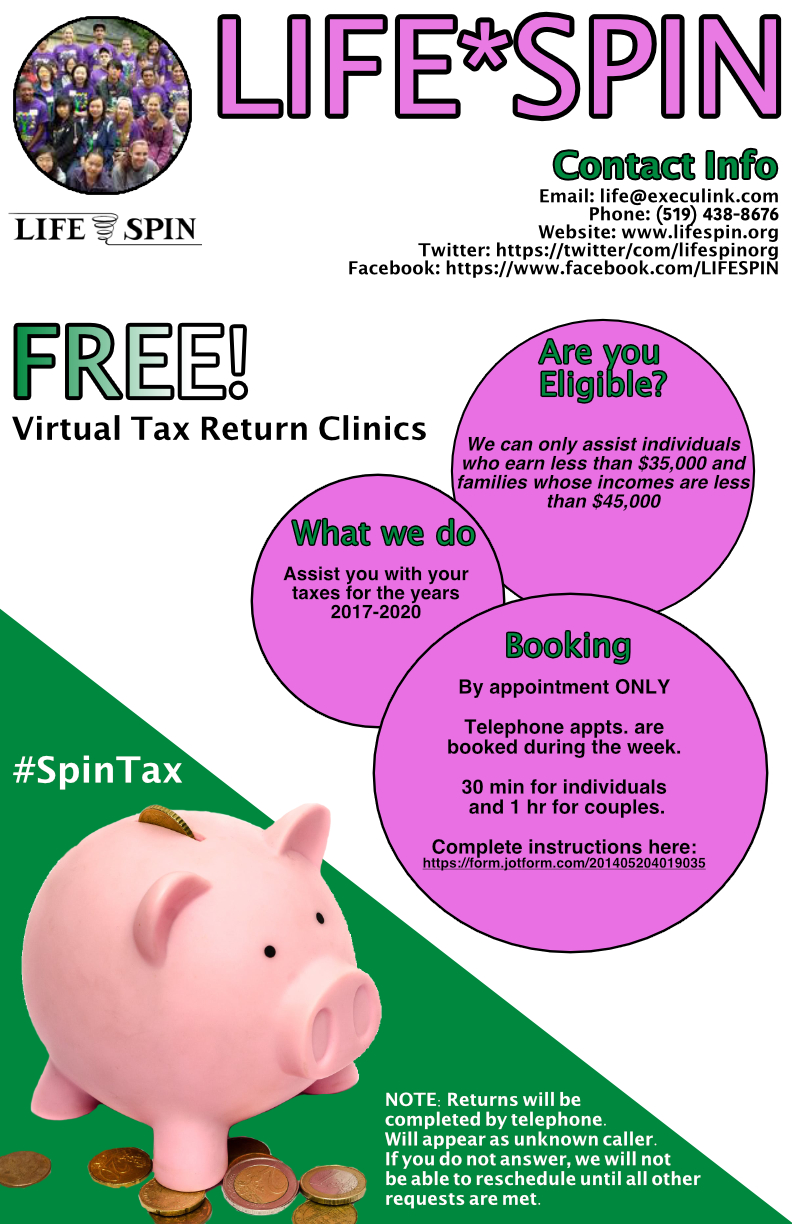 103/130
[Speaker Notes: dbranov_poster.jpg]
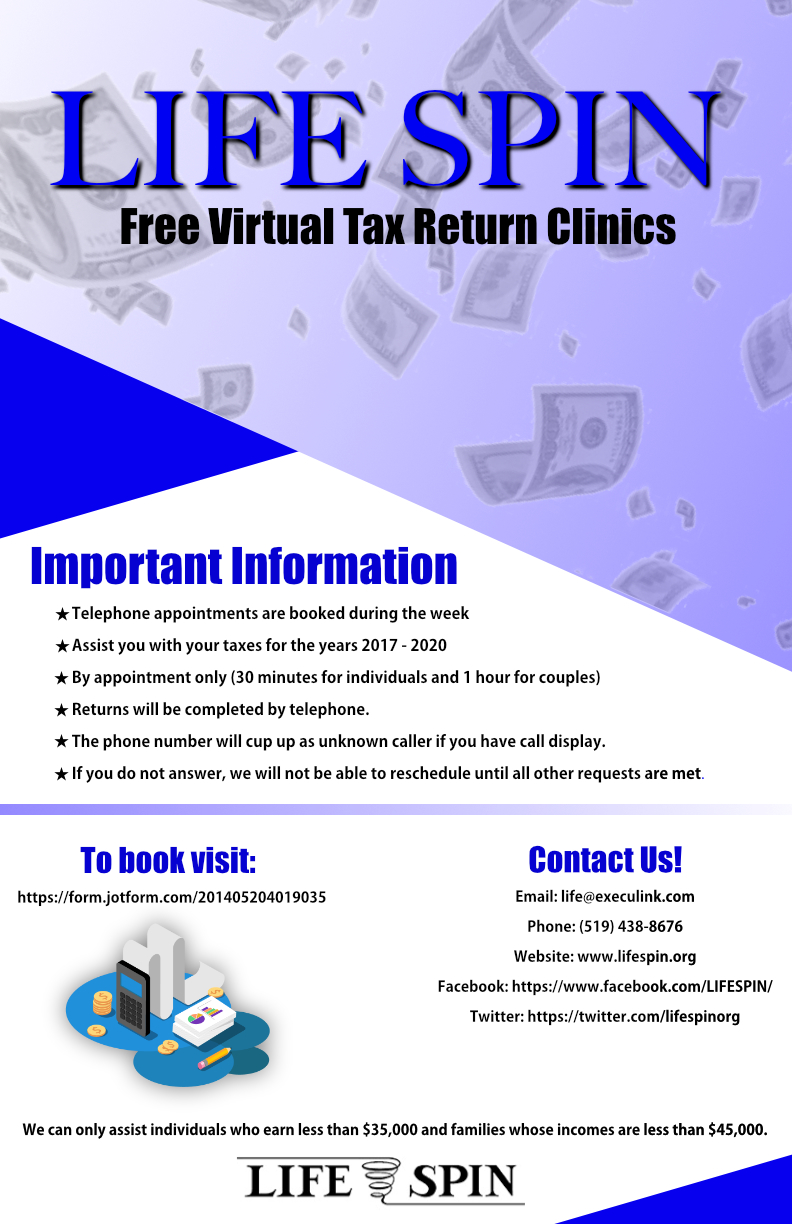 104/130
[Speaker Notes: dassadi_poster.jpg]
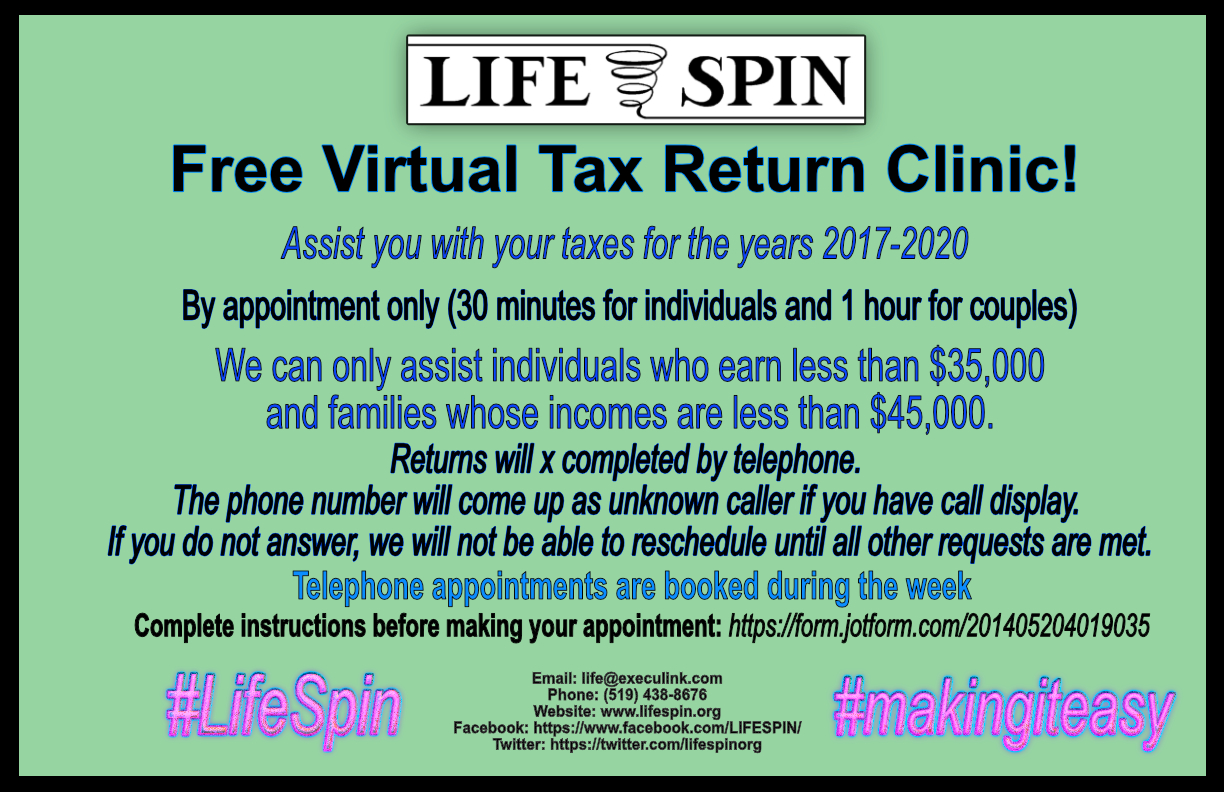 105/130
[Speaker Notes: dadud_poster.jpg]
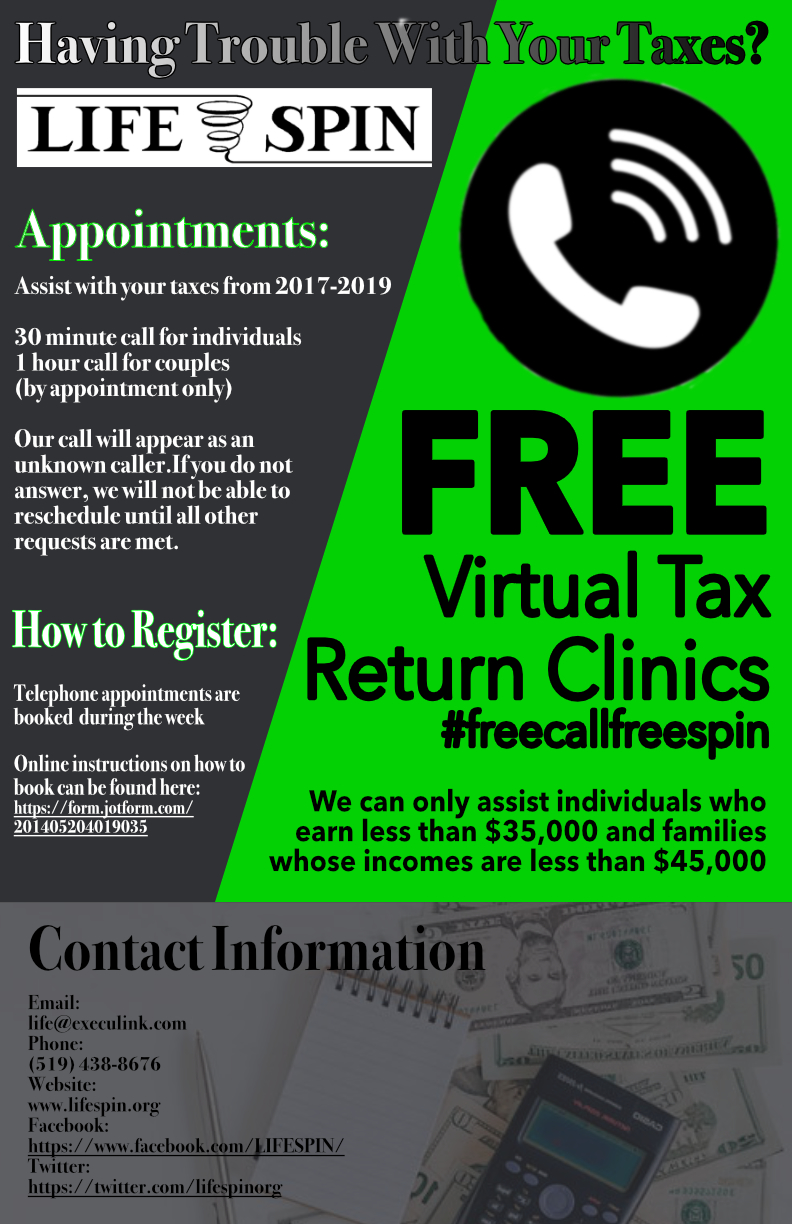 106/130
[Speaker Notes: ccrocke7_poster.jpg]
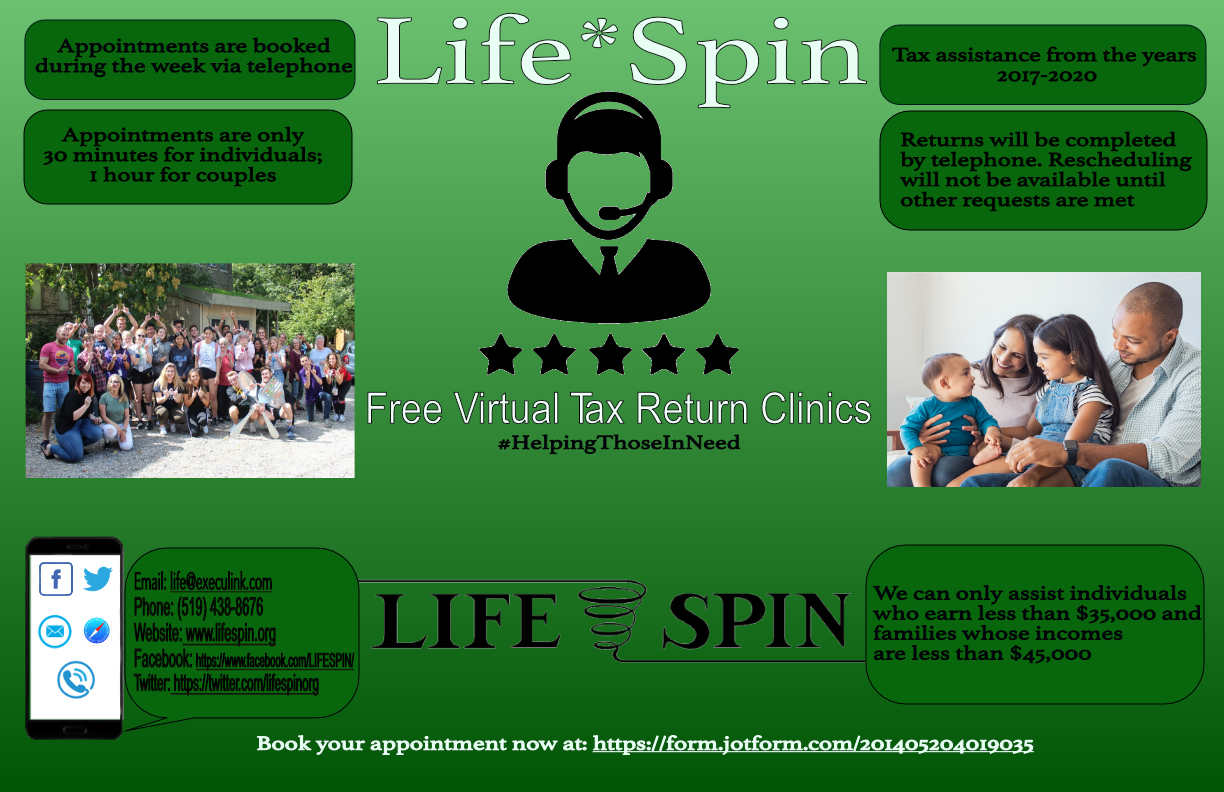 107/130
[Speaker Notes: cchypyh2_poster.jpg]
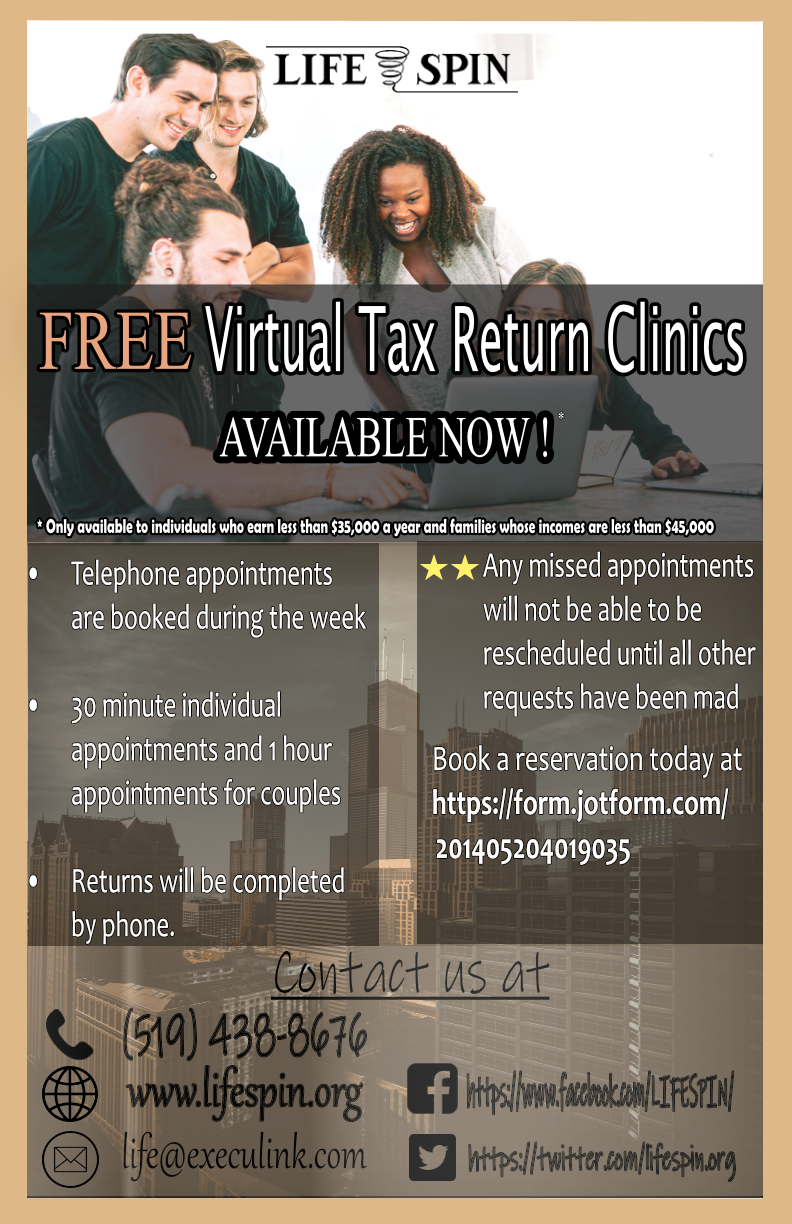 108/130
[Speaker Notes: cchun83_poster.jpg]
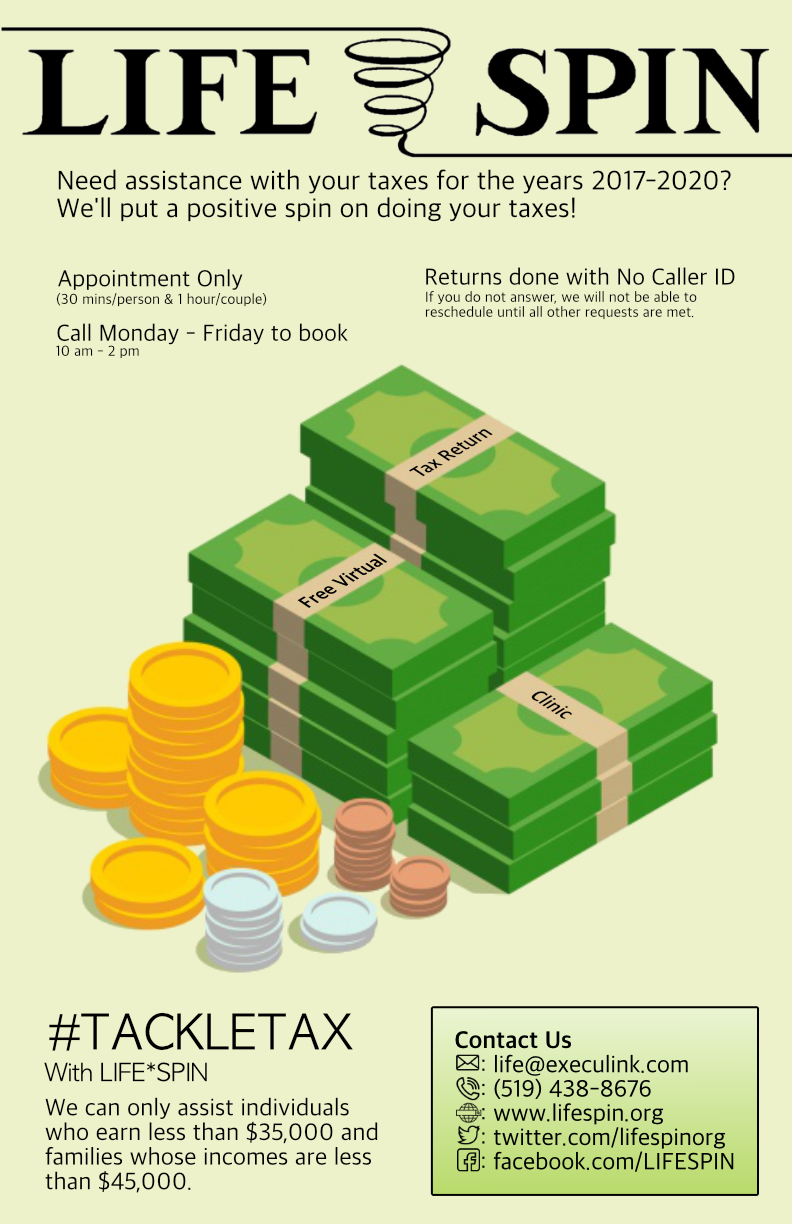 109/130
[Speaker Notes: cchow249_poster.jpg]
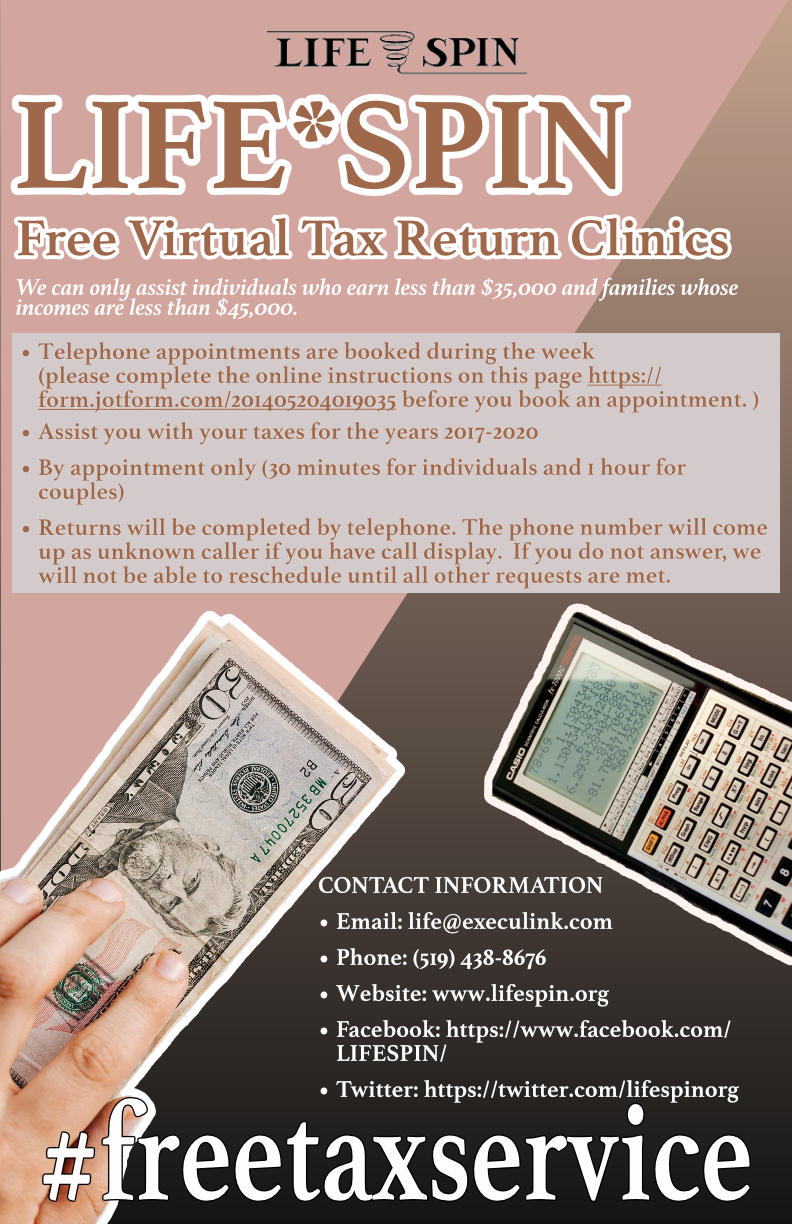 110/130
[Speaker Notes: ccai45_poster.jpg]
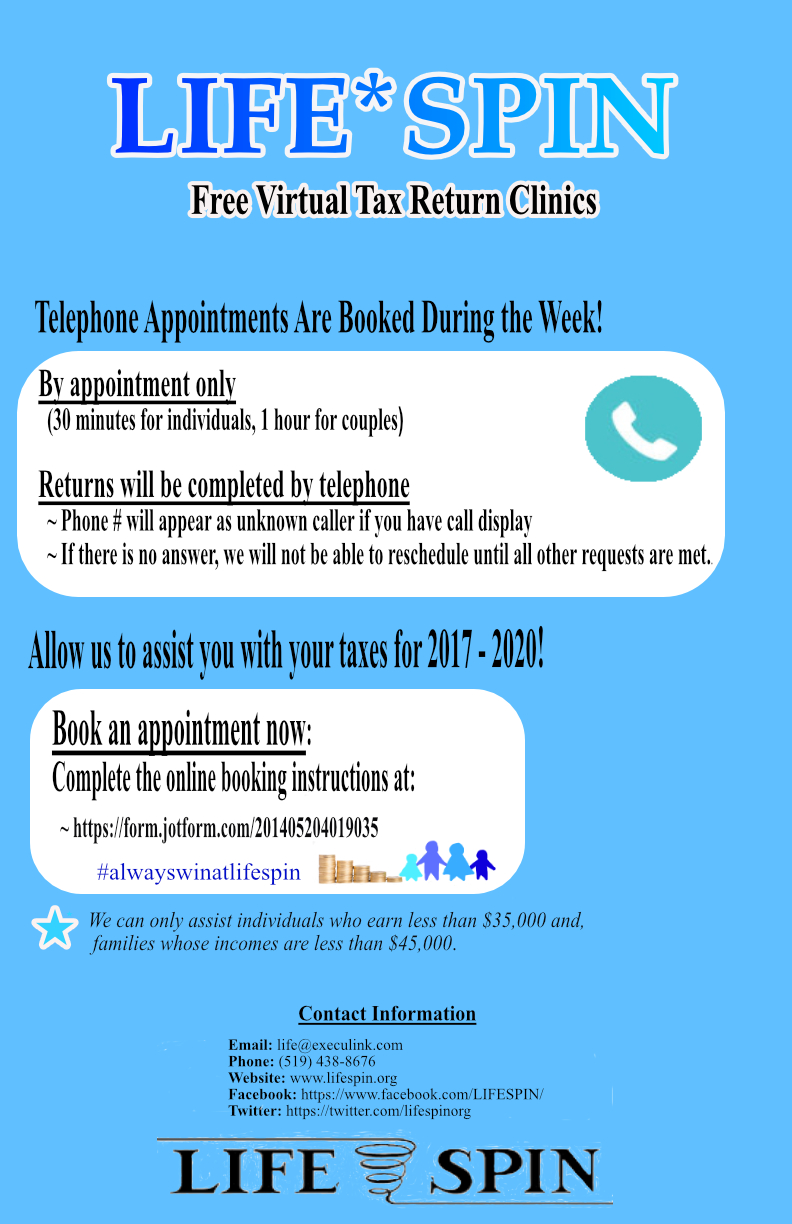 111/130
[Speaker Notes: cbiel_poster.jpg]
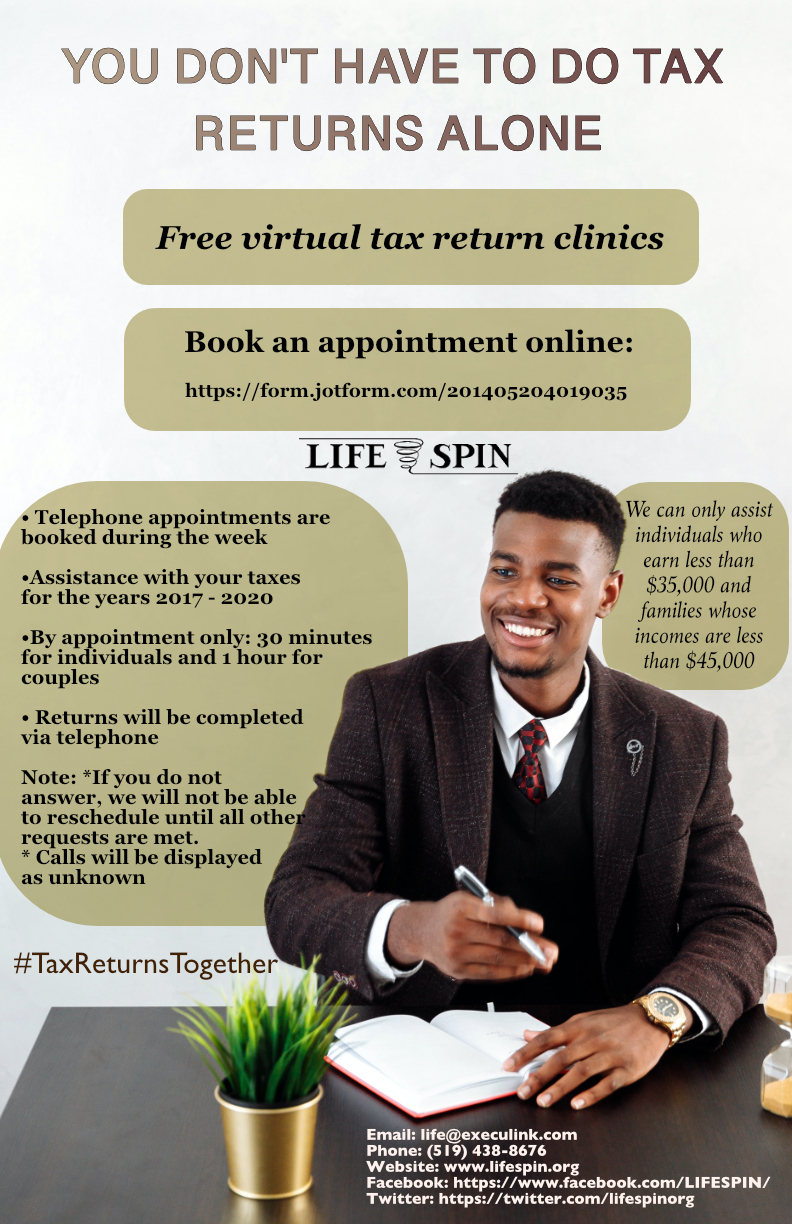 112/130
[Speaker Notes: cbaksi2_poster.jpg]
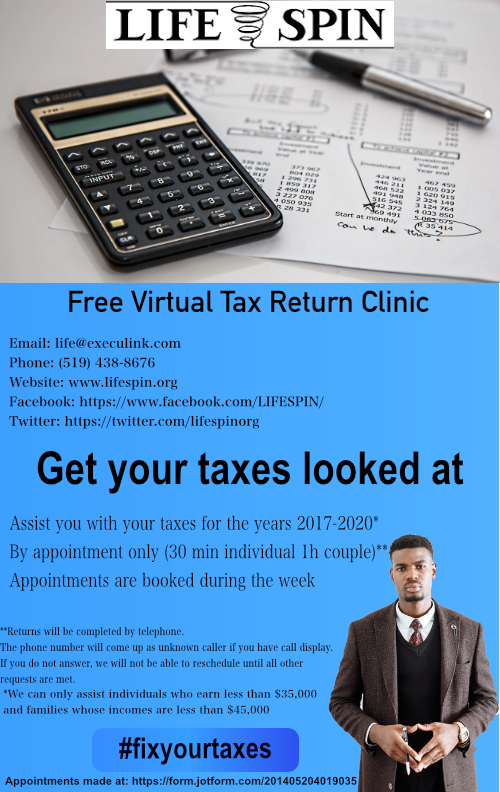 113/130
[Speaker Notes: bcruz5_poster.jpg]
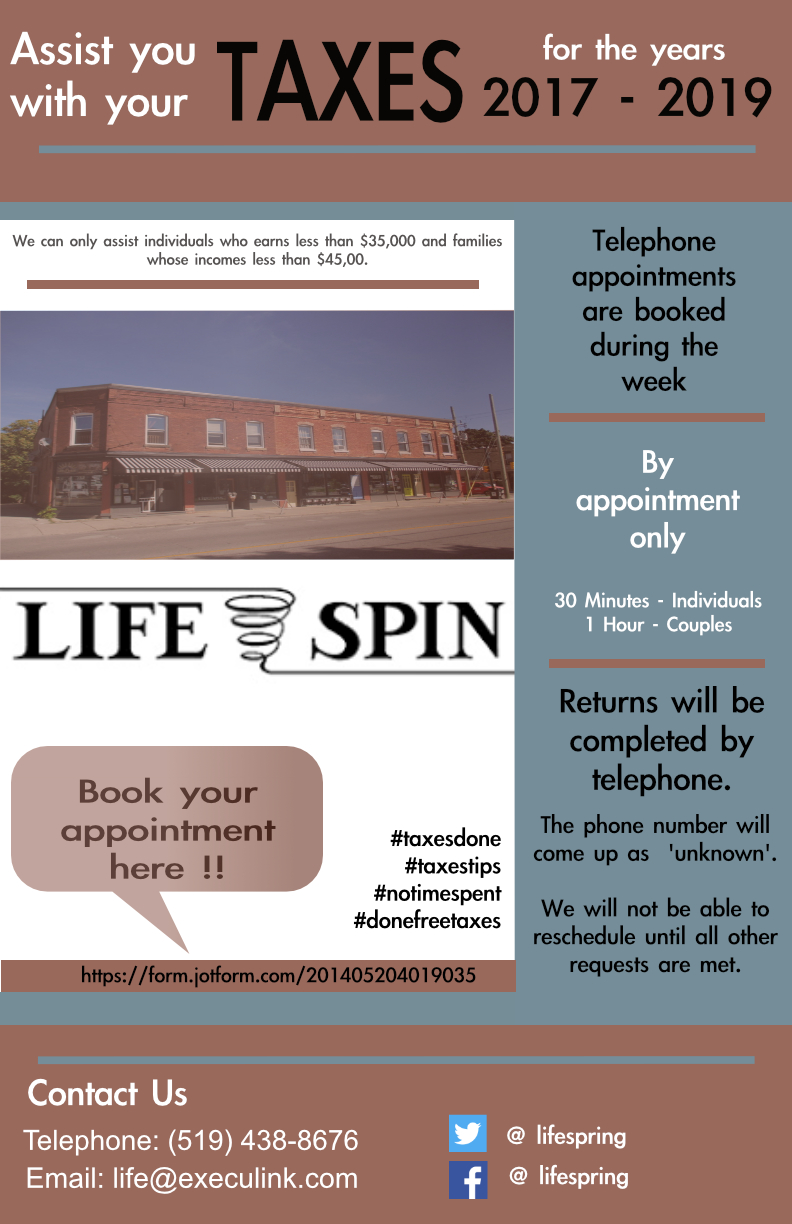 114/130
[Speaker Notes: bbondy4_poster.jpg]
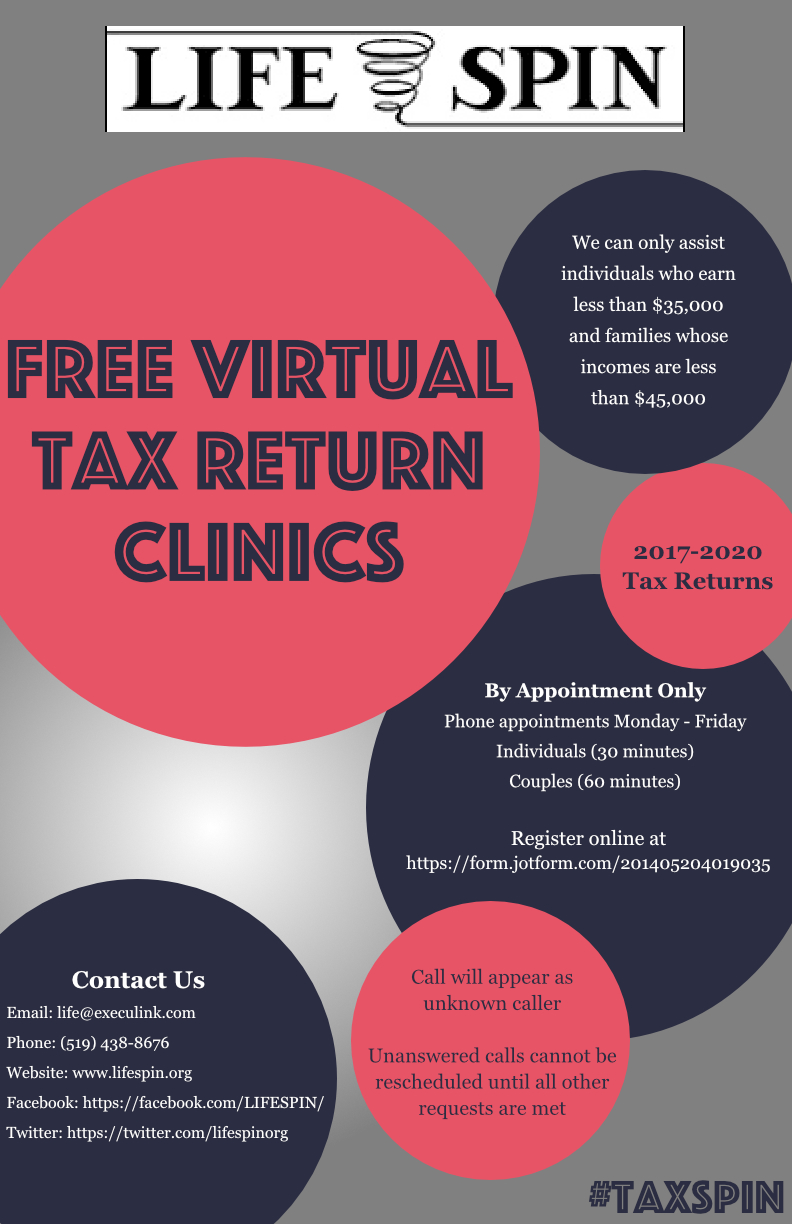 115/130
[Speaker Notes: bbendall_poster.jpg]
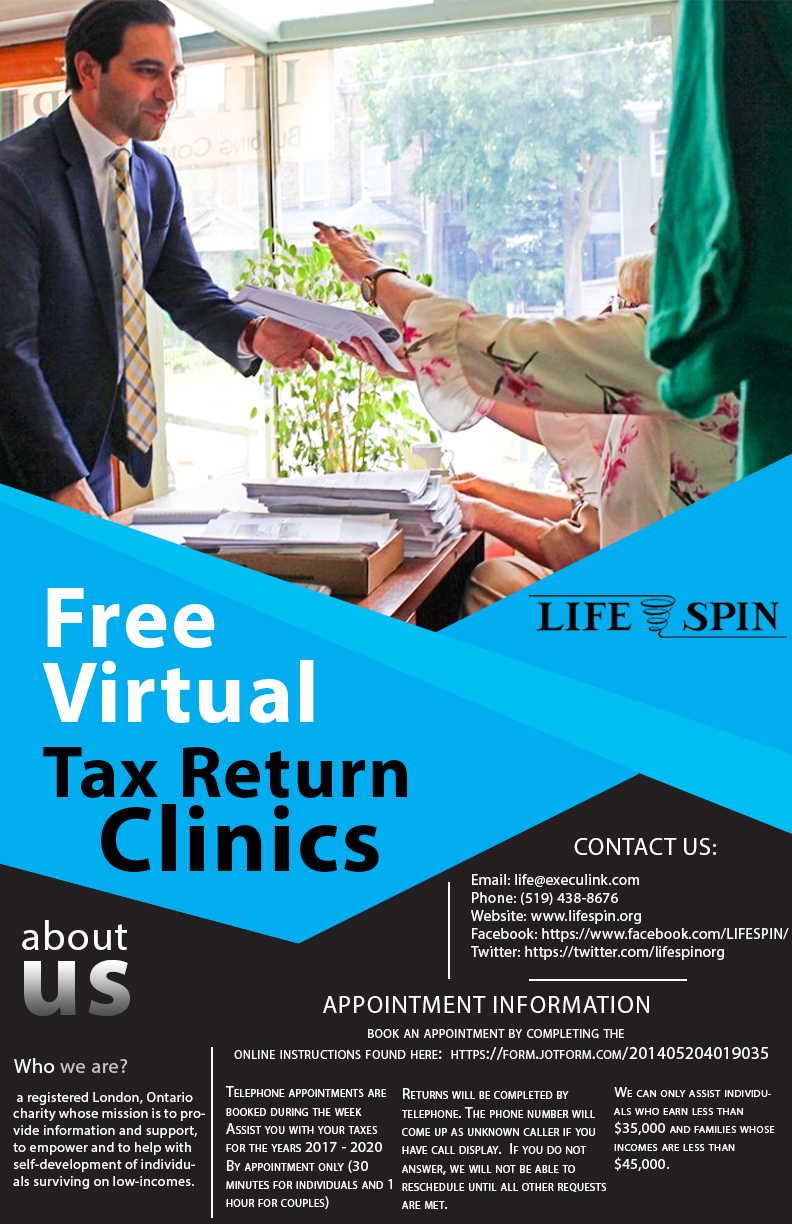 116/130
[Speaker Notes: balorgbe_poster.jpg]
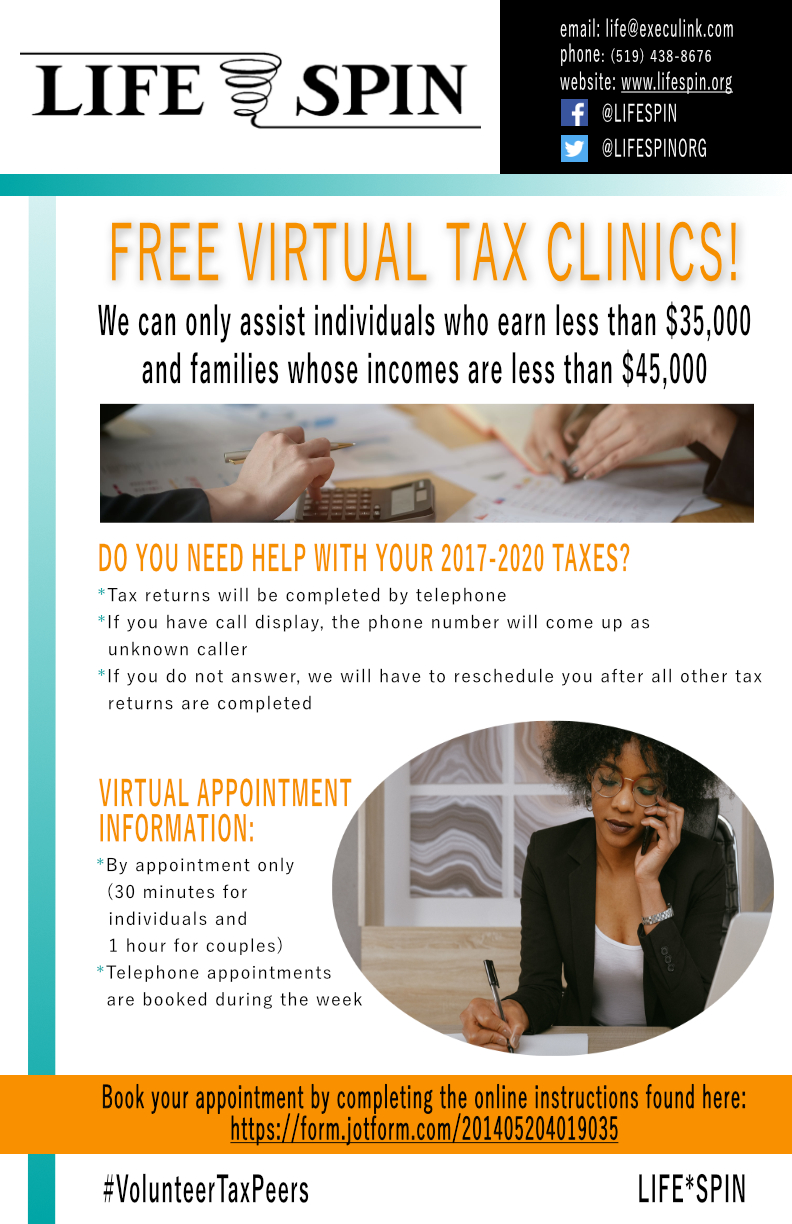 117/130
[Speaker Notes: babdool_poster.jpg]
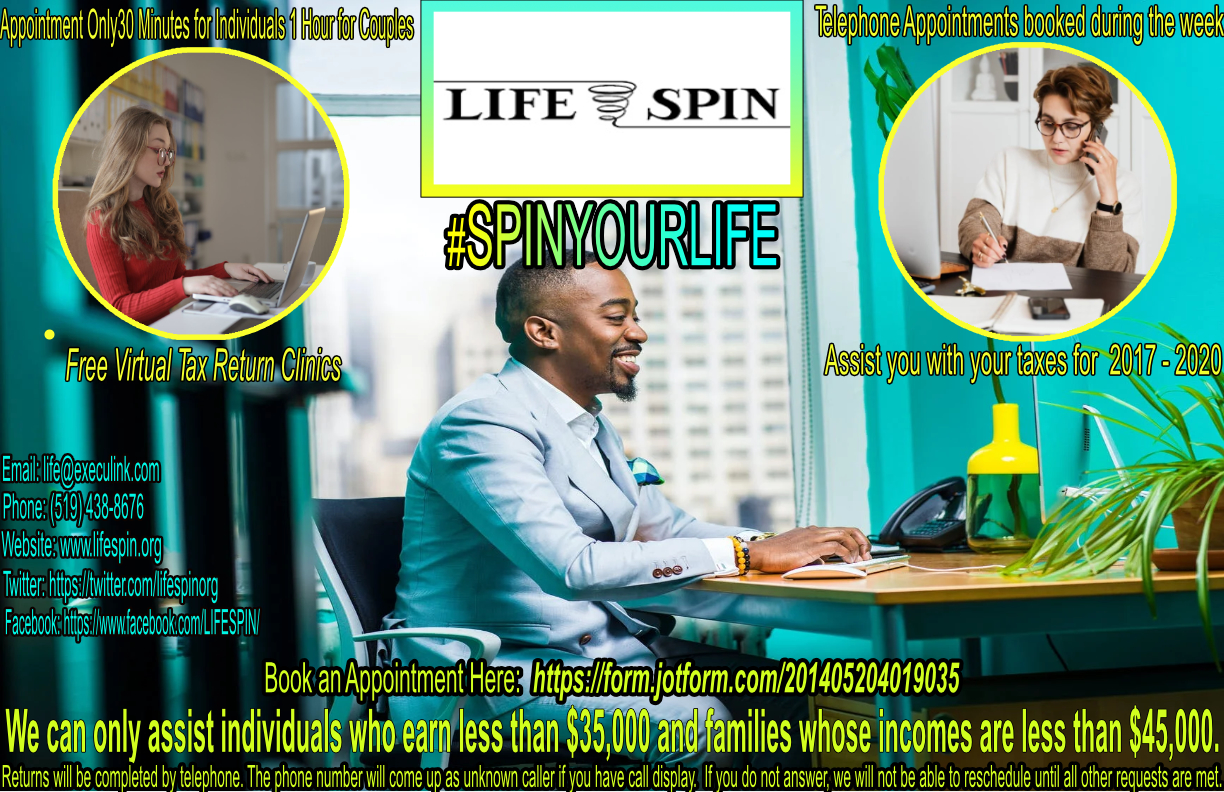 118/130
[Speaker Notes: acsucs_poster.jpg]
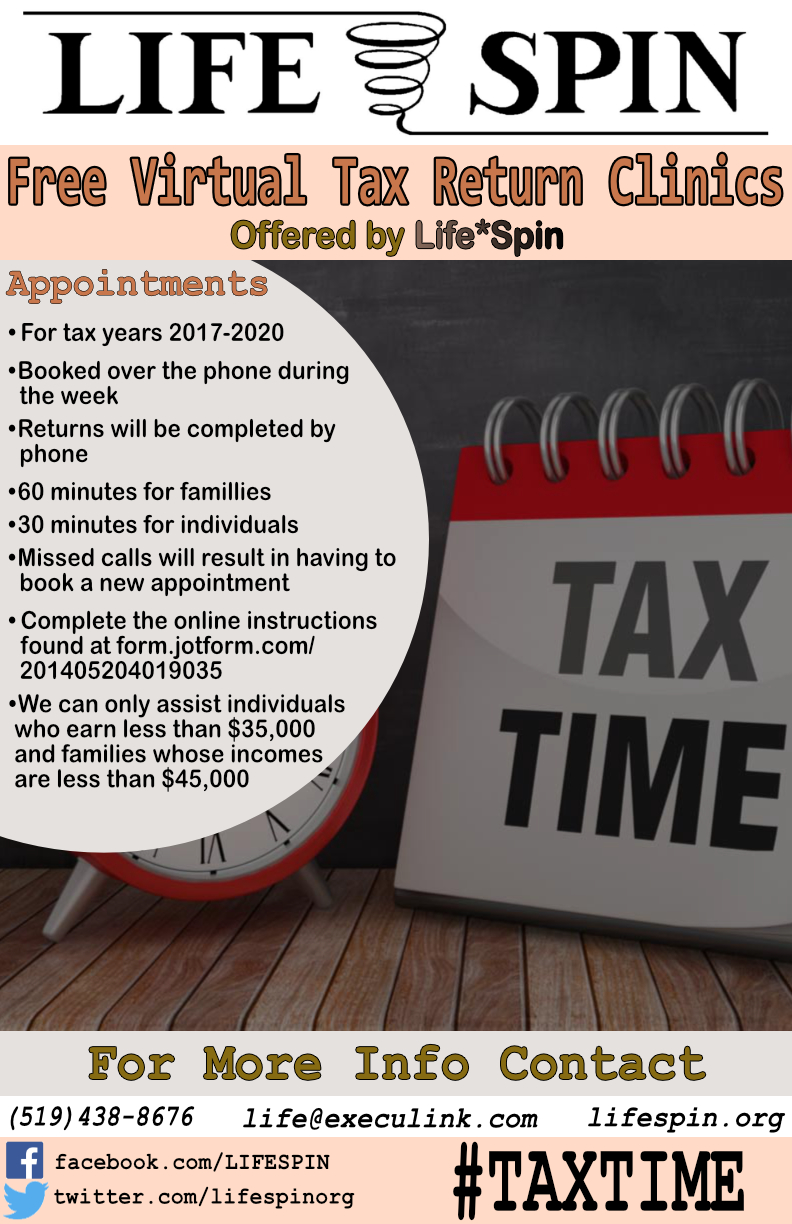 119/130
[Speaker Notes: aconlif2_poster.jpg]
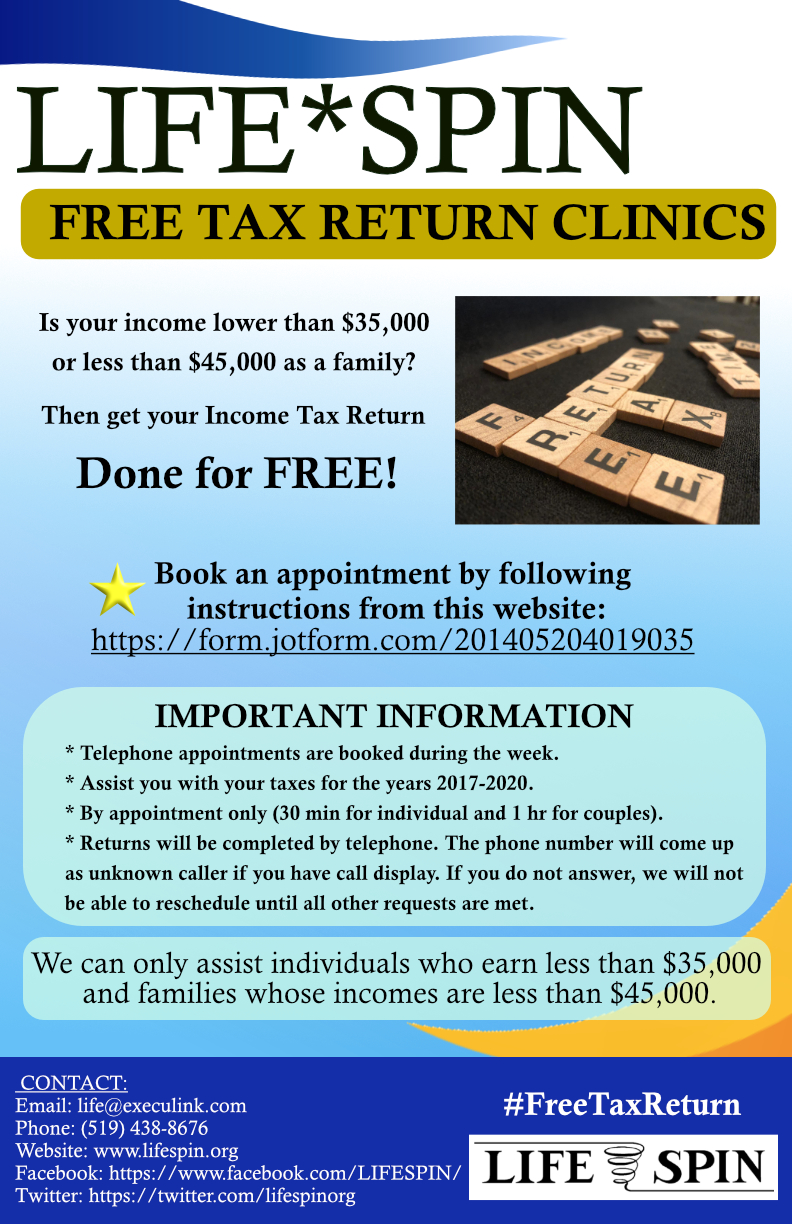 120/130
[Speaker Notes: achiant_poster.jpg]
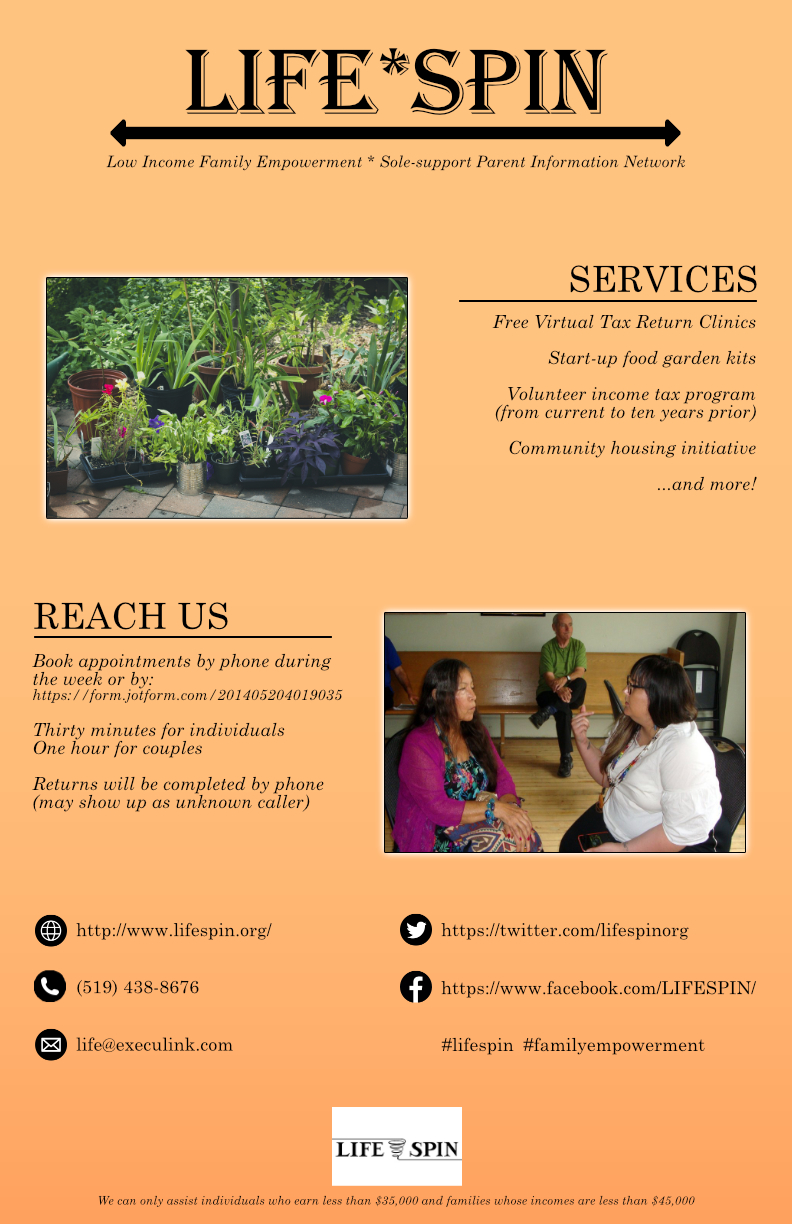 121/130
[Speaker Notes: acallin_poster.jpg]
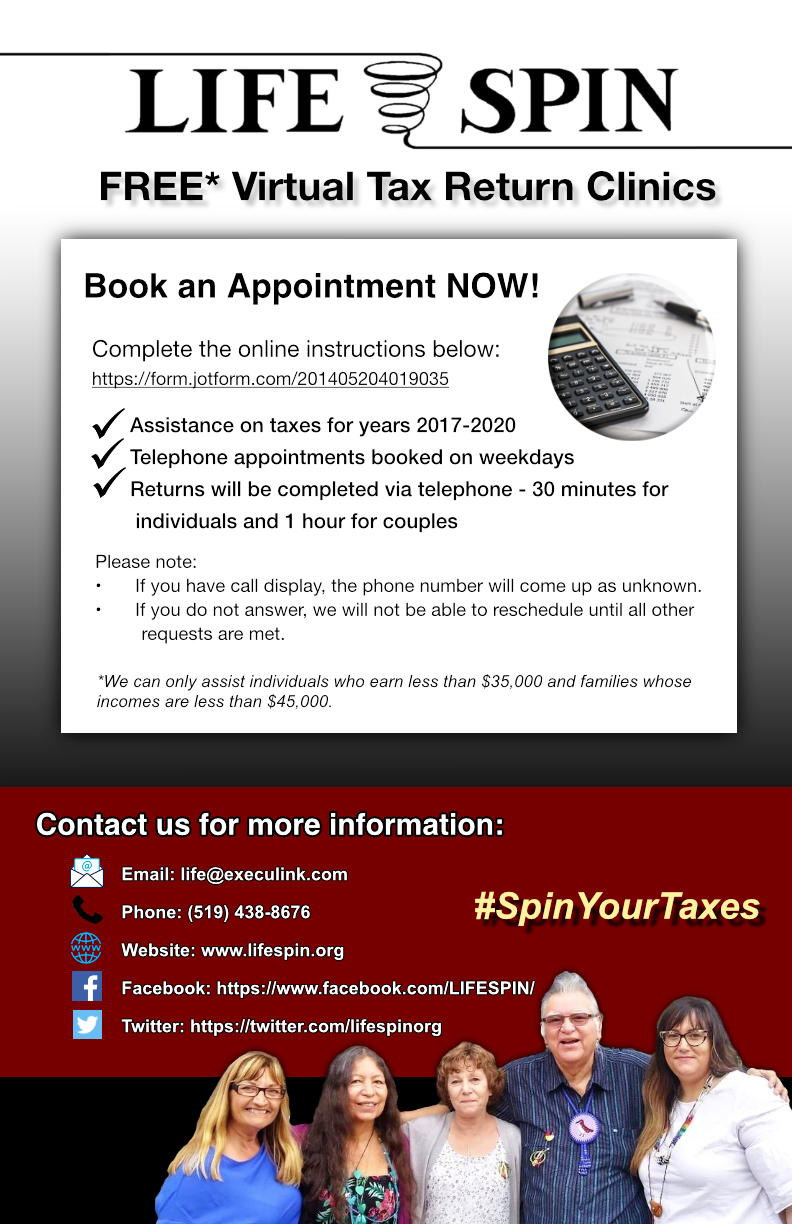 122/130
[Speaker Notes: abhatna8_poster.jpg]
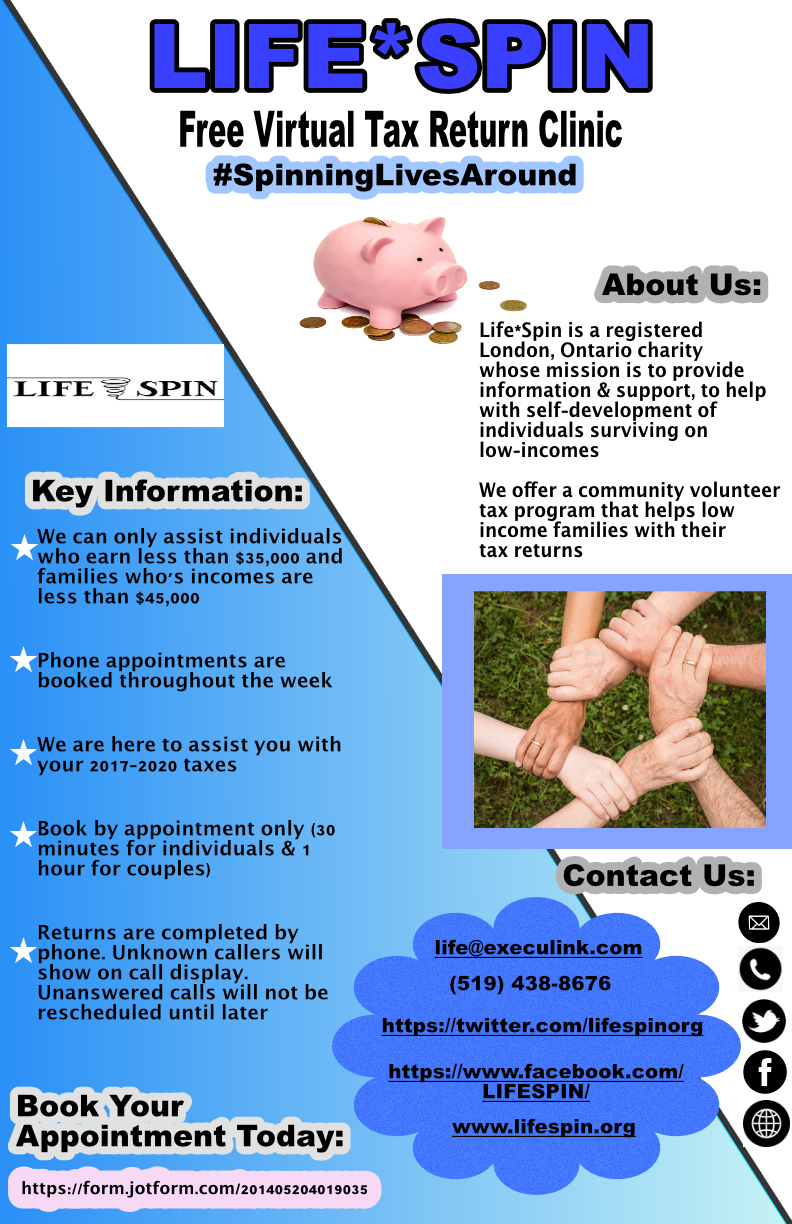 123/130
[Speaker Notes: abergma8_poster.jpg]
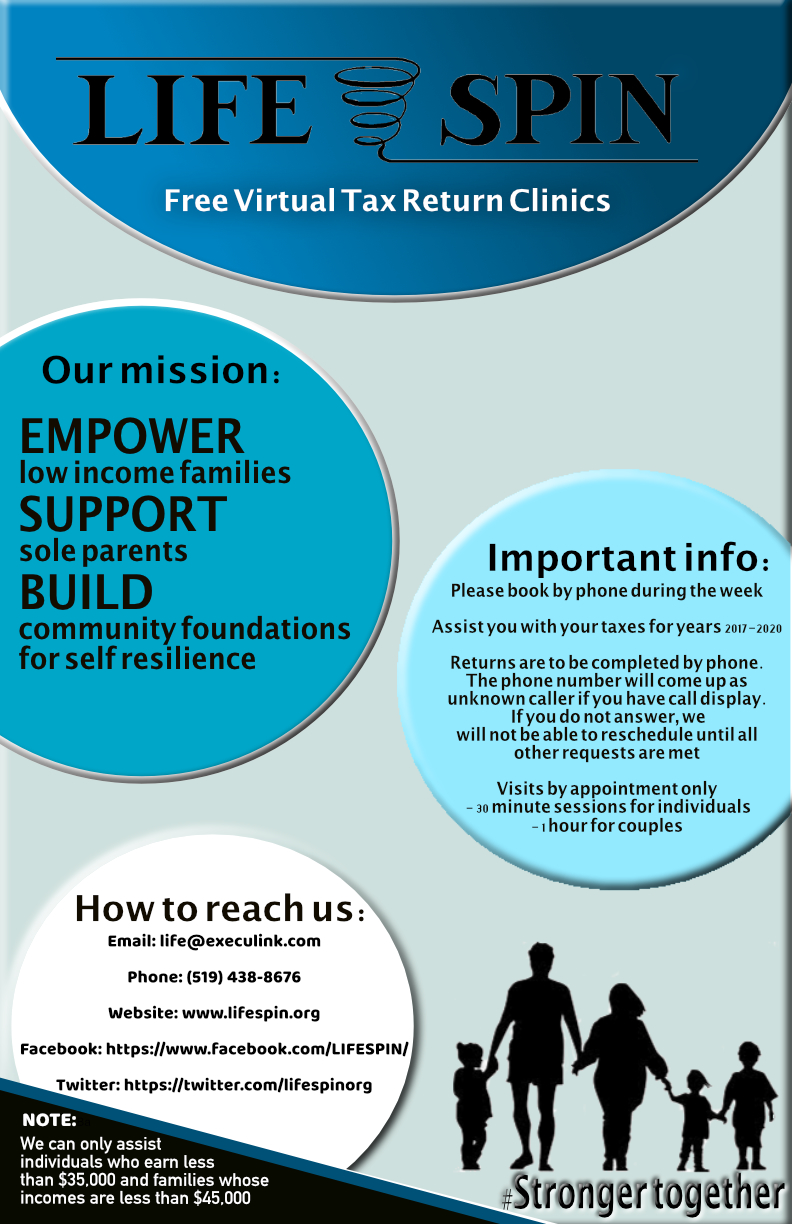 124/130
[Speaker Notes: abelan9_poster.jpg]
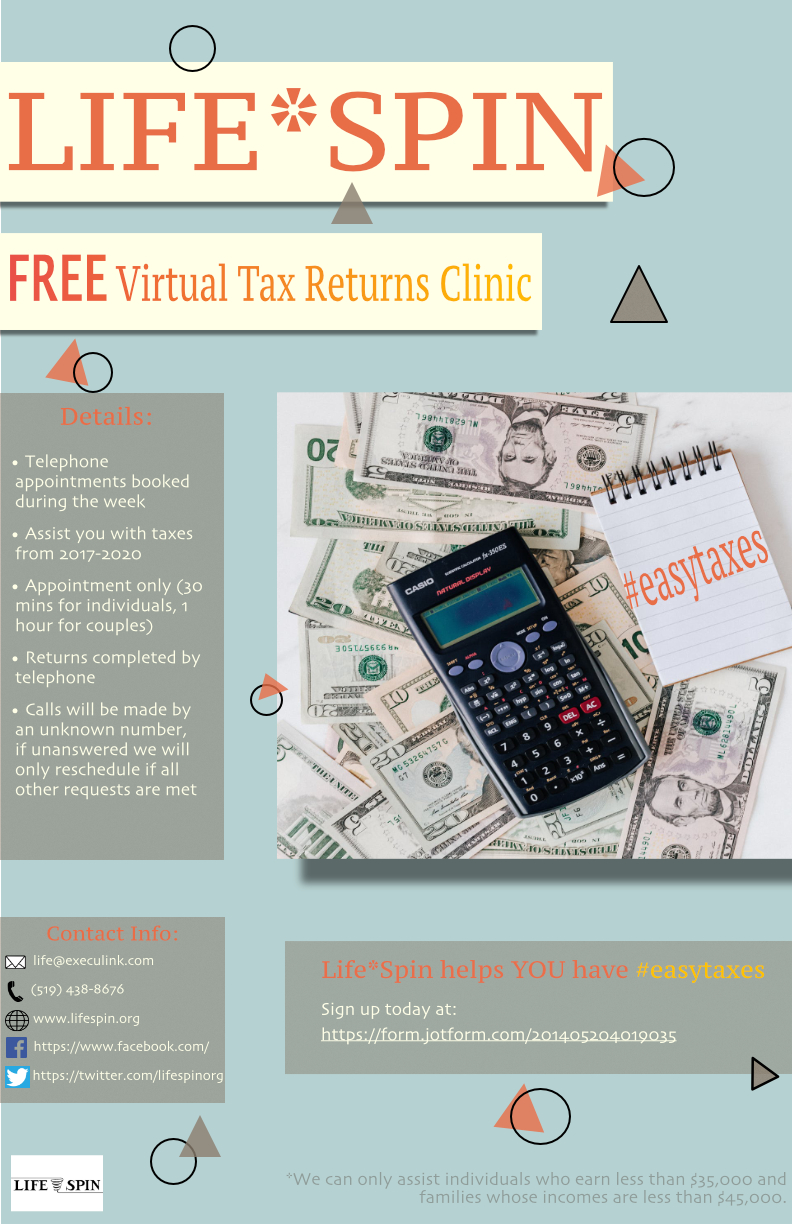 125/130
[Speaker Notes: abano2_poster.jpg]
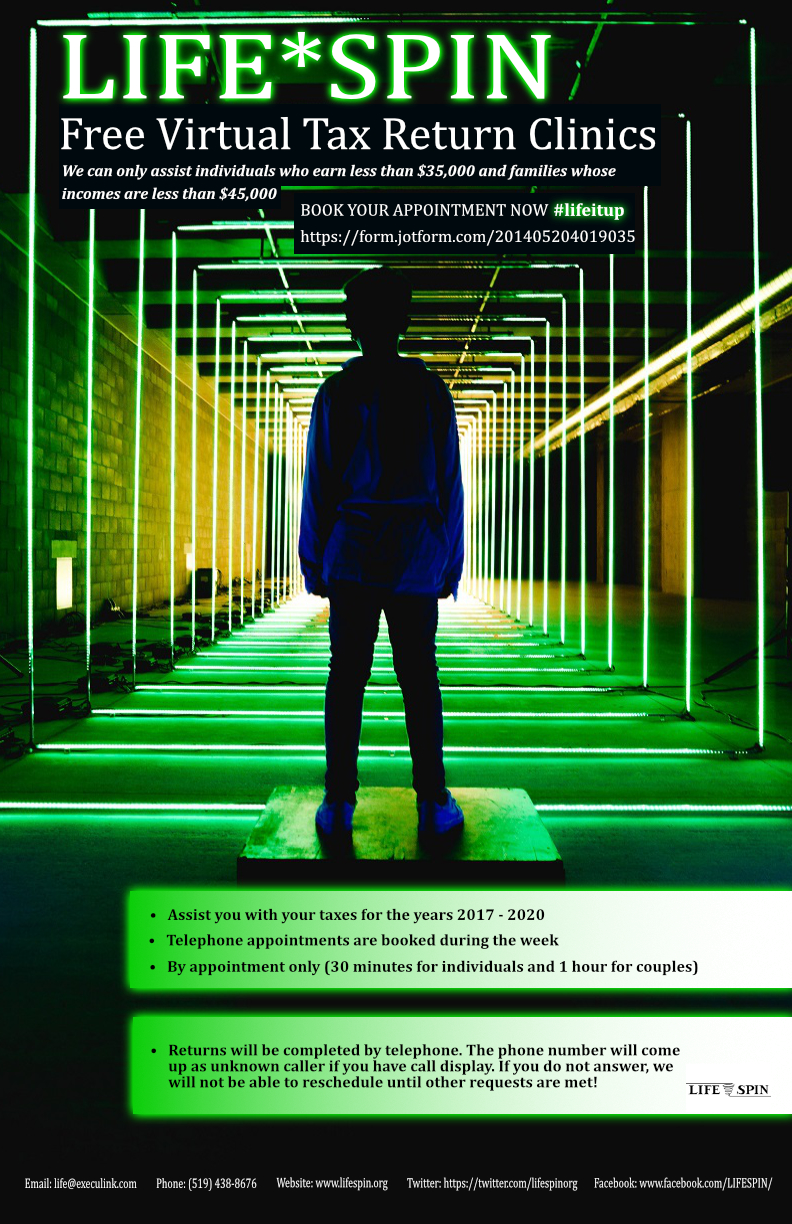 126/130
[Speaker Notes: abadder3_poster.jpg]
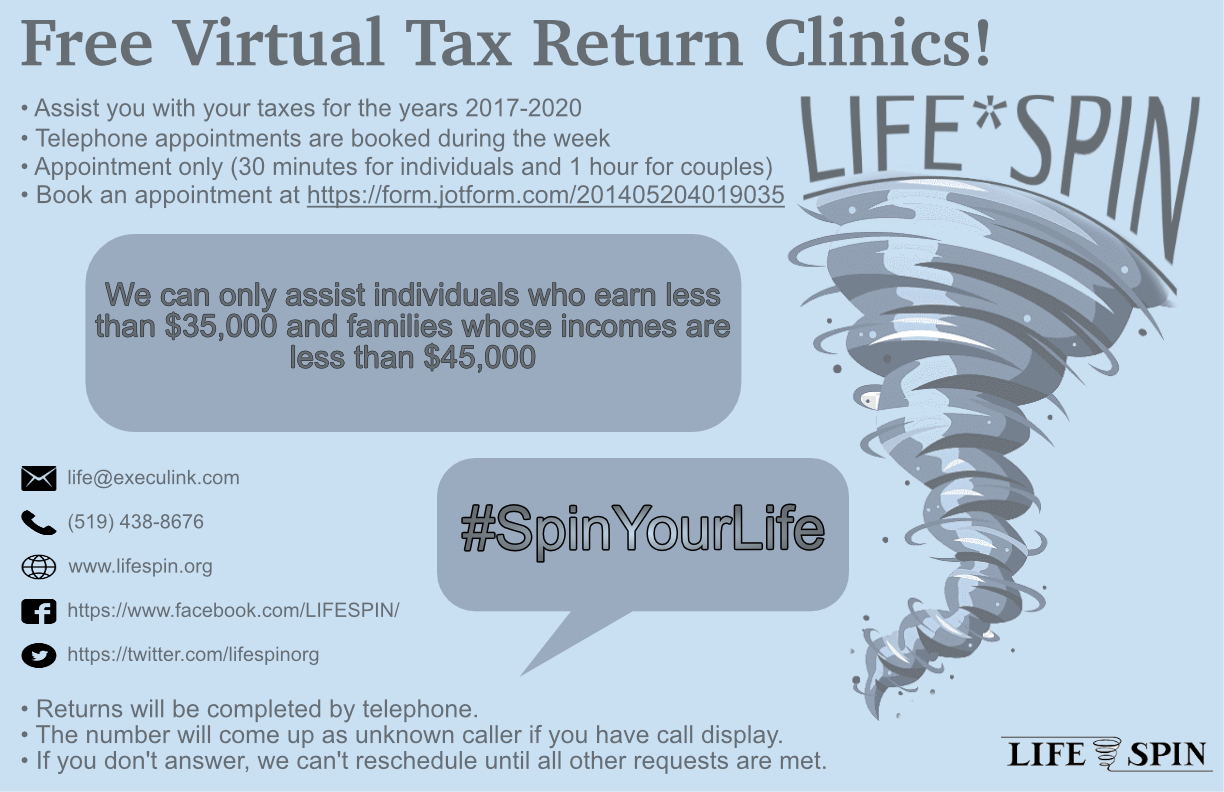 127/130
[Speaker Notes: aazhari_poster.jpg]
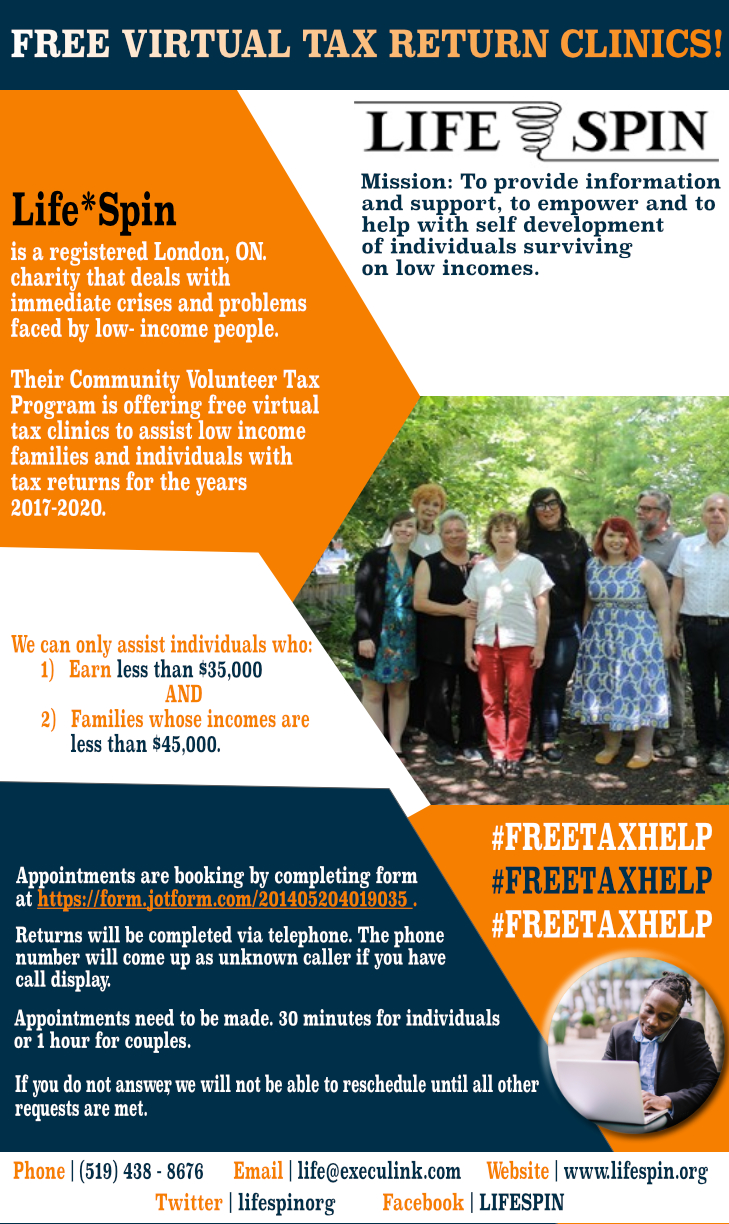 128/130
[Speaker Notes: aanton5_poster.jpg]
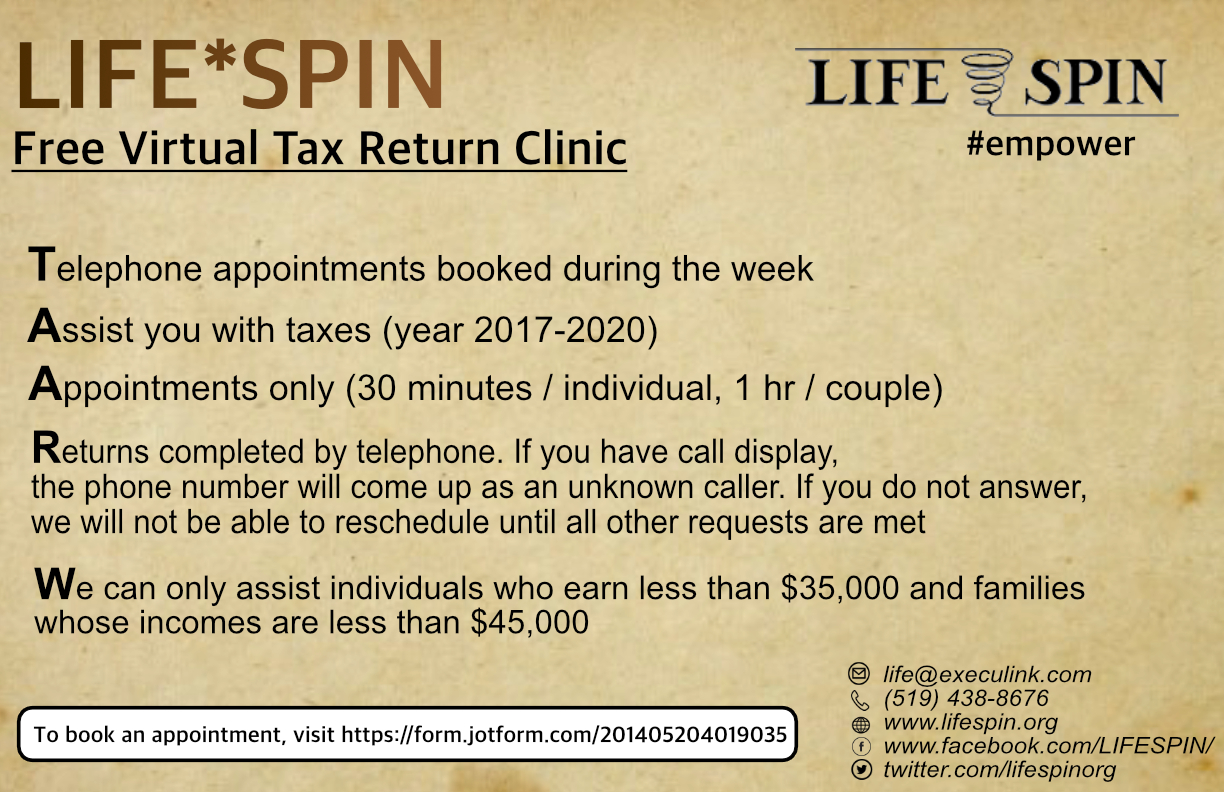 129/130
[Speaker Notes: aalzahri_poster.jpg]
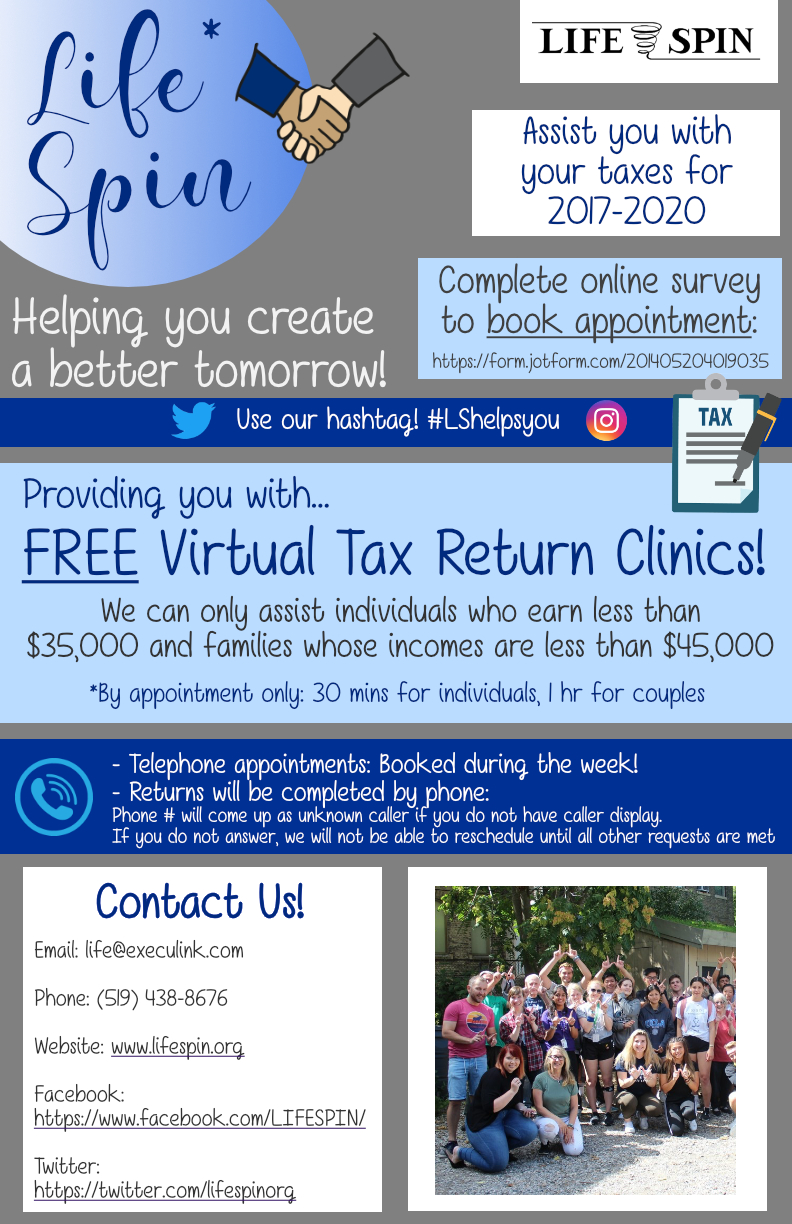 130/130
[Speaker Notes: aallan33_poster.jpg]
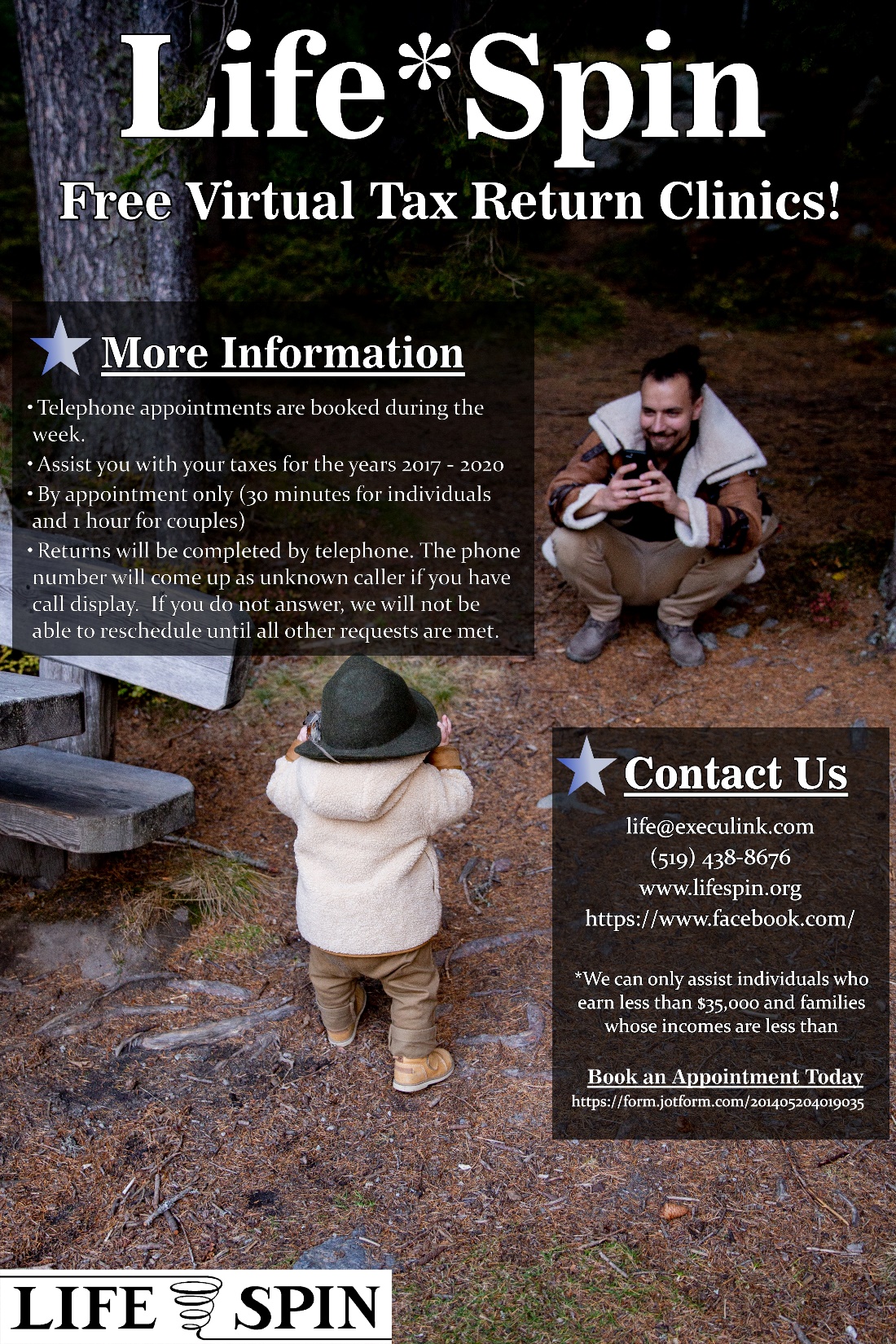 131/130
[Speaker Notes: aalexa55_poster.jpg]